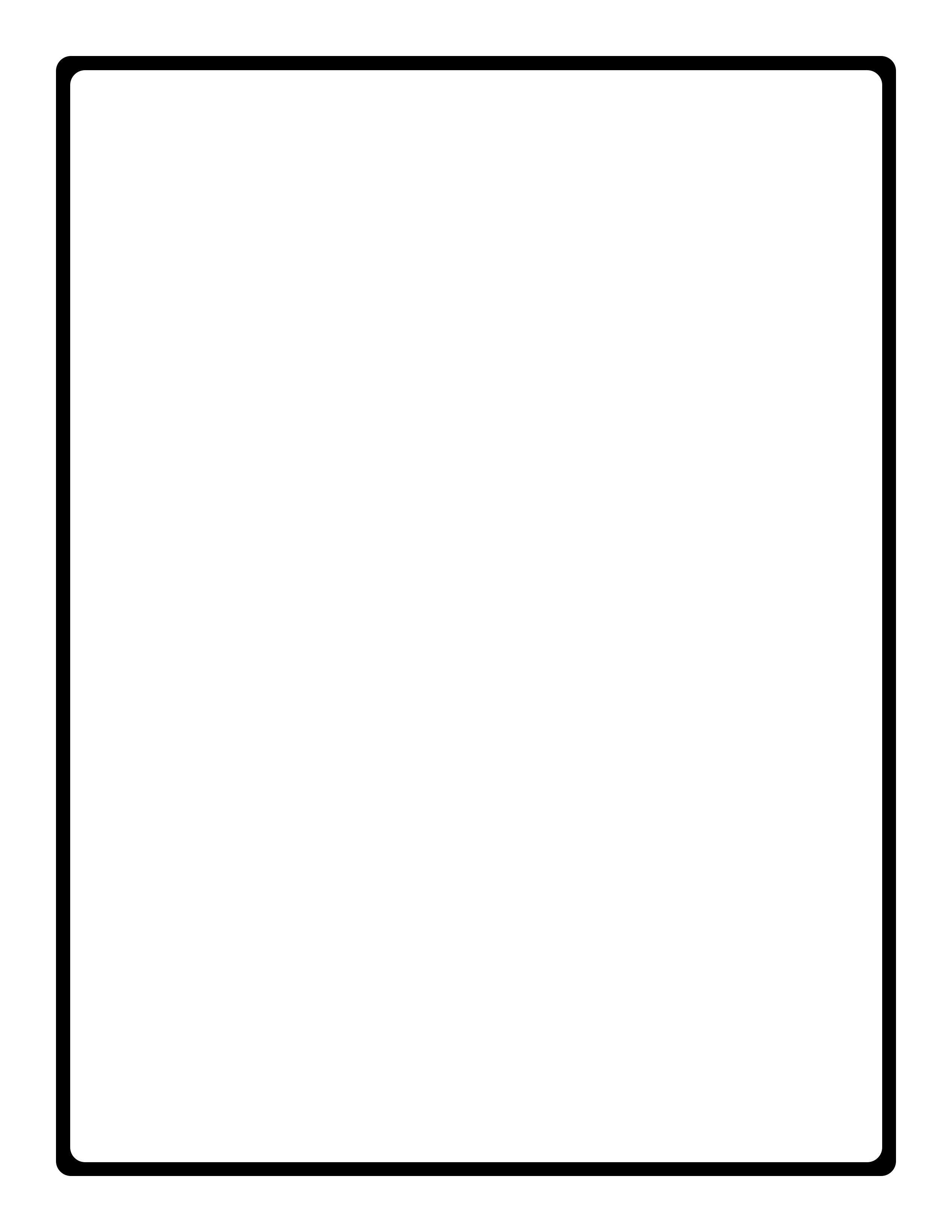 Links to Numberless Word Problems
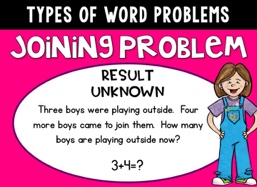 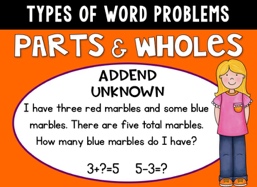 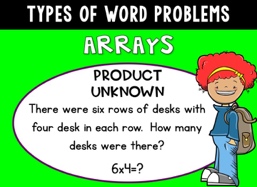 Pages 44-49
Pages 86-91
Pages 3-7
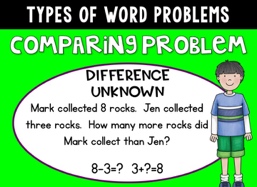 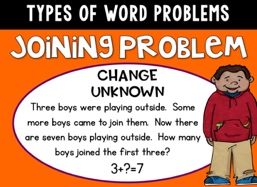 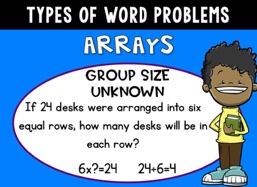 Pages 92-97
Pages 8-13
Pages 50-55
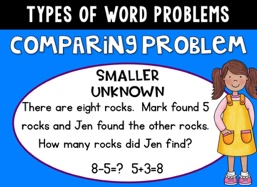 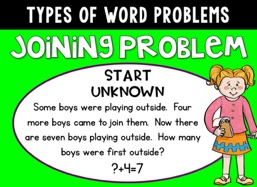 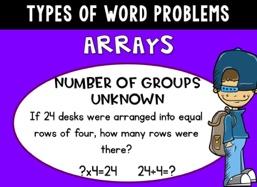 Pages 98-103
Pages 14-19
Pages 56-61
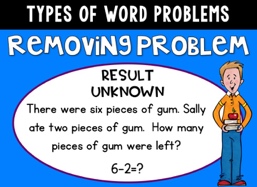 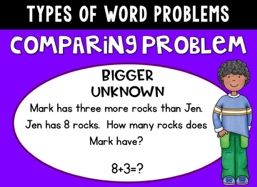 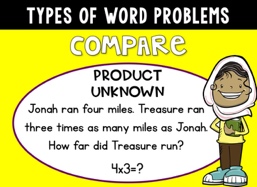 Pages 104-109
Pages 20-25
Pages 62-67
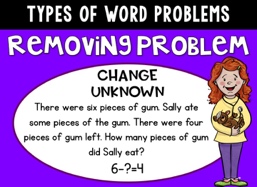 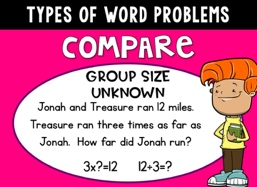 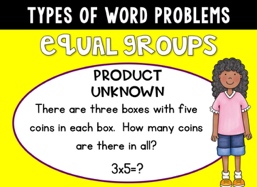 Pages 68-74
Pages 110-115
Pages 26-31
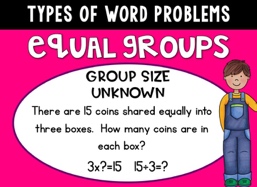 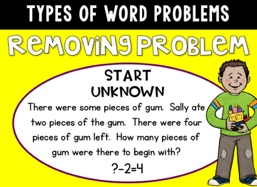 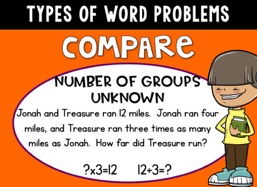 Pages 32-37
Pages 75-79
Pages 116-109
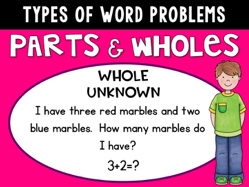 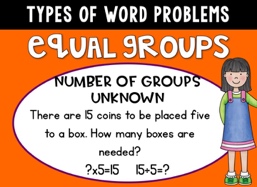 Pages 80-85
Pages 38-43
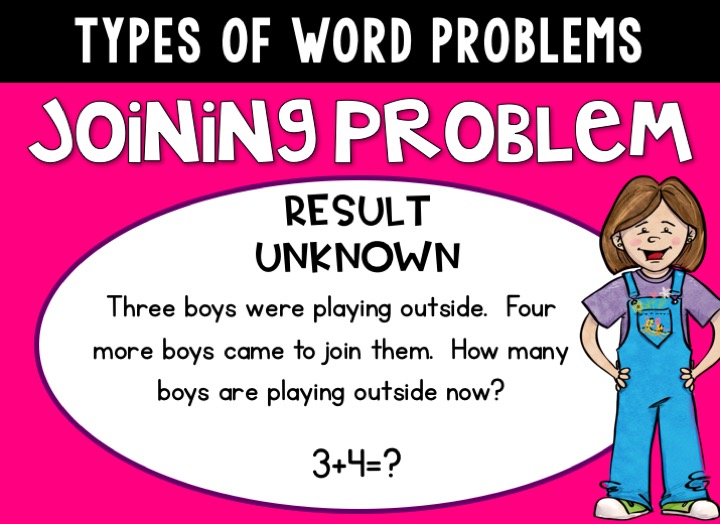 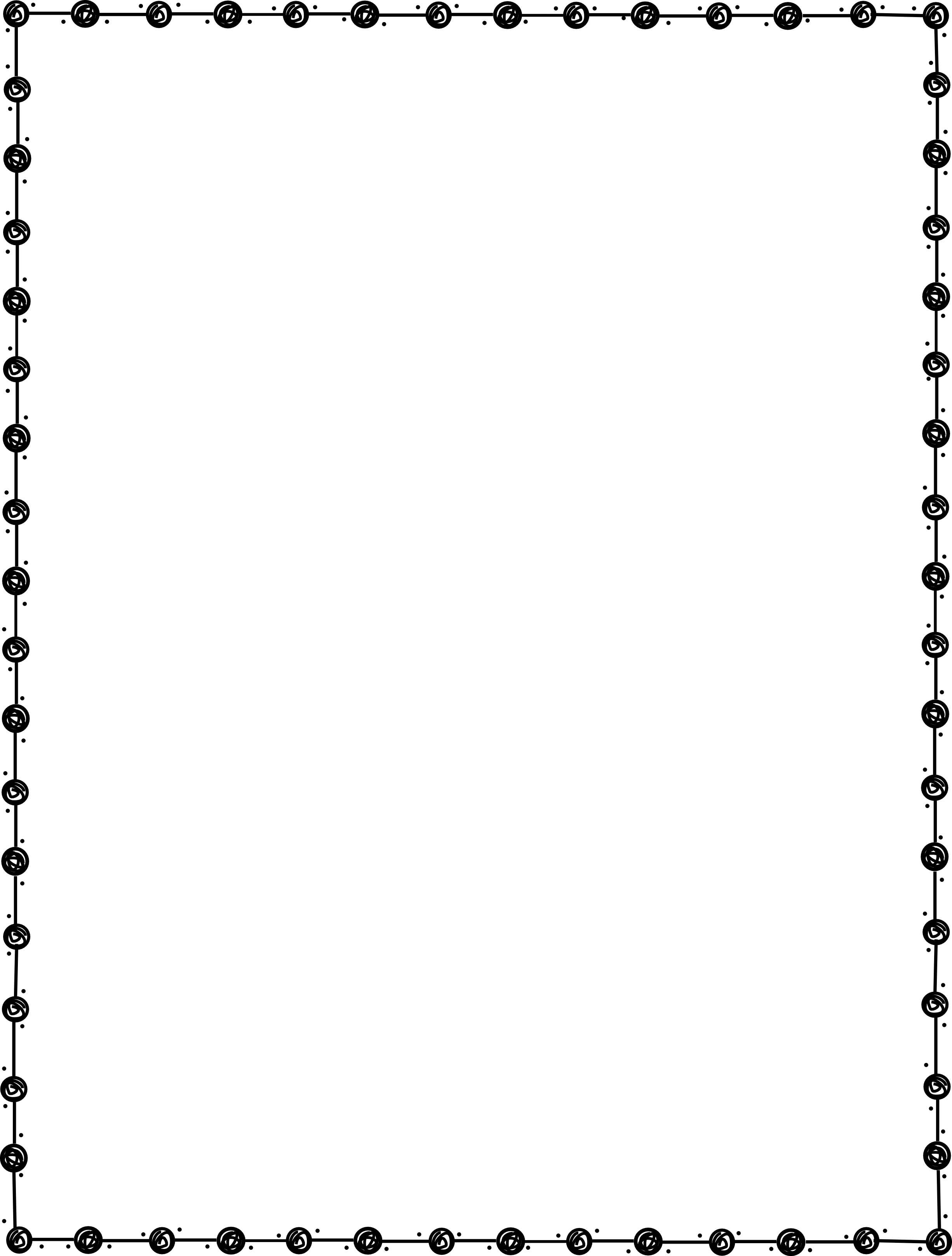 Sophia solved some math problems at school.

She solved some more math problems at home.

Sophia solved 19 problems at school.

She solved 12 more problems at home.

How many math problems did she solve?
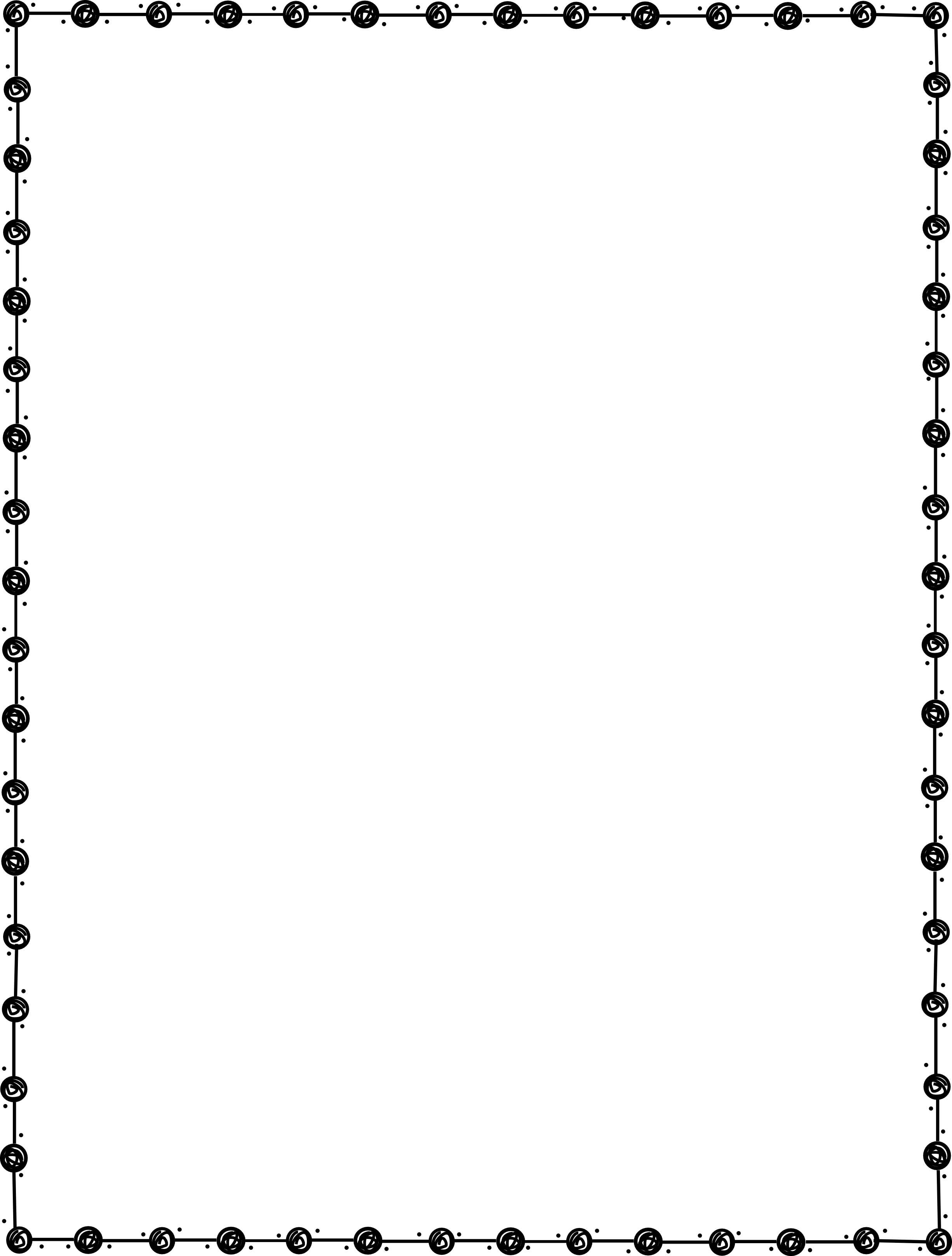 Jackson’s bat bag is heavy! He has a bat and balls in it. He later adds his cleats to the bat bag.

His cleats weigh 23 ounces.

His bat and balls weigh 49 ounces.

How much does Jackson’s bat bag weigh?
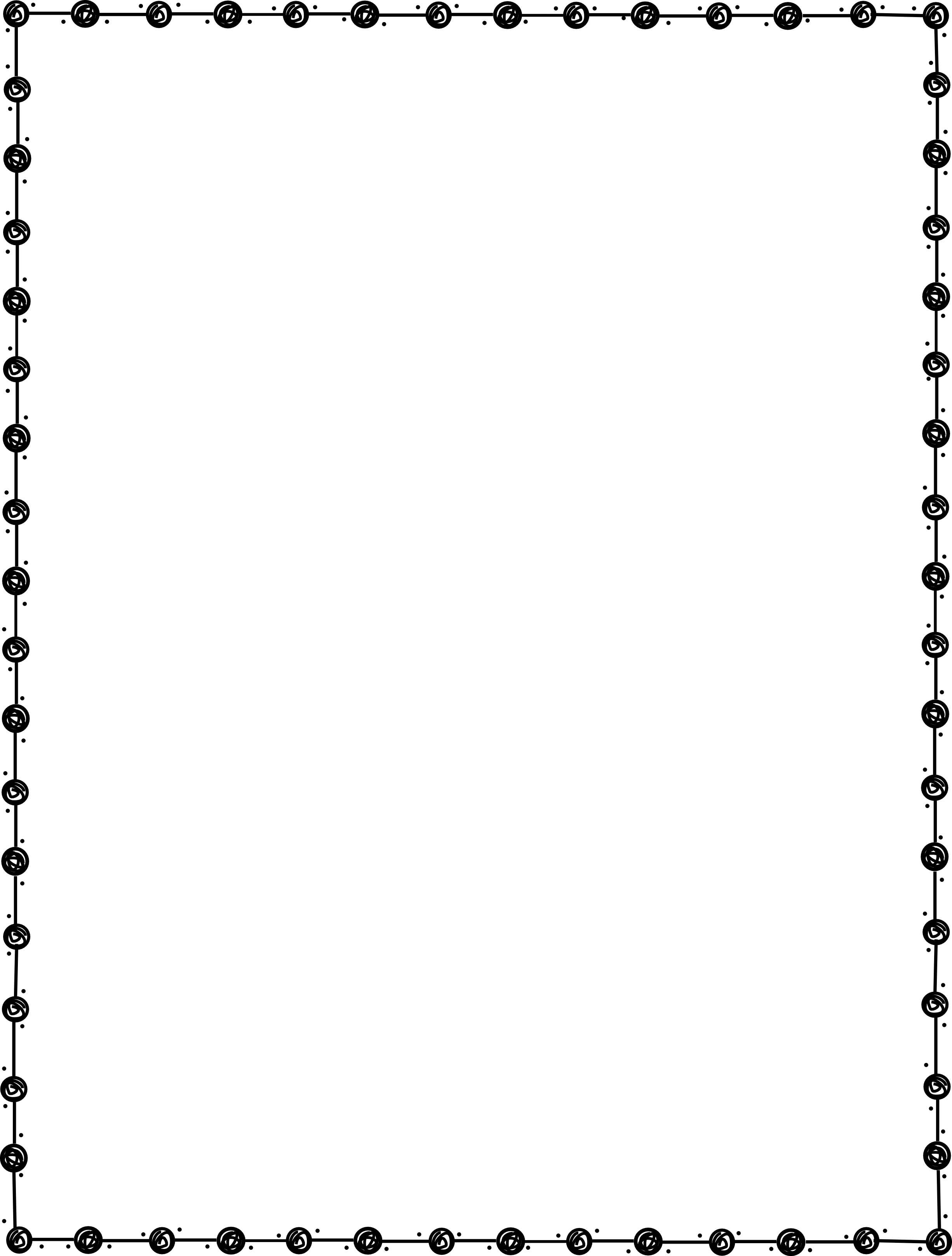 Olivia’s family went to the natural history museum. Her mom drove part of the way, and her dad drove the rest of the way.

Her mom drove 76 miles.

Her dad drove 24 miles.

How far away is the museum?
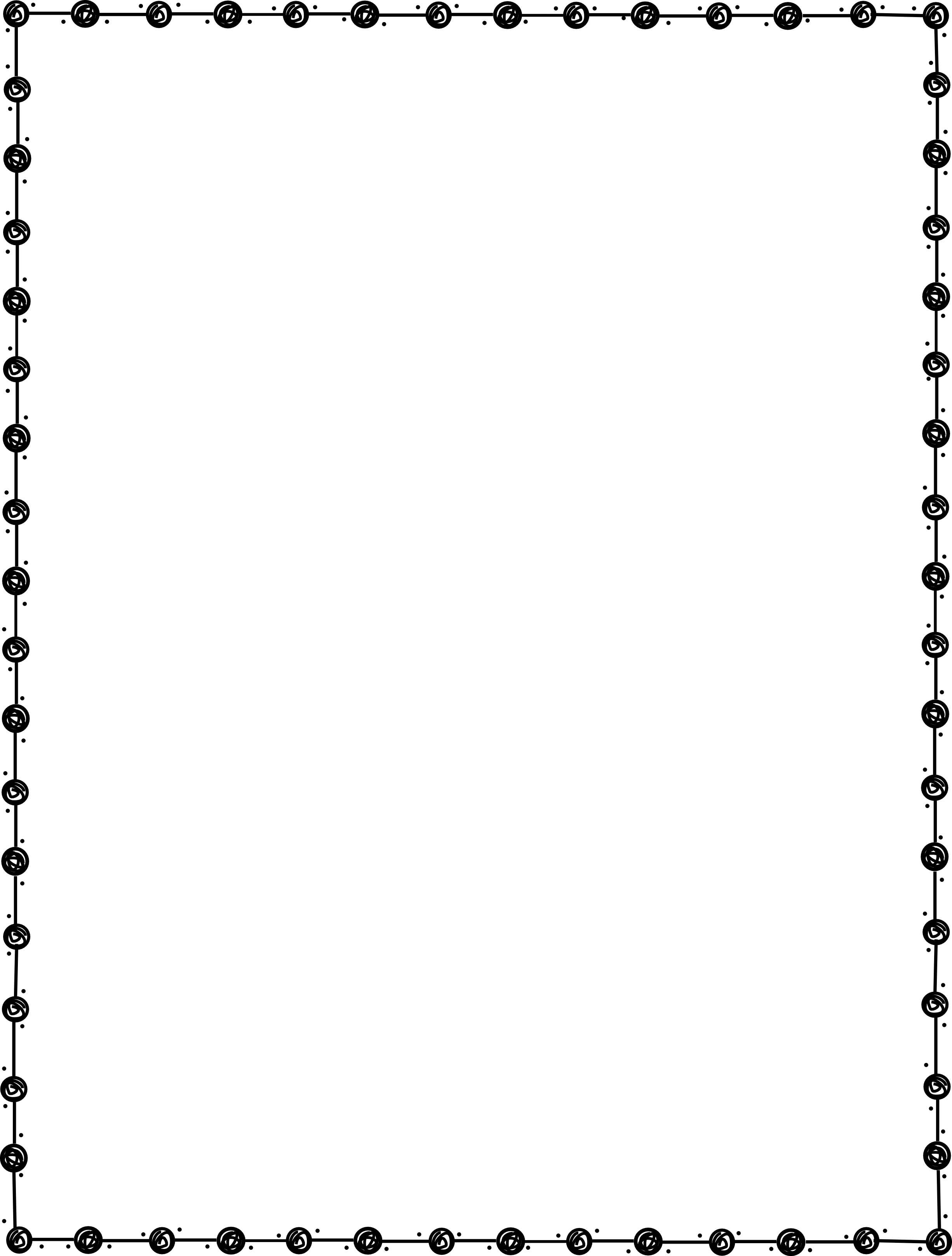 Liam ran around the track several times. He took a little break and continued running around the track. 

After Liam’s rest, he ran 16 laps.

He ran 19 laps before he took a break.

How many laps did Liam run?
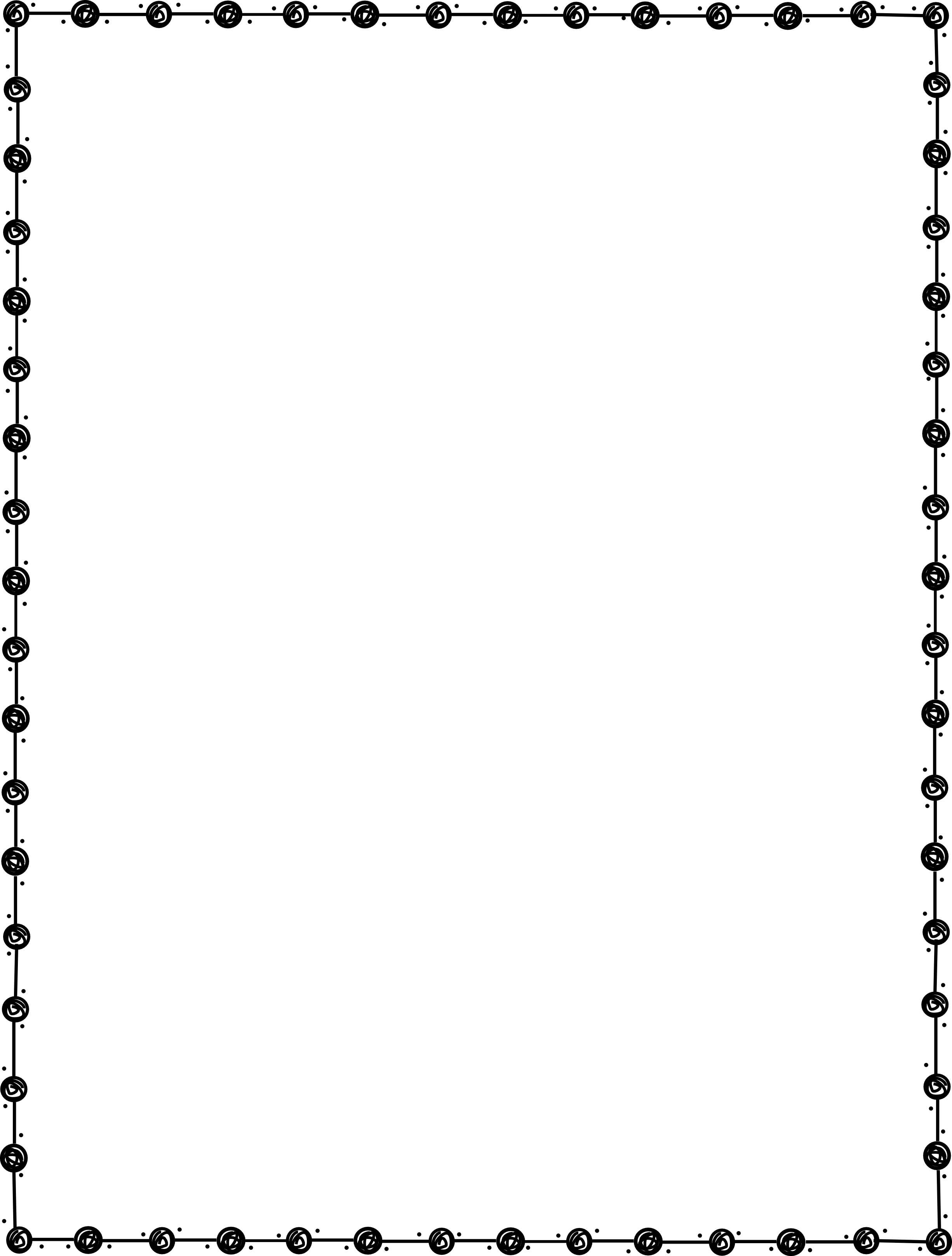 There was a pod of dolphins swimming in the ocean. A few more dolphins swam over and joined them. 

26 dolphins joined the pod of dolphins.

There were 49 dolphins in the pod.

How many dolphins were there in all?
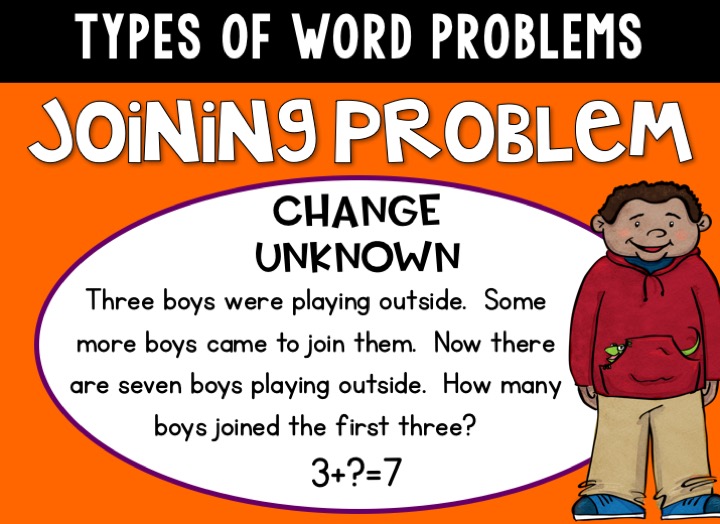 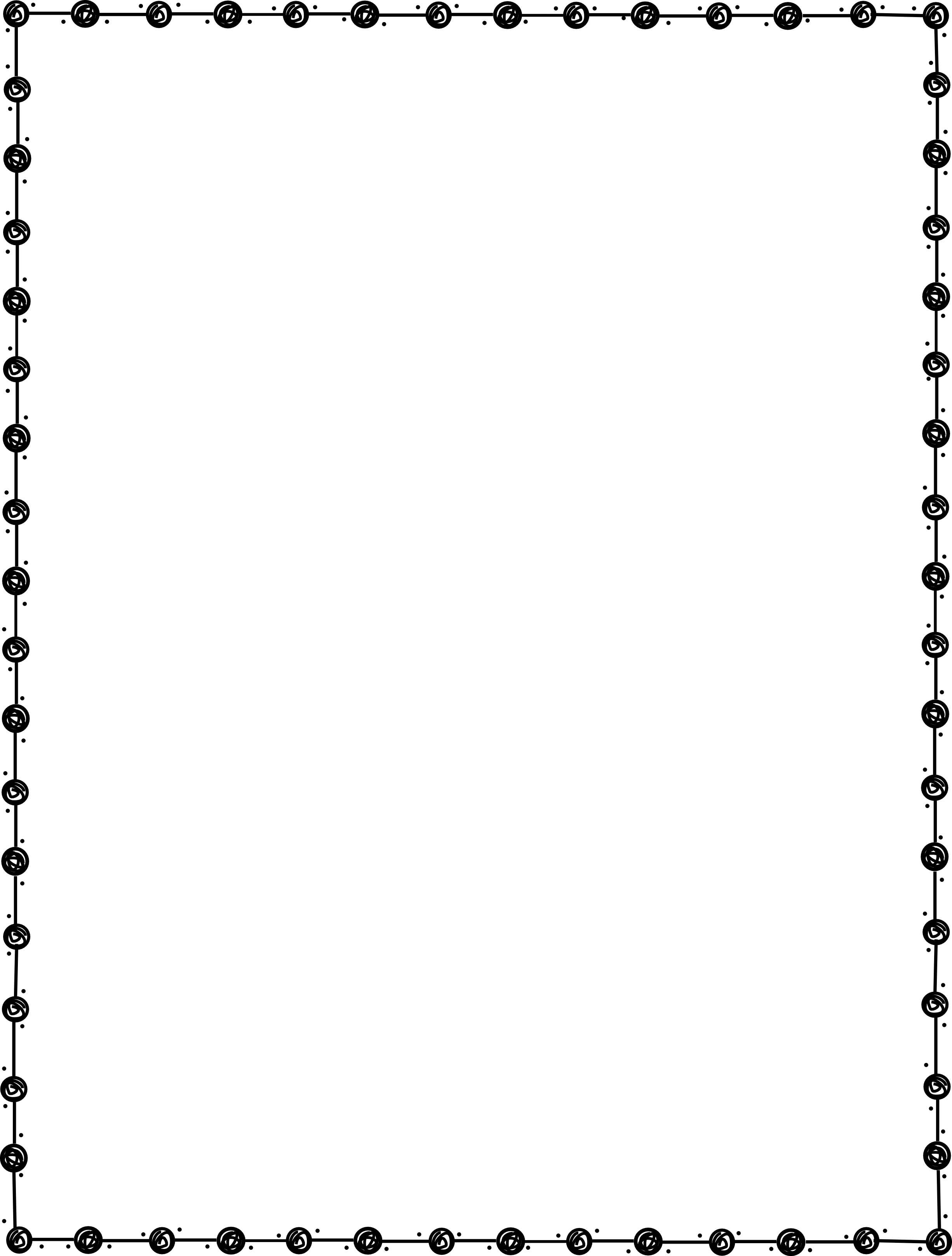 Emma and Noah went bird watching. Emma saw some birds, and Noah spotted some birds too. 

Noah found 24 birds.

We saw 50 birds in all.

How many birds did Emma see?
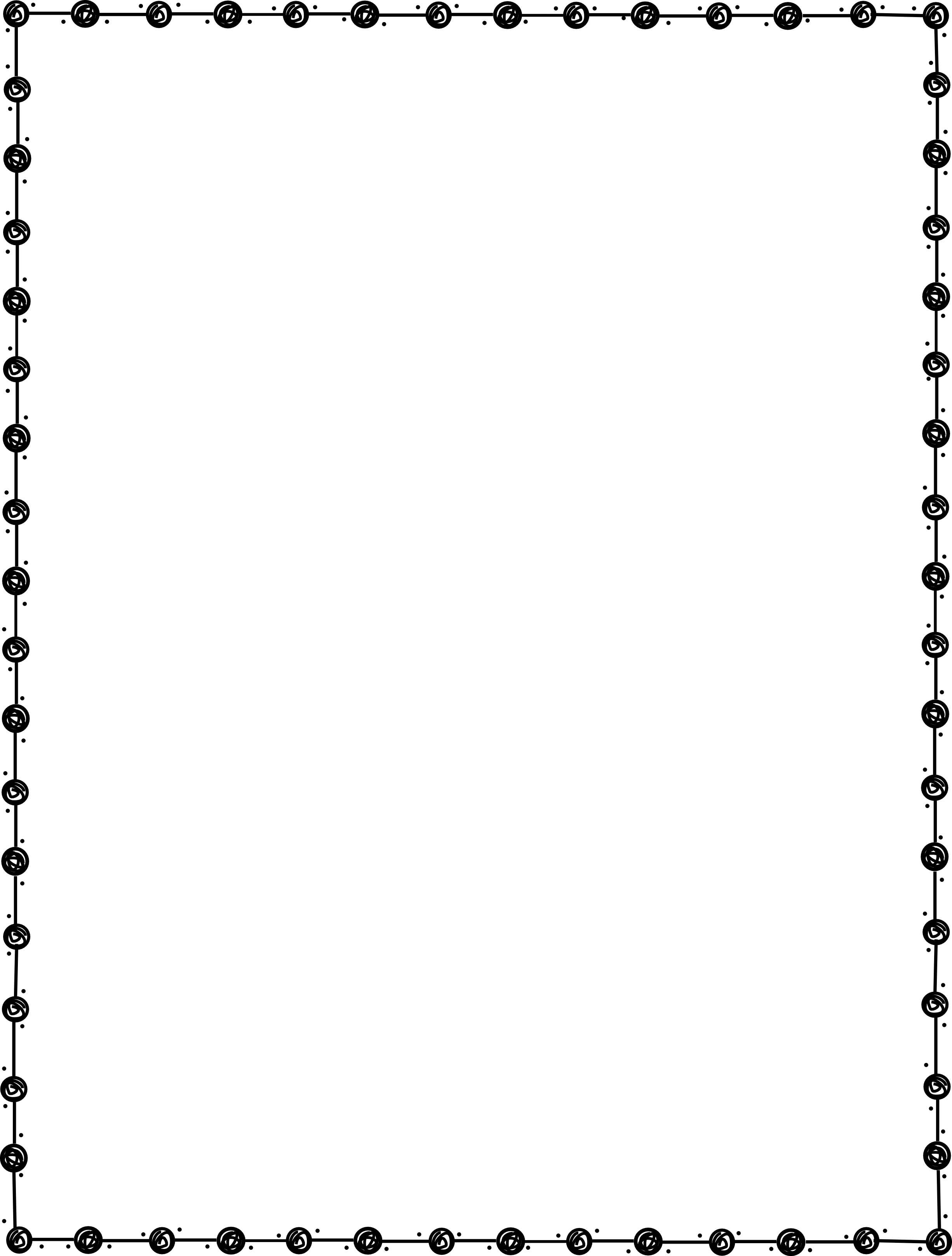 A carpenter cut a piece of wood to build a shelf. However, it wasn’t enough wood. 

He cut 39 inches of wood.

He needed 80 inches of wood.

How many more inches of wood does the carpenter need to cut?
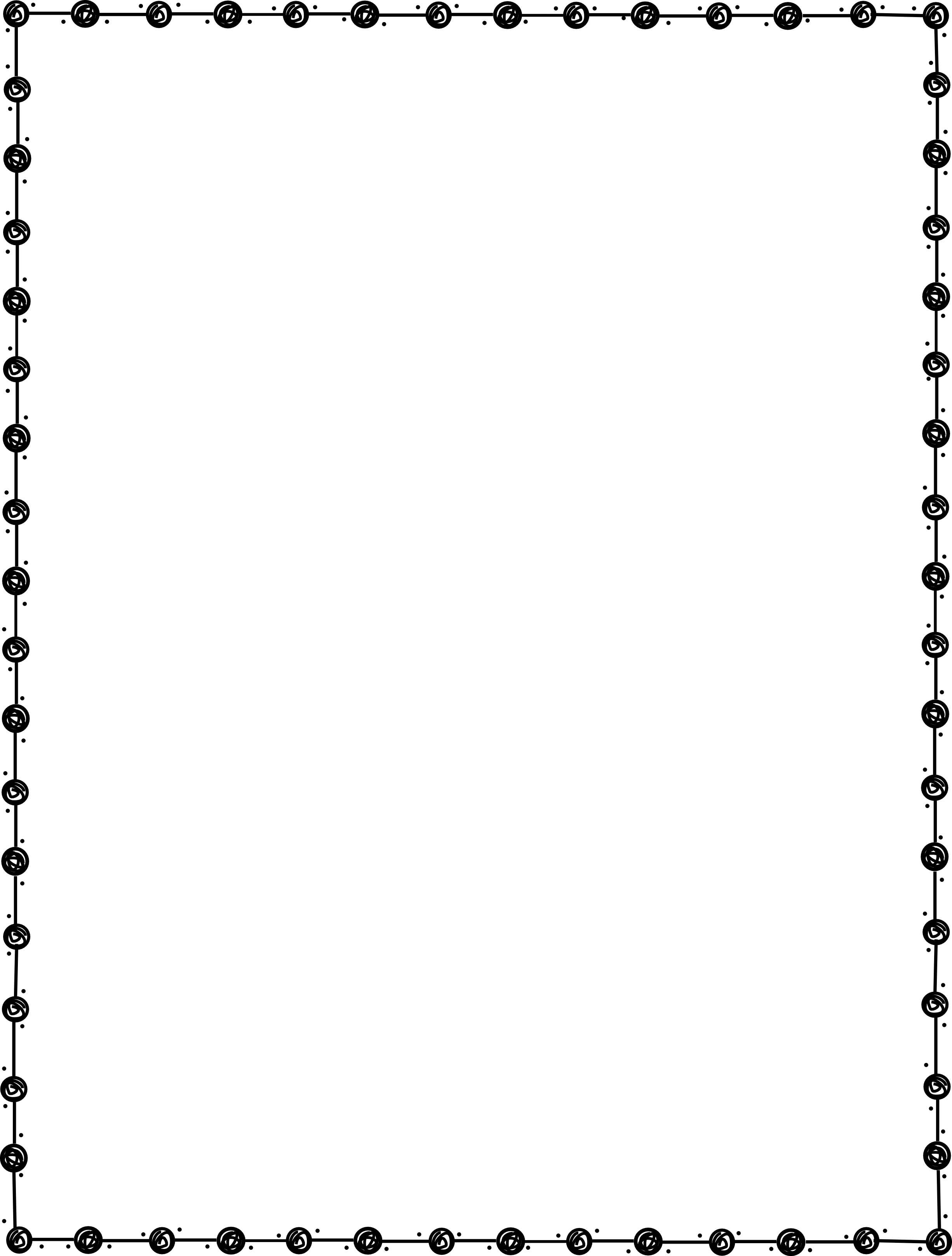 There were fish in the aquarium. Ava added some more fish to the aquarium.

There were 60 fish in the aquarium.

Before Ava added the fish, there were 29 fish in the aquarium.

How many fish did Ava add to the aquarium?
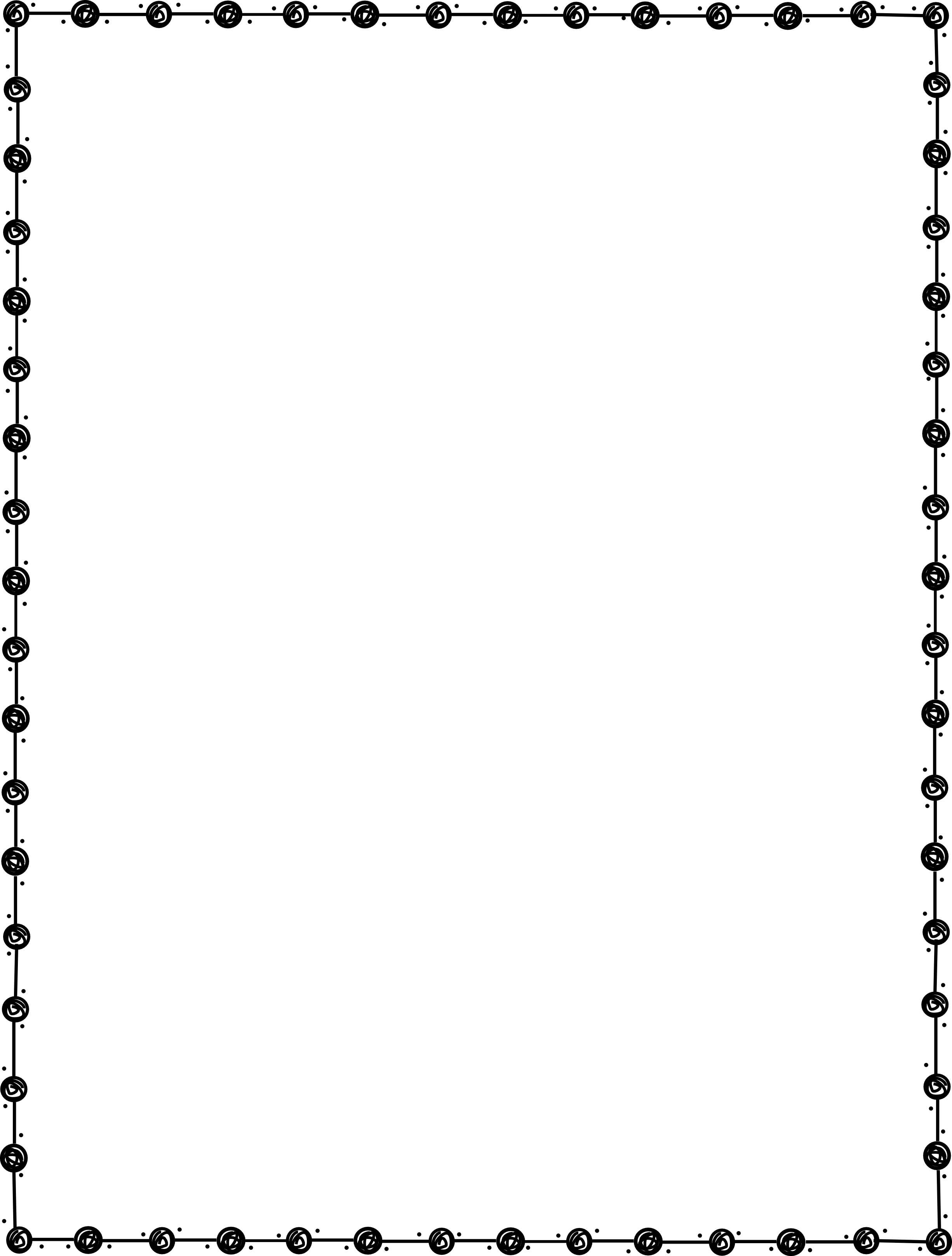 Aiden played video games on Friday and Saturday.

Aiden played video games for 44 minutes on Friday.

He played for 90 minutes on Friday and Saturday combined.

How long did Aiden play video games on Saturday?
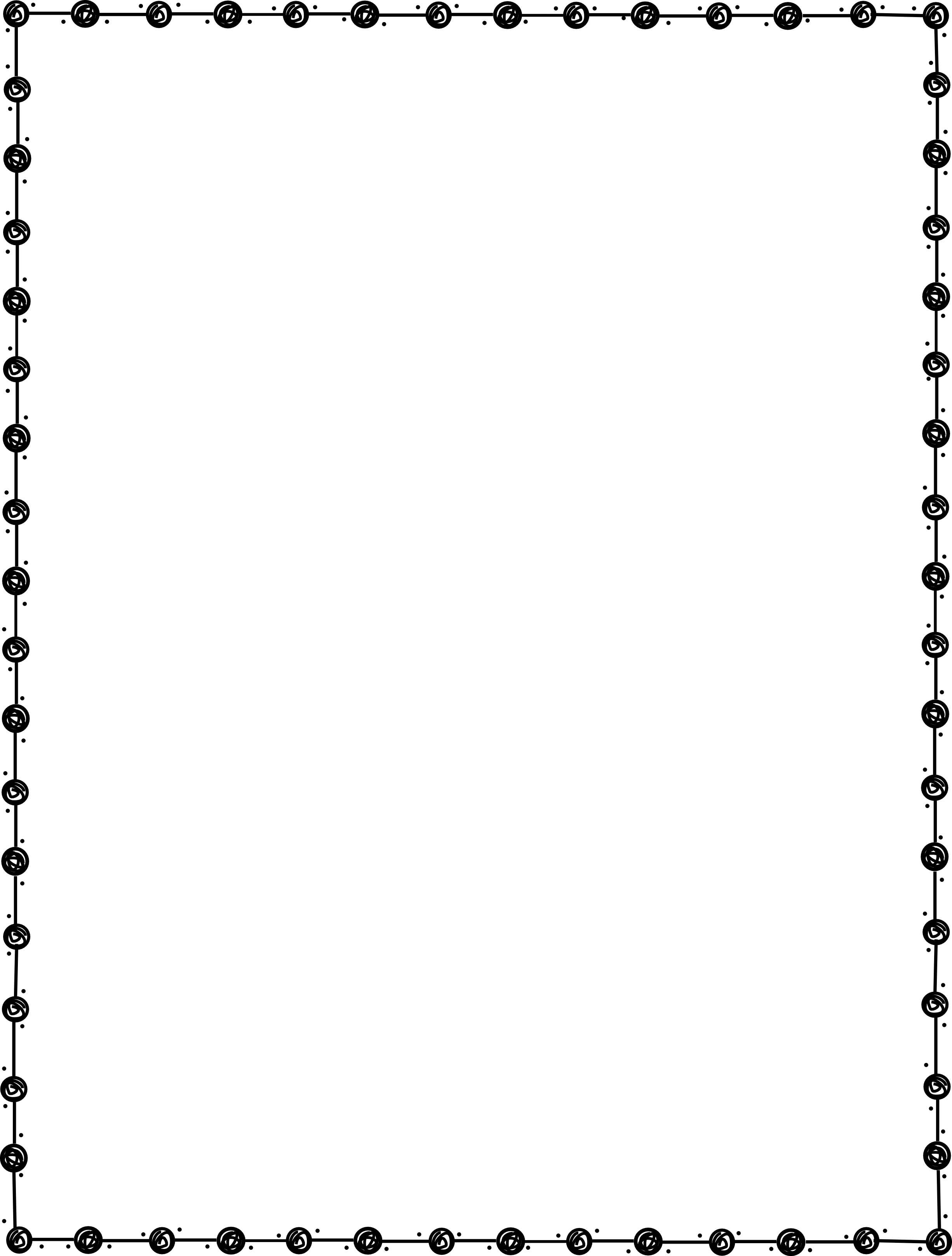 Isabella had Skittles. I gave her my Skittles yesterday.

Isabella has 200 Skittles.

Before I gave Isabella my Skittles, she only had 149 Skittles.

How many Skittles did I give Isabella?
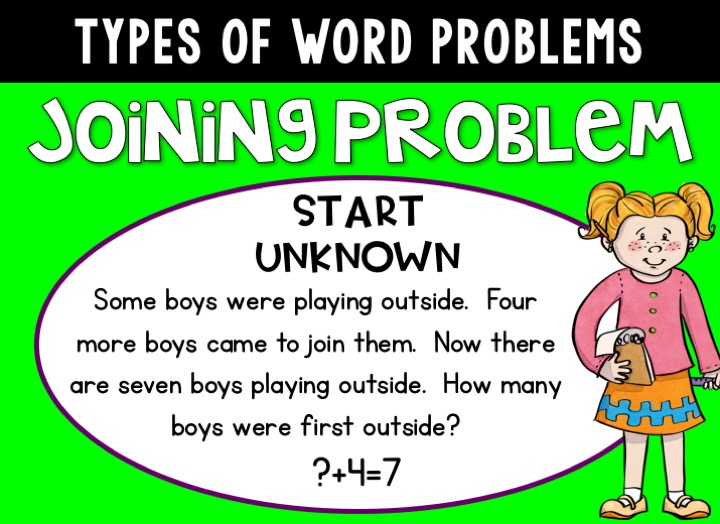 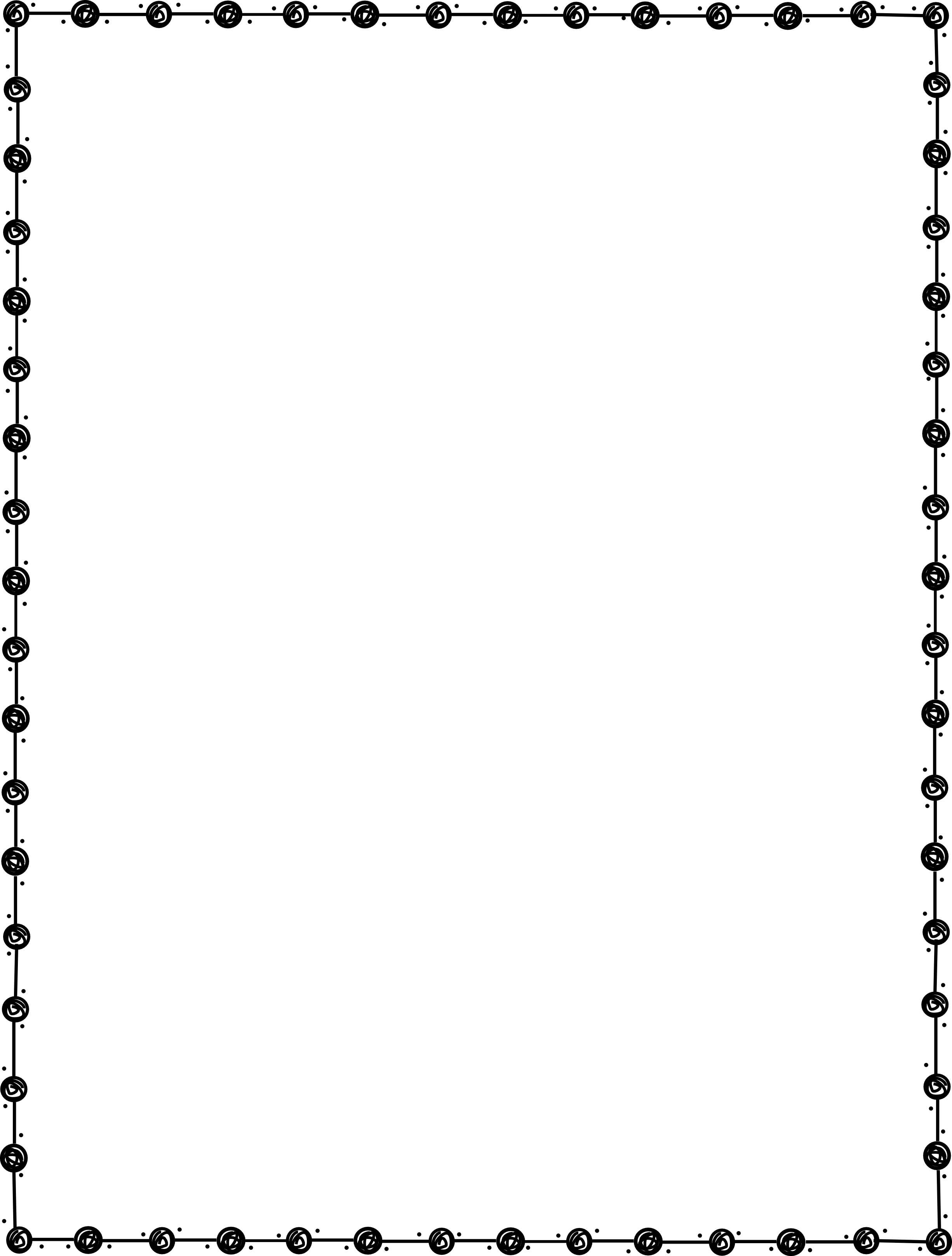 Ari went to the store and bought nuts. She already had some nuts at home. She now has several nuts. 

Ari bought 29 nuts at the store.

When she got home she had 55 nuts.

How many nuts did Ari have before she went to the store?
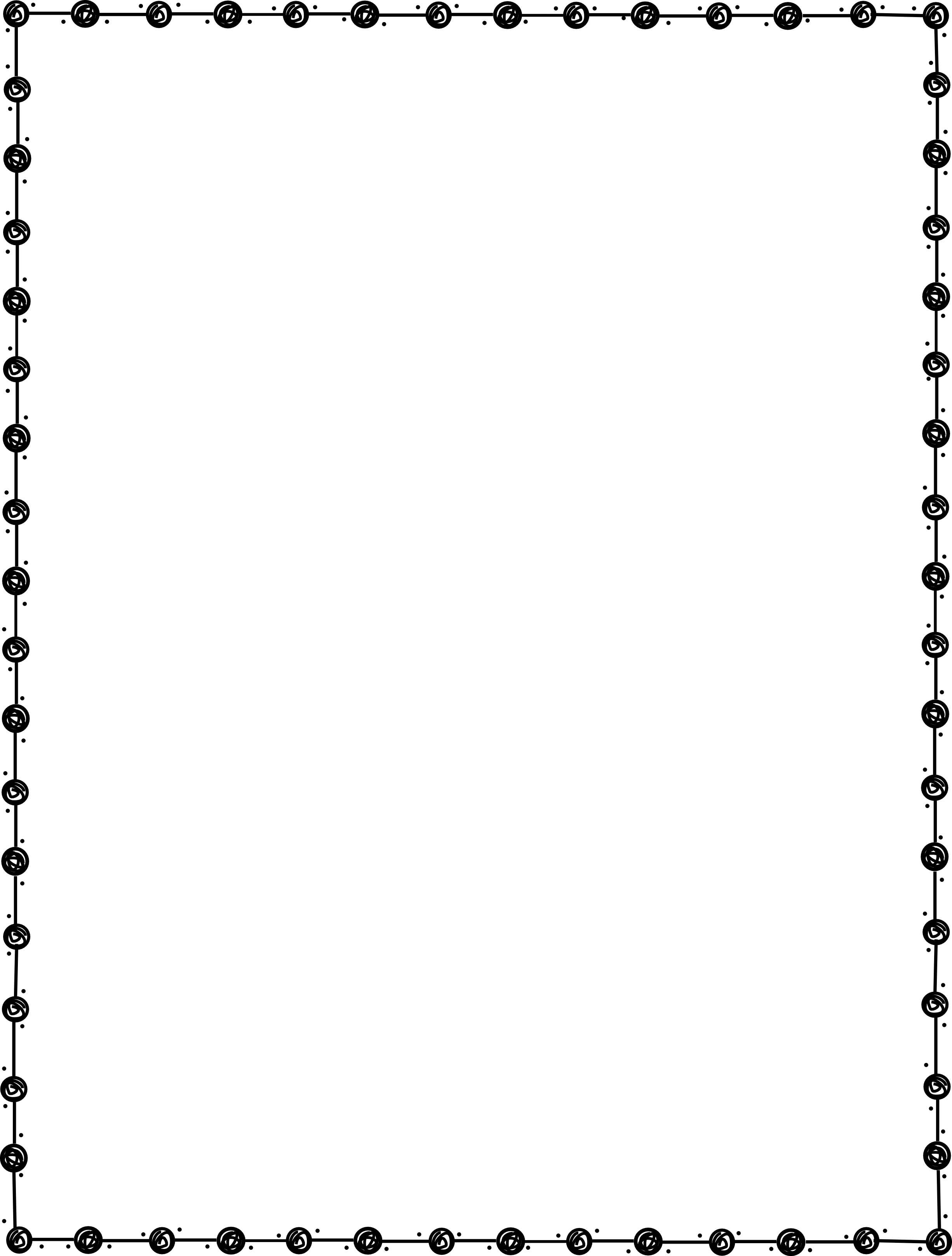 Grayson loved collecting unusual insects. He recently turned over a log and found several insects to add to his collection.

He now has a total of 125 insects.

Grayson found 83 insects under the log.

How many insects did he have BEFORE he turned over the log?
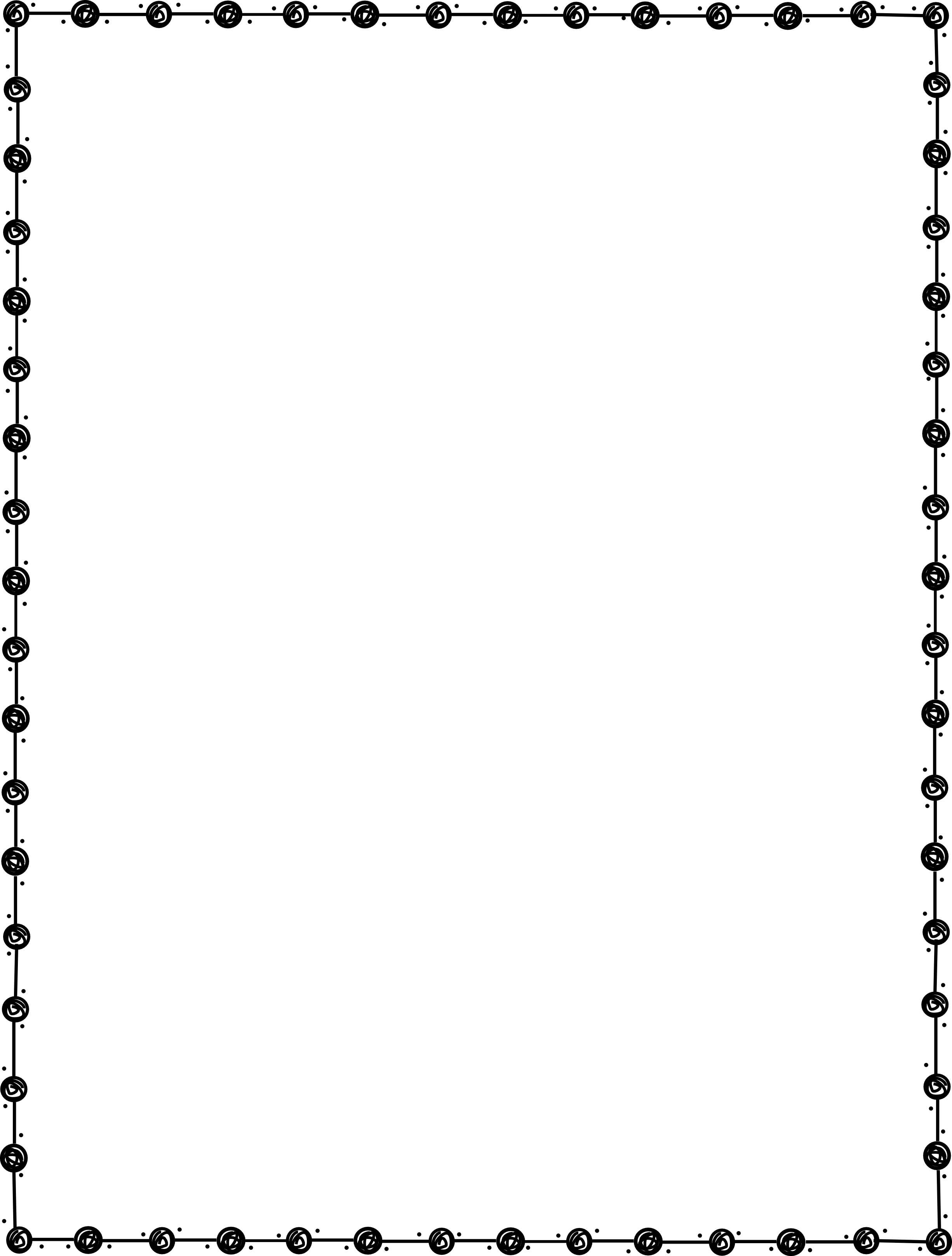 There were some oranges in a bag. I picked some more oranges and added them to the bag.

There were 146 oranges in the bag when I finished picking them.

I added 89 oranges to the bag.

How many oranges were in the bag prior to me picking them?
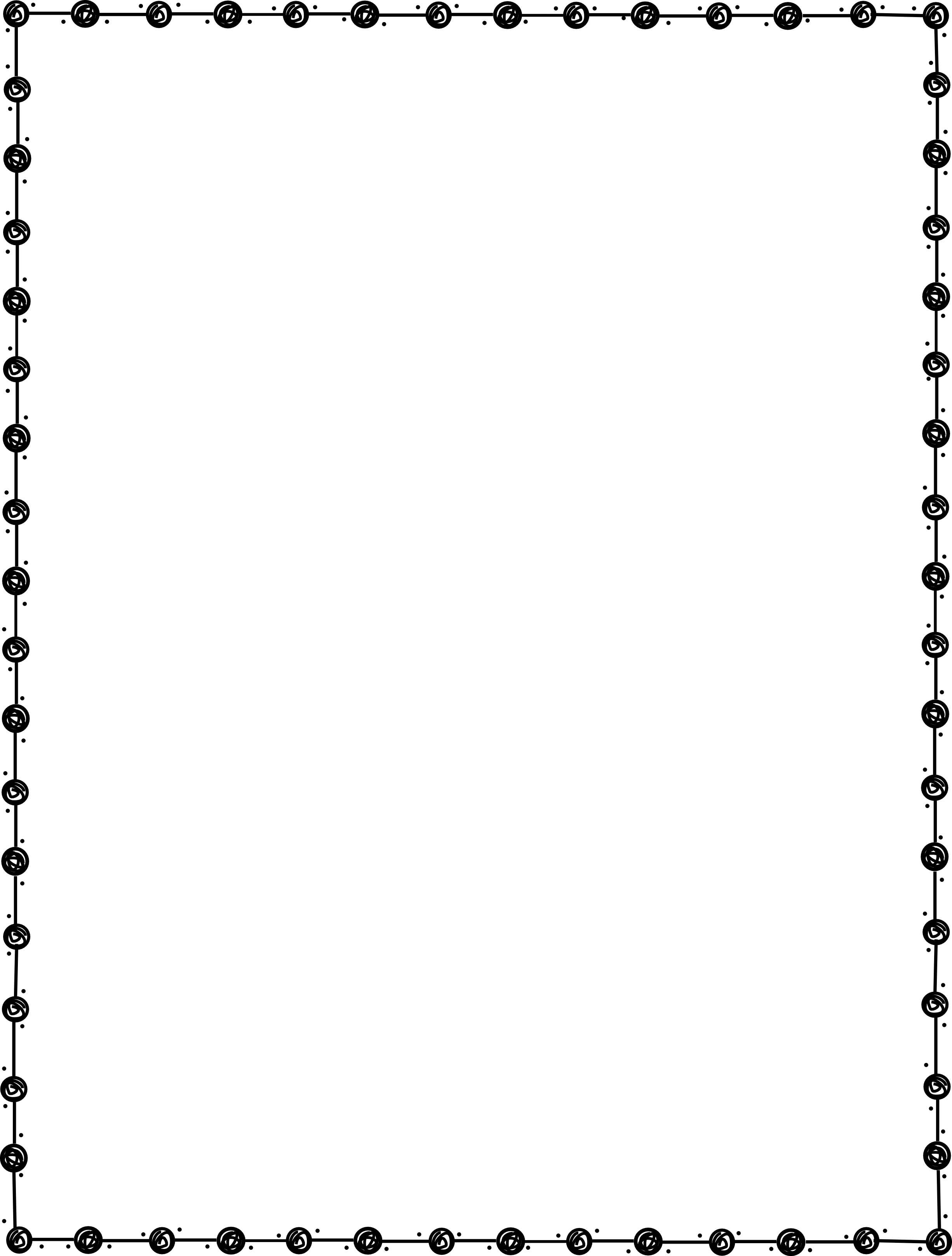 My teacher pulled out staples from her bulletin board. She knew she added a lot of stapes to the bulletin board, but she also knew there were staples there to begin with.

She took a total of 81 staples from her bulletin board.

She removed all 36 staples she had placed in the bulletin board.

How many staples were in the bulletin board before my teacher added her staples?
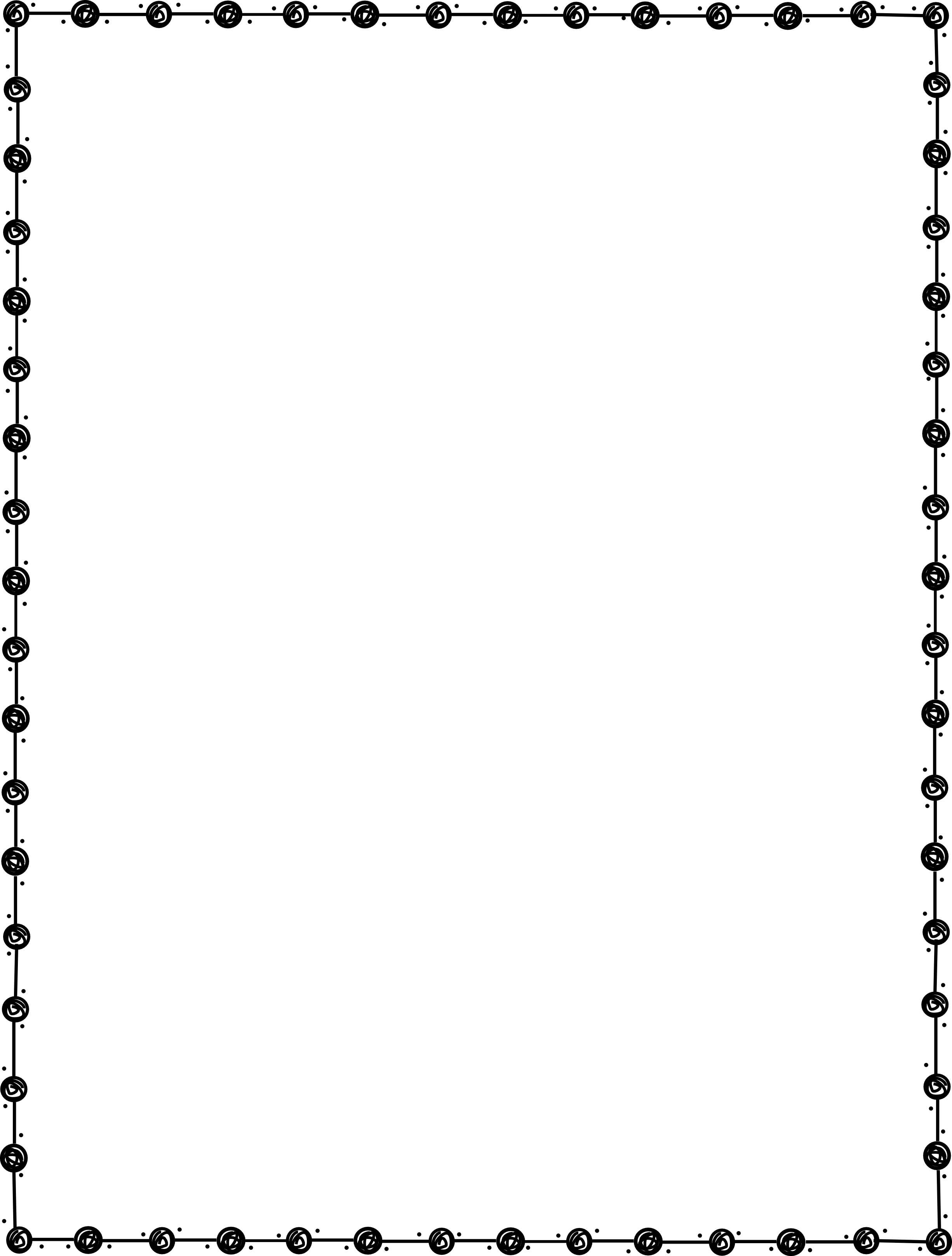 A band was hosting a concert at a popular restaurant. Some people were at the restaurant eating, and when the band started playing more people arrived.

There were 335 people in the restaurant while the band played.

287 of the people did not eat, but showed up just to hear the band.

How many people were at the restaurant before the band started playing?
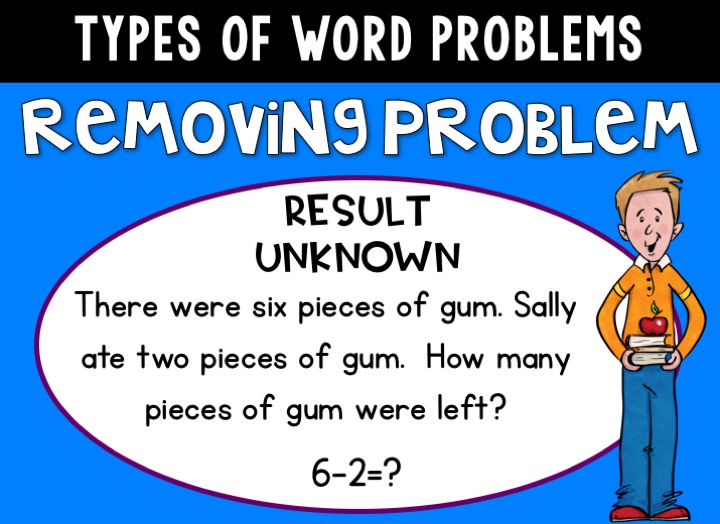 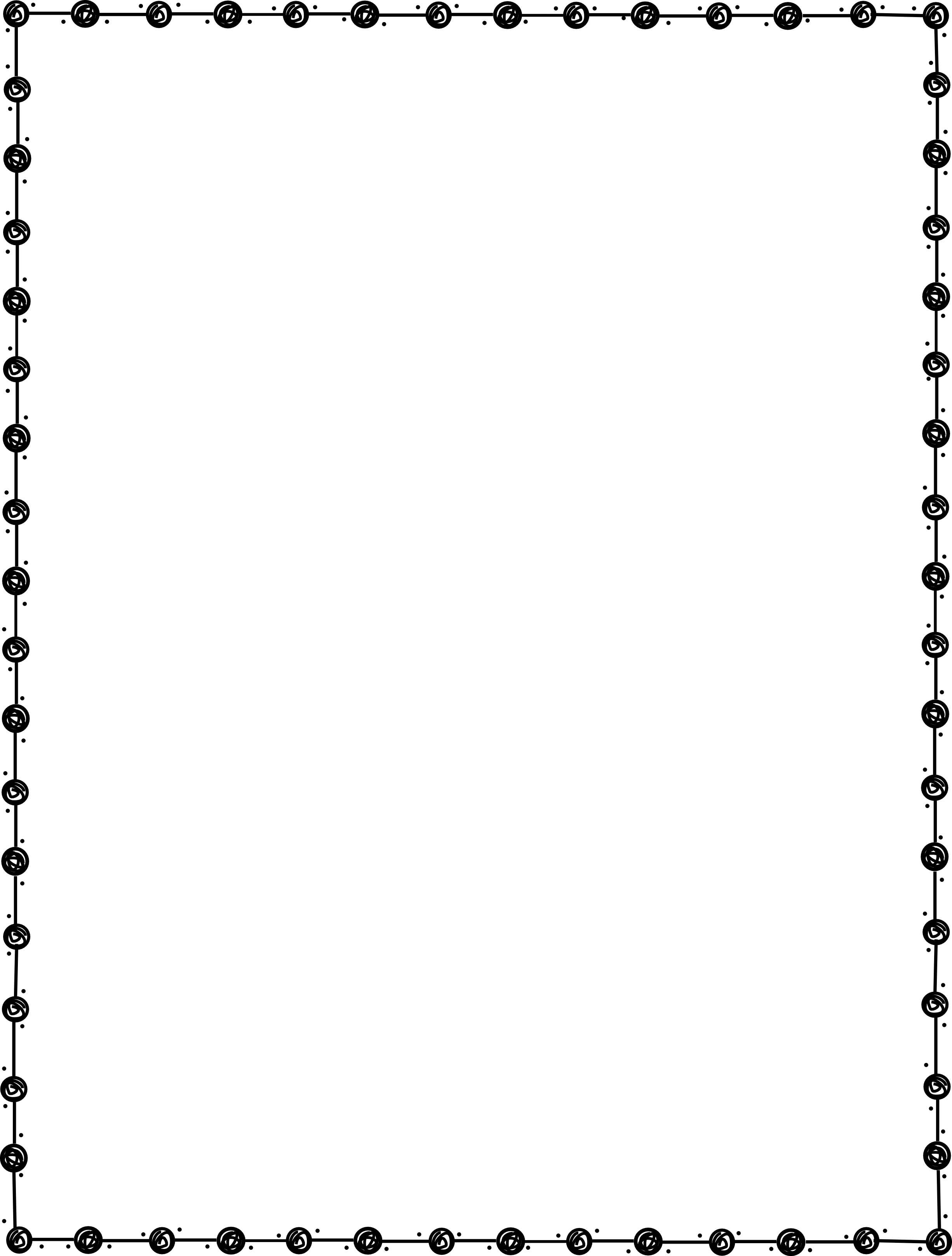 Lucas had a gift card. He went to the sports store and bought new socks.

There was $35 on the gift card.

His socks cost $22.

How much money was left on the gift card after his purchase?
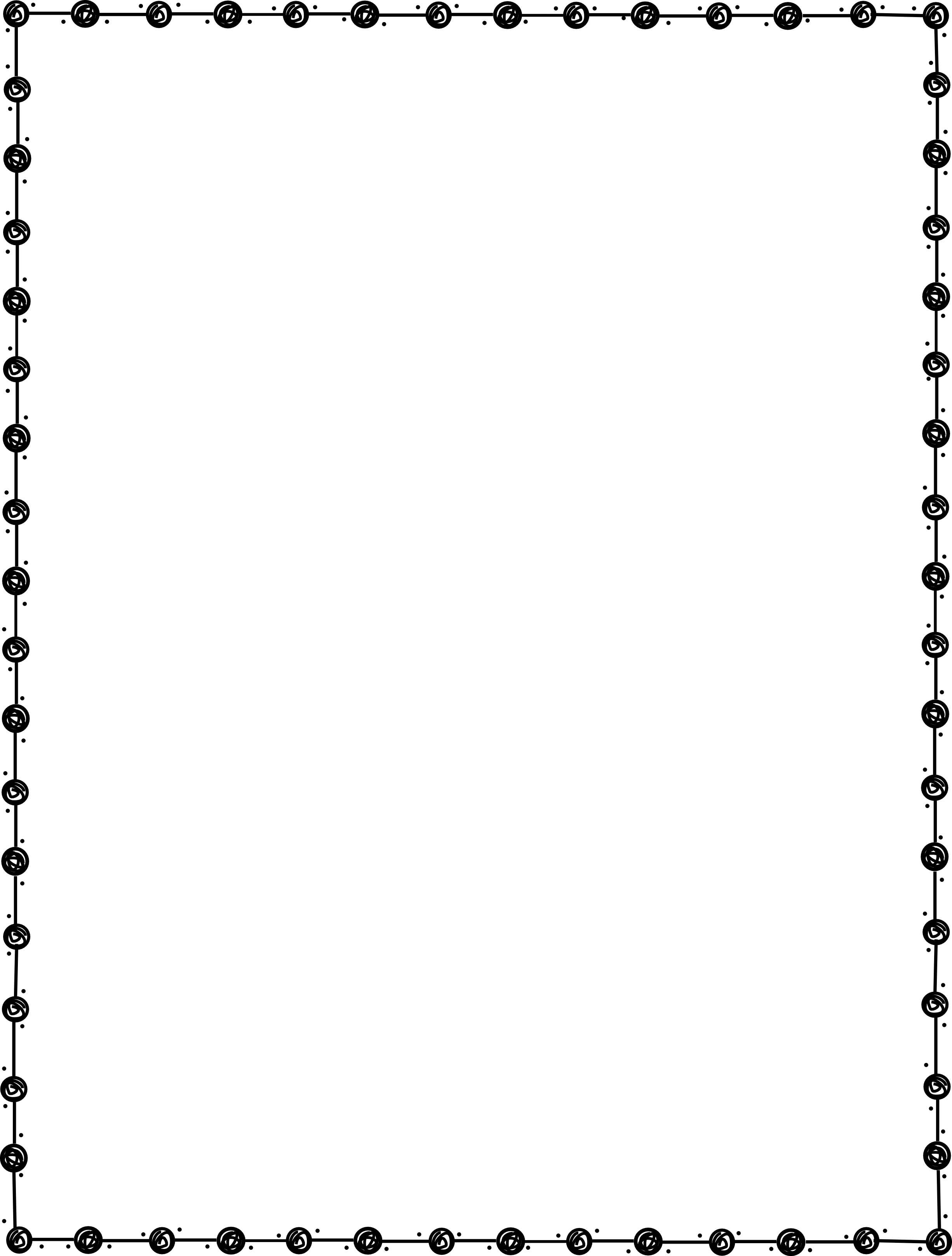 Amelia went to the arcade with a cup full of tokens. She played several games, but she still had some tokens left over.

Amelia used 34 tokens to play the games.

She started with 56 tokens.

How many tokens were remaining?
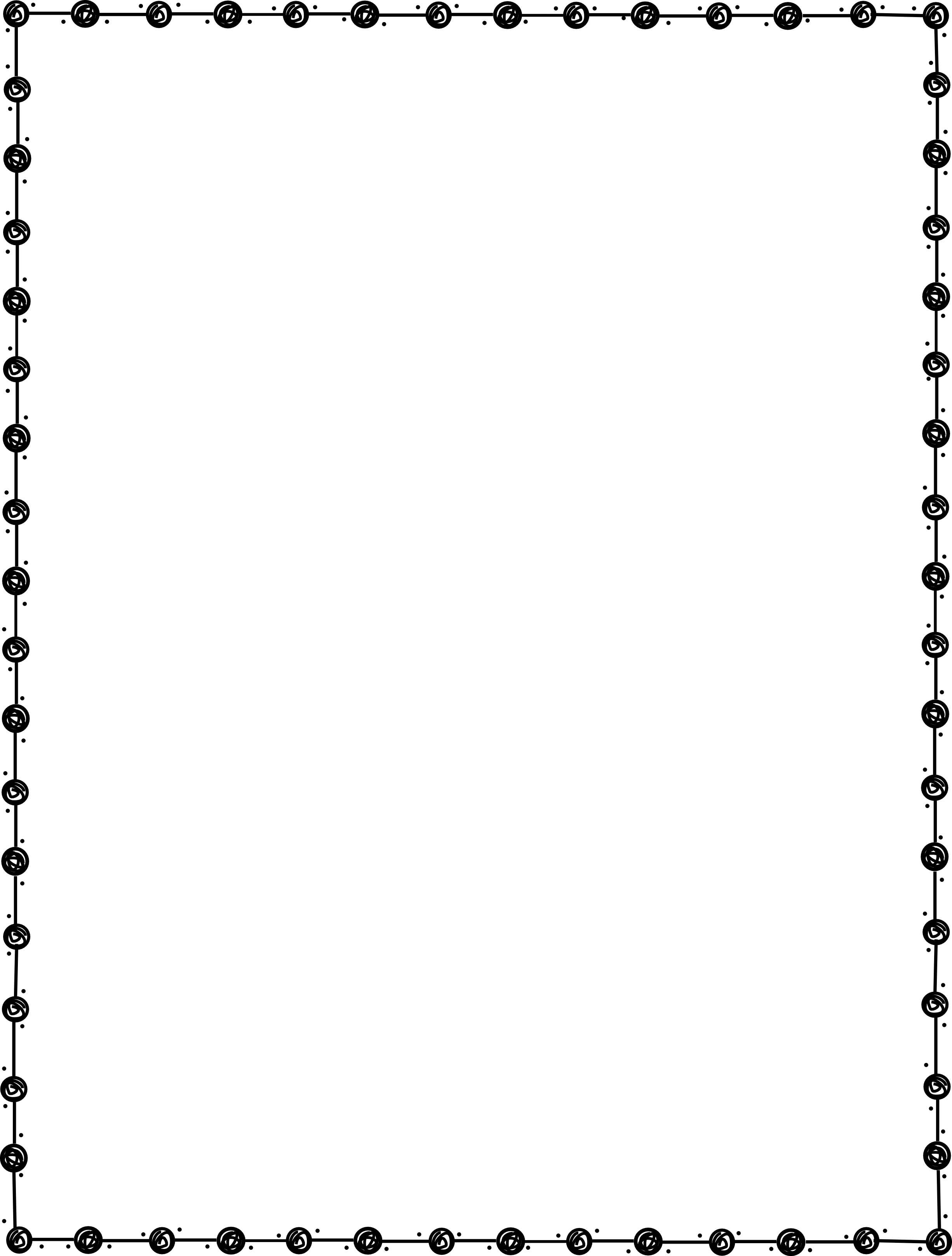 I brought a bag of Cheez-Its to school today for a snack. They are my favorite snack for sure!

My bag of Cheez-Its only had 23 Cheez-Its in it. 

I ate 15 of the Cheez-Its.

How many Cheez-Its were left?
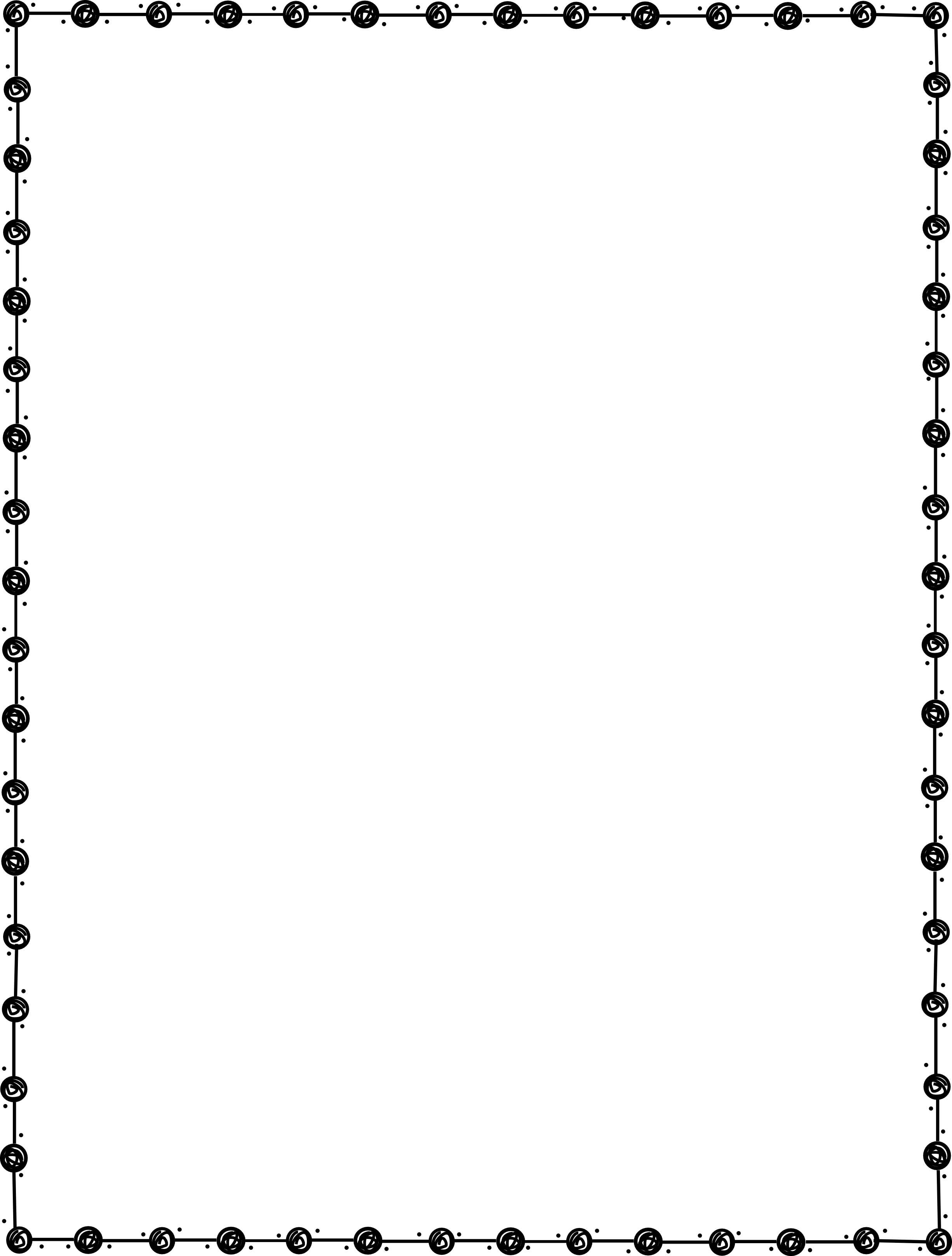 The clothing store placed some jackets on sale, and several of them sold the day they were placed on sale.

The store had 43 jackets.

The day the jackets went on sale, 14 were sold.

How many jackets were left?
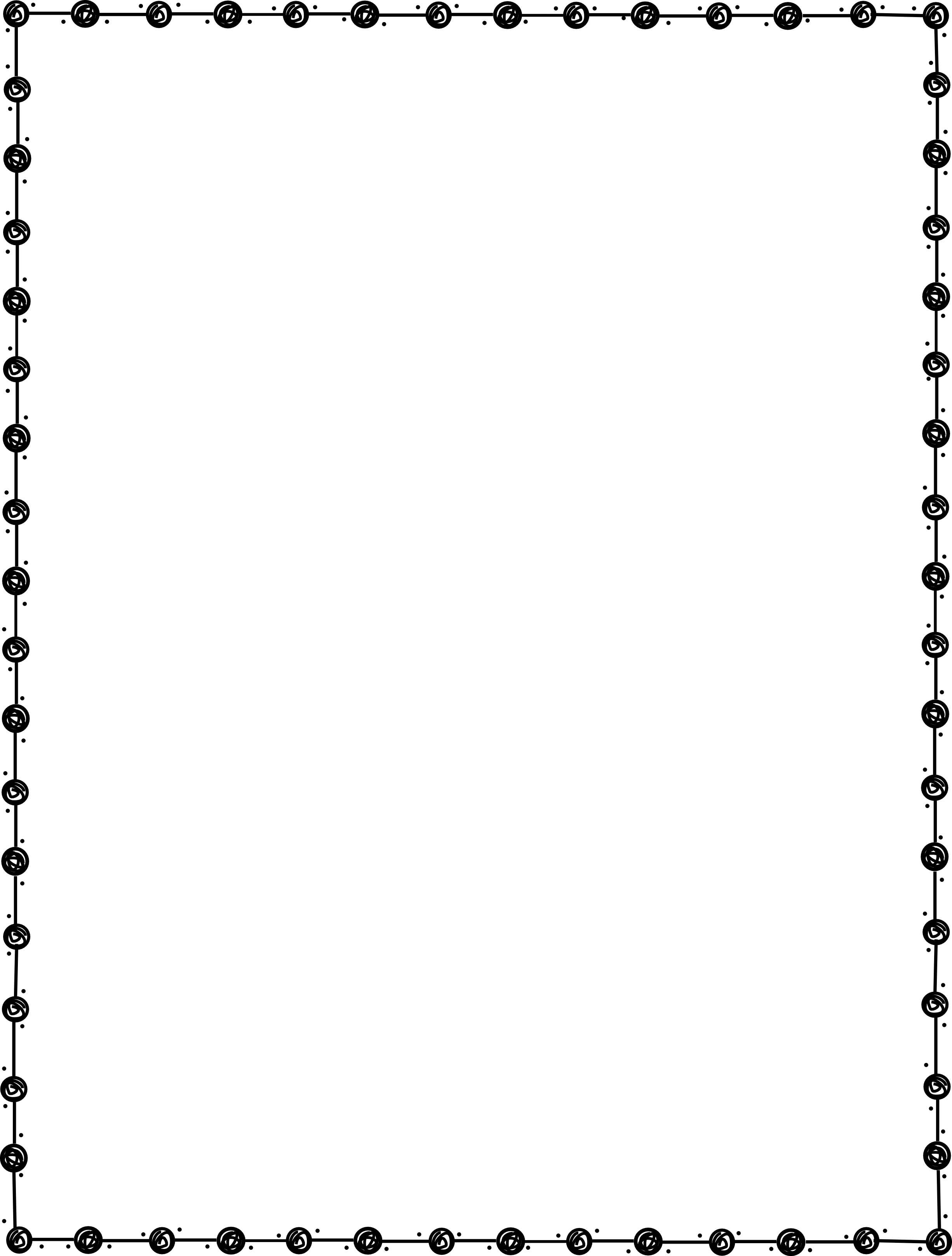 Some of the teachers at my school left for a field trip.

There were 36 teachers on the field trip.

There were 72 teachers at my school before the field trip started?

How many teachers were left at the school?
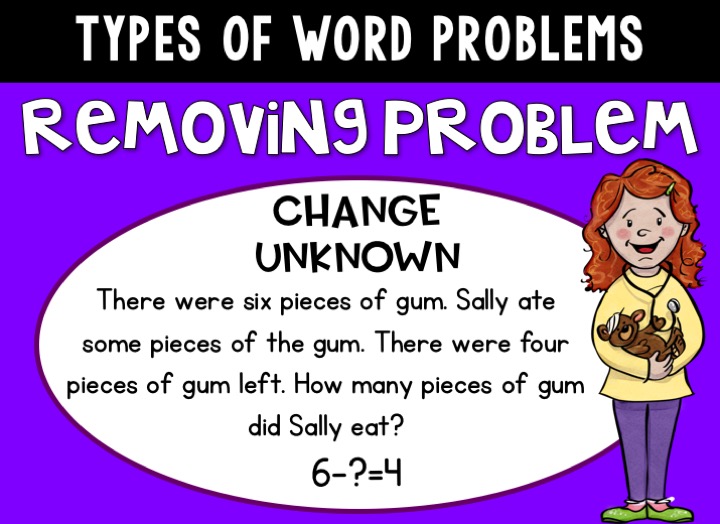 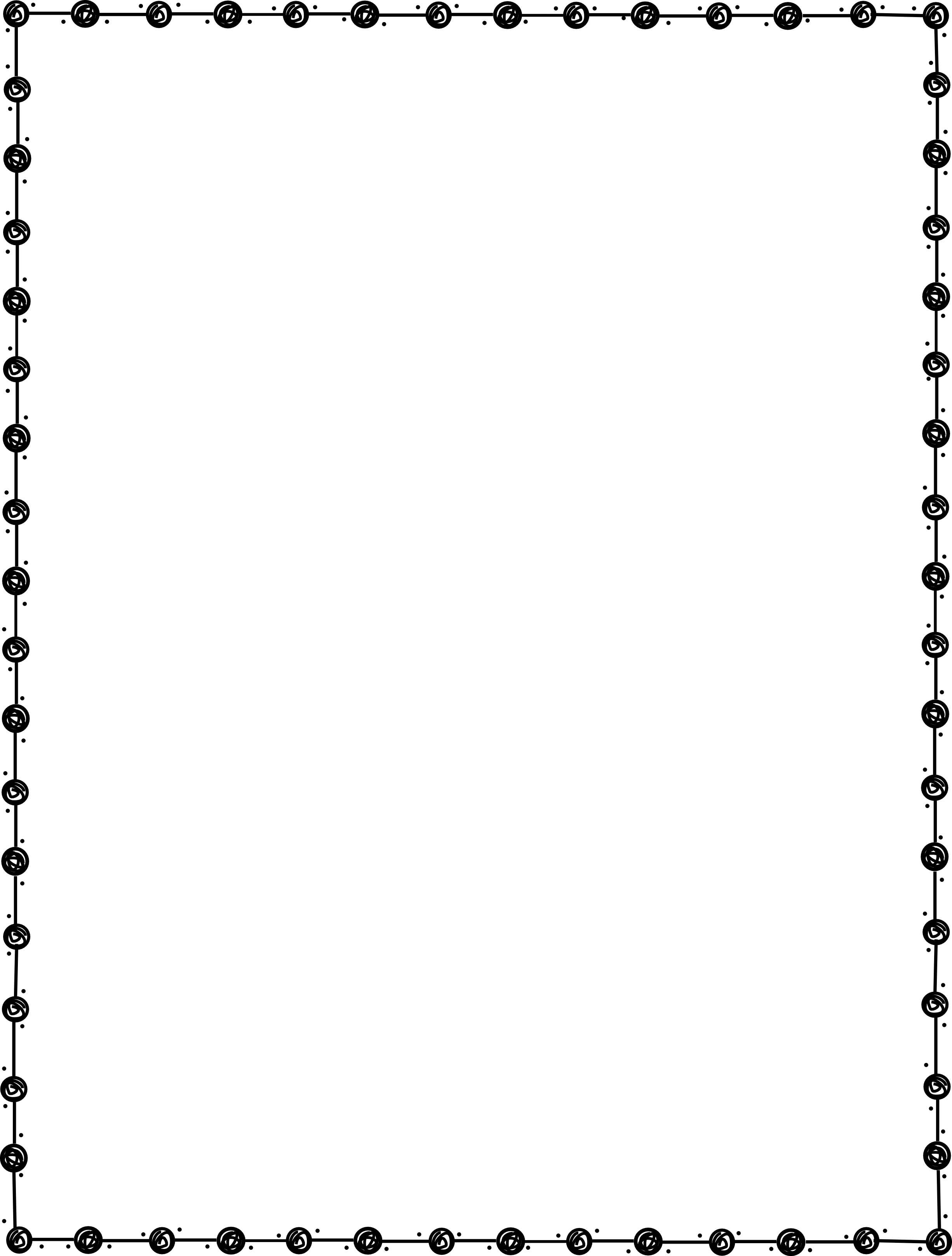 There were beautiful butterflies in the butterfly garden, and some flew away.

There were 100 butterflies in the garden.

After some of the butterflies flew away, 64 were left in the garden.

How many butterflies flew away?
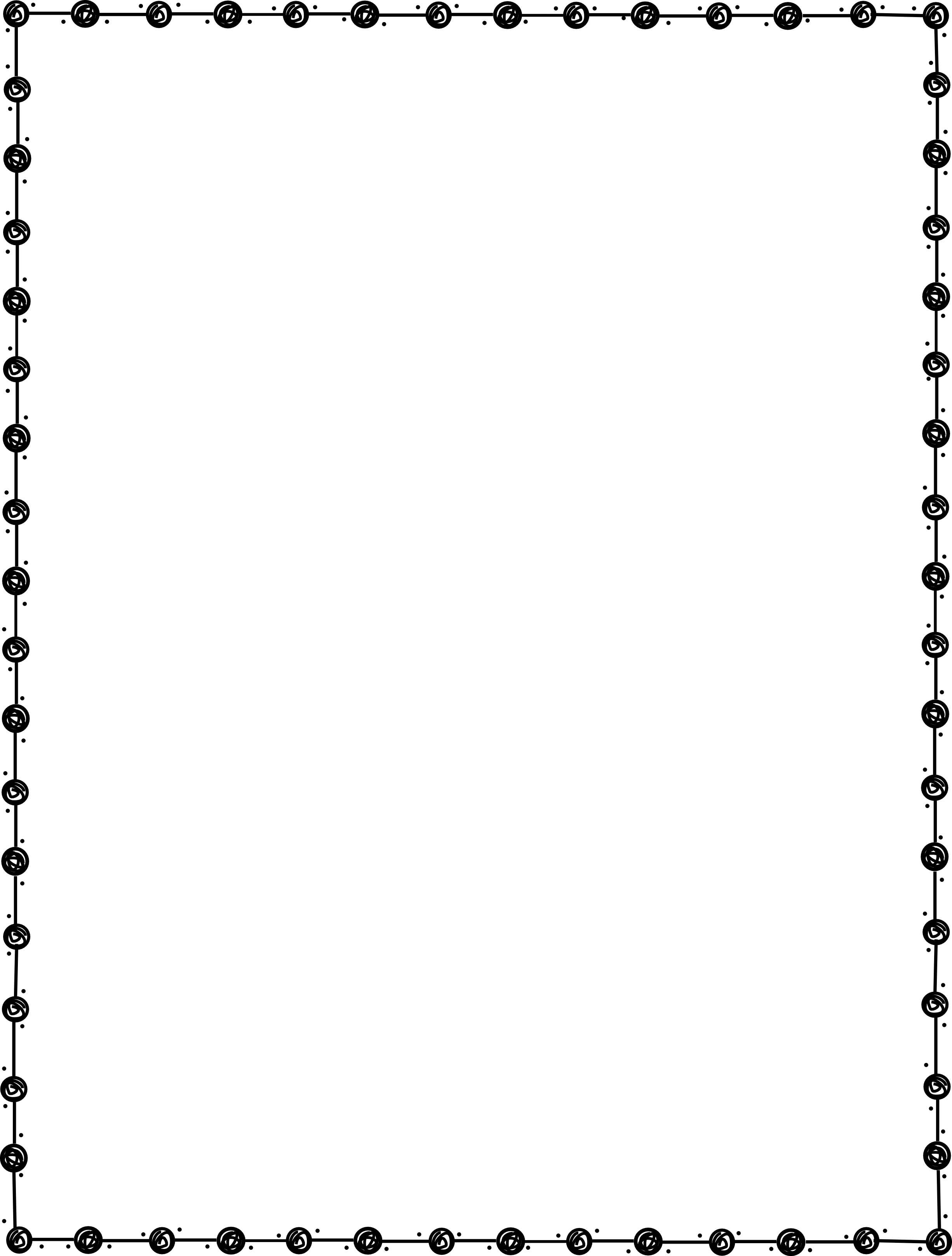 Mason had some marbles in a jar. His little brother took some of Mason’s marbles. 

There were 28 marbles left in the jar.

Mason started the day with 155 marbles.

How many marbles did Mason’s brother take?
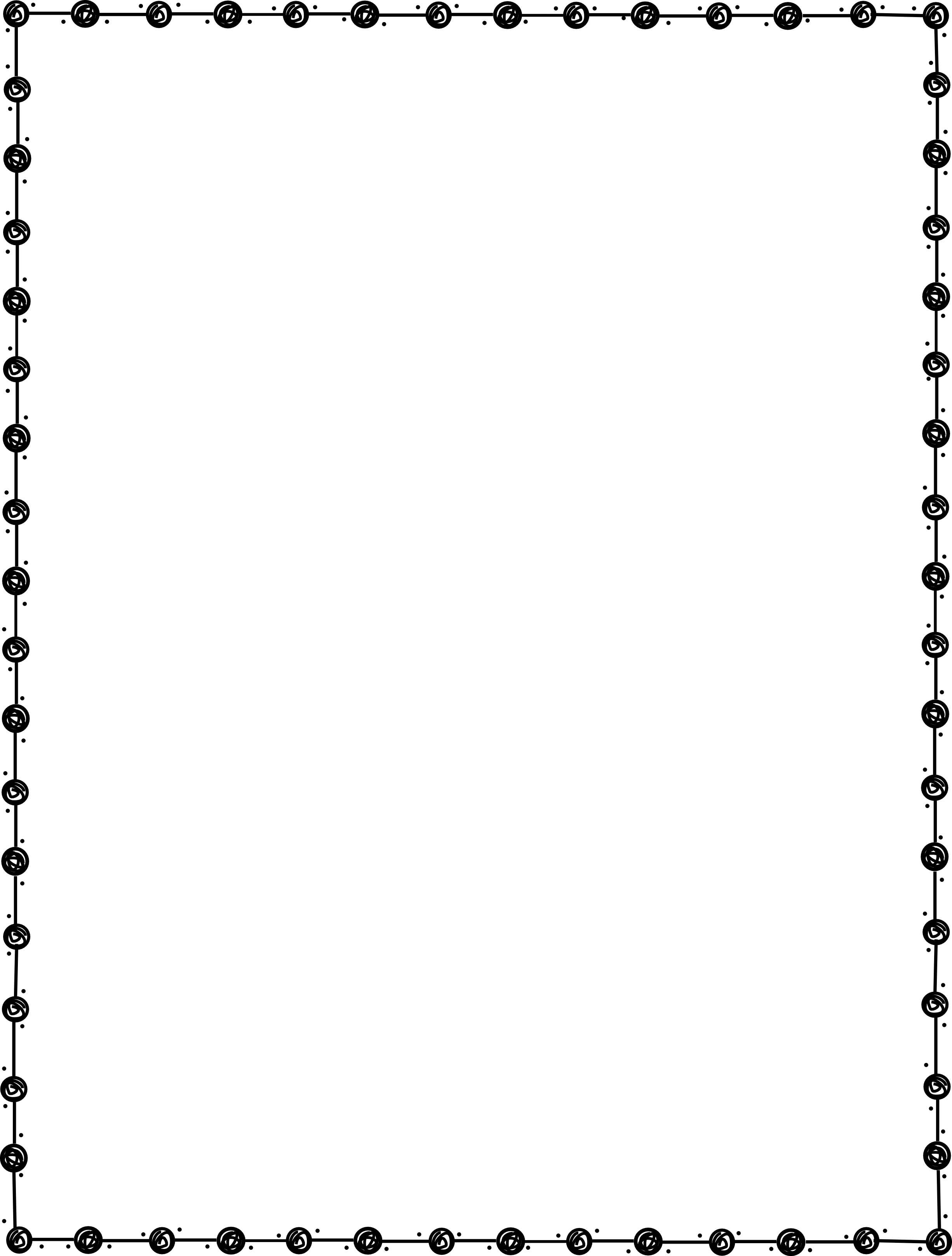 There were tadpoles swimming in the stream, and some of them left the stream when they became frogs.

There were 115 tadpoles remaining in the stream.

There were originally 153 tadpoles in the stream.

How many tadpoles have become frogs?
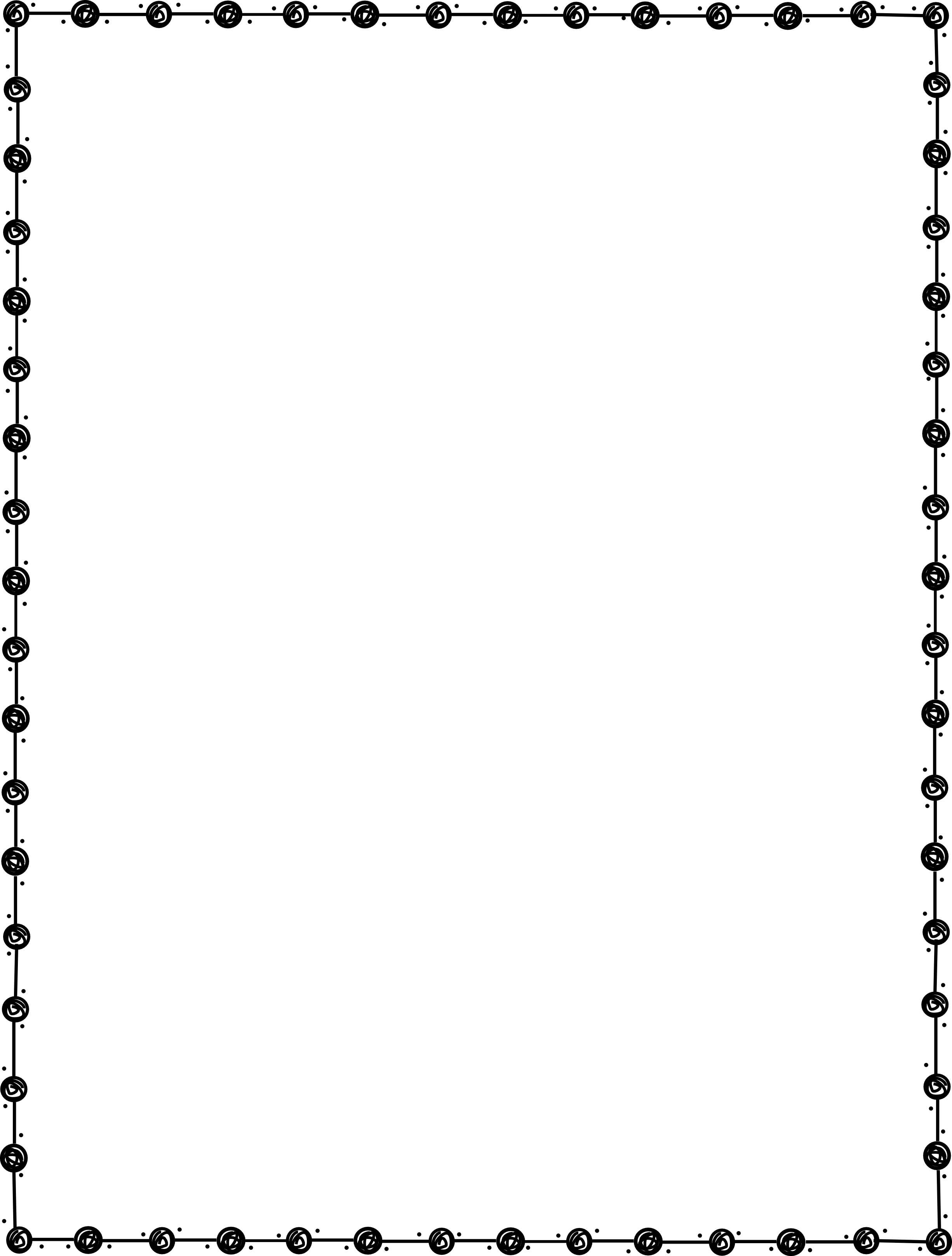 There were several baby penguins at the zoo. The zoo sent some of the baby penguins to a different zoo.

There were 210 baby penguins.

There were 153 baby penguins remaining at the zoo.

How many baby penguins were relocated to a different zoo?
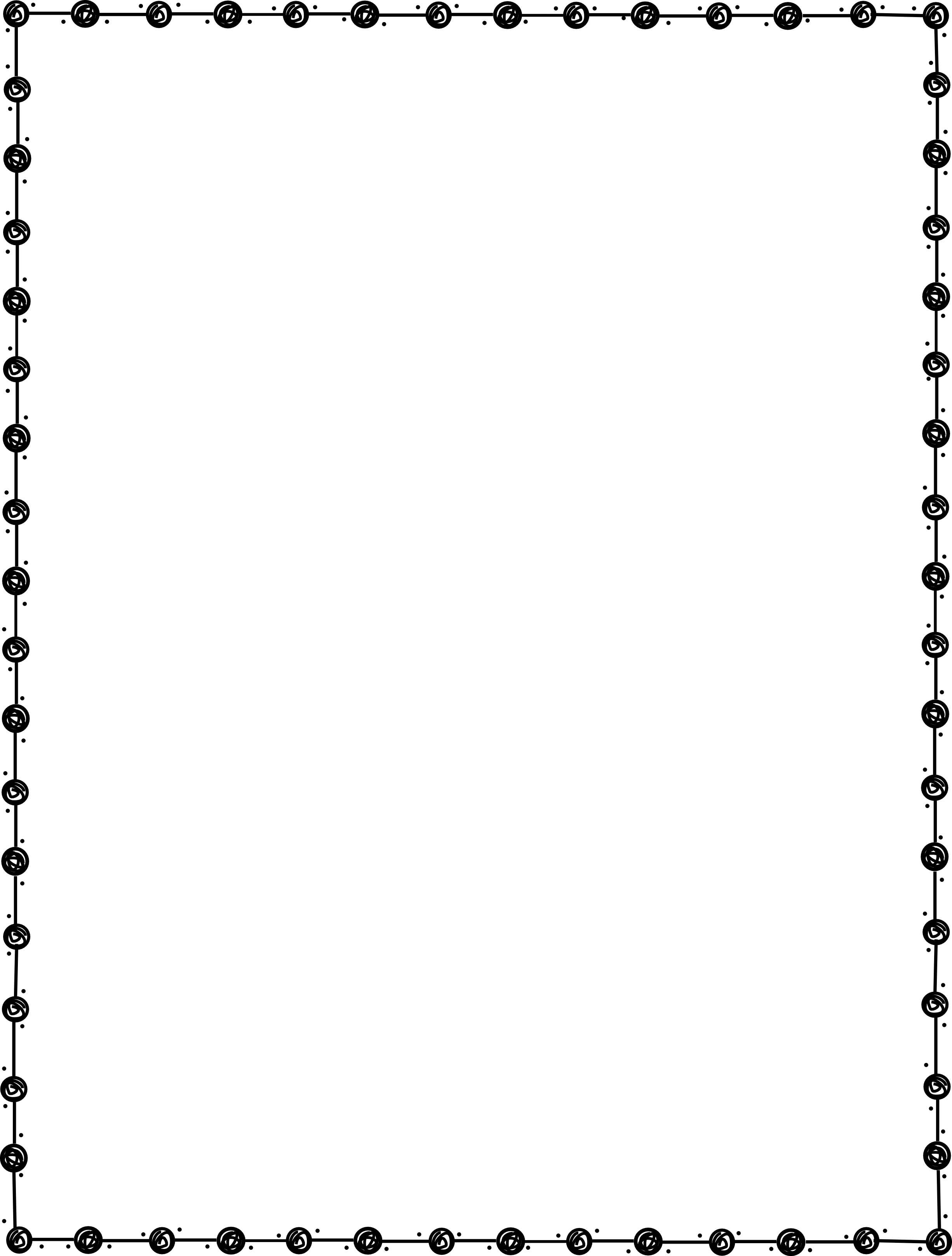 Mrs. Bradford bought cap erasers for her classroom, and her students used a lot of them in just one day.

At the end of the day, she only had 37 erasers left.

She bought 100 erasers.

How many erasers did her students use in just one day?
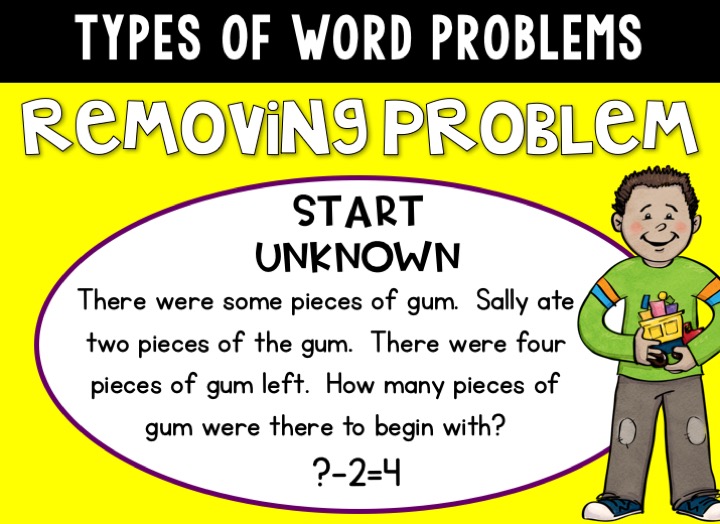 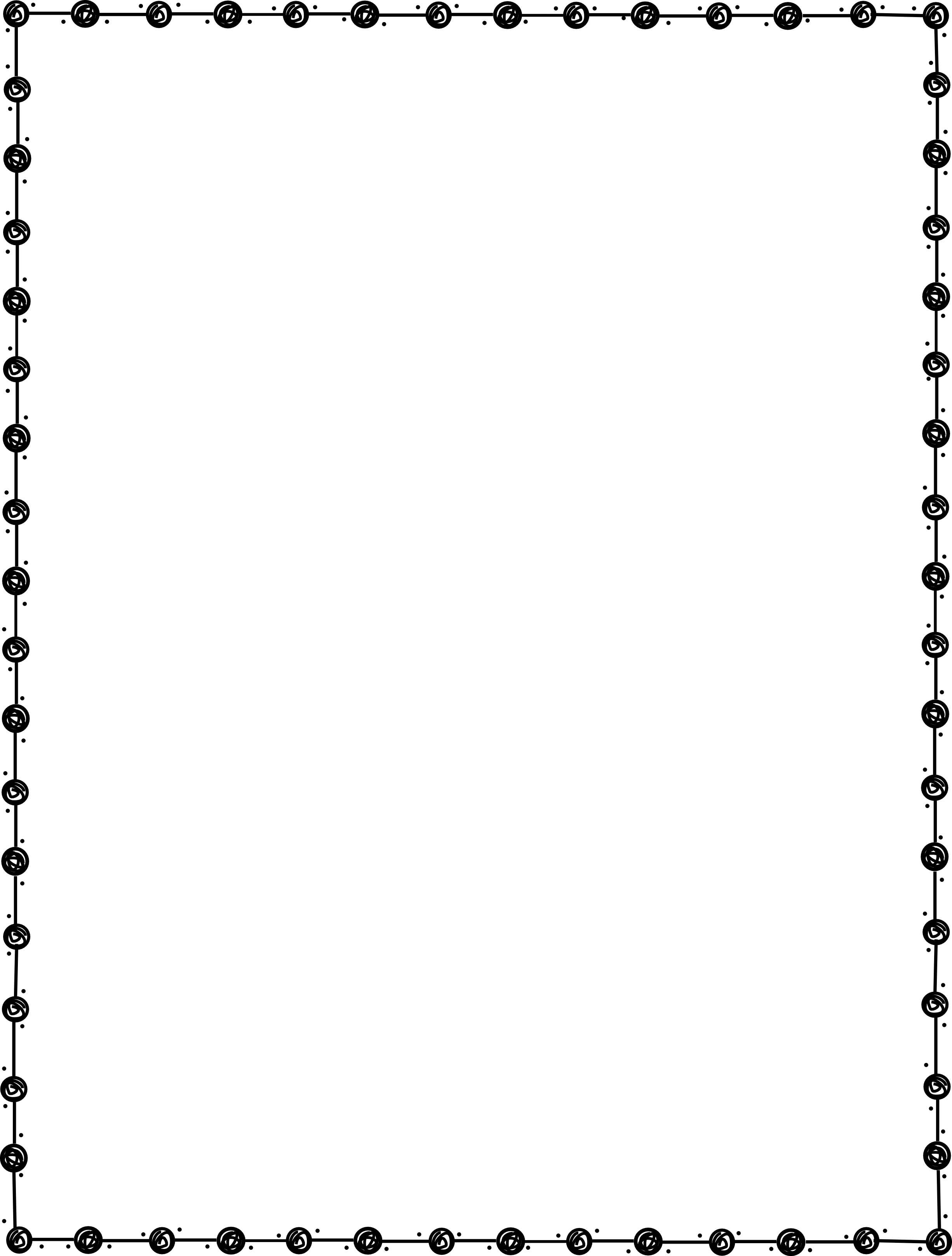 There was a basket of jump ropes in our recess equipment.

At recess, 7 jump ropes were lost.

The students only brought 18 jump ropes back in the classroom.

How many jump ropes were in the basket at the beginning of recess?
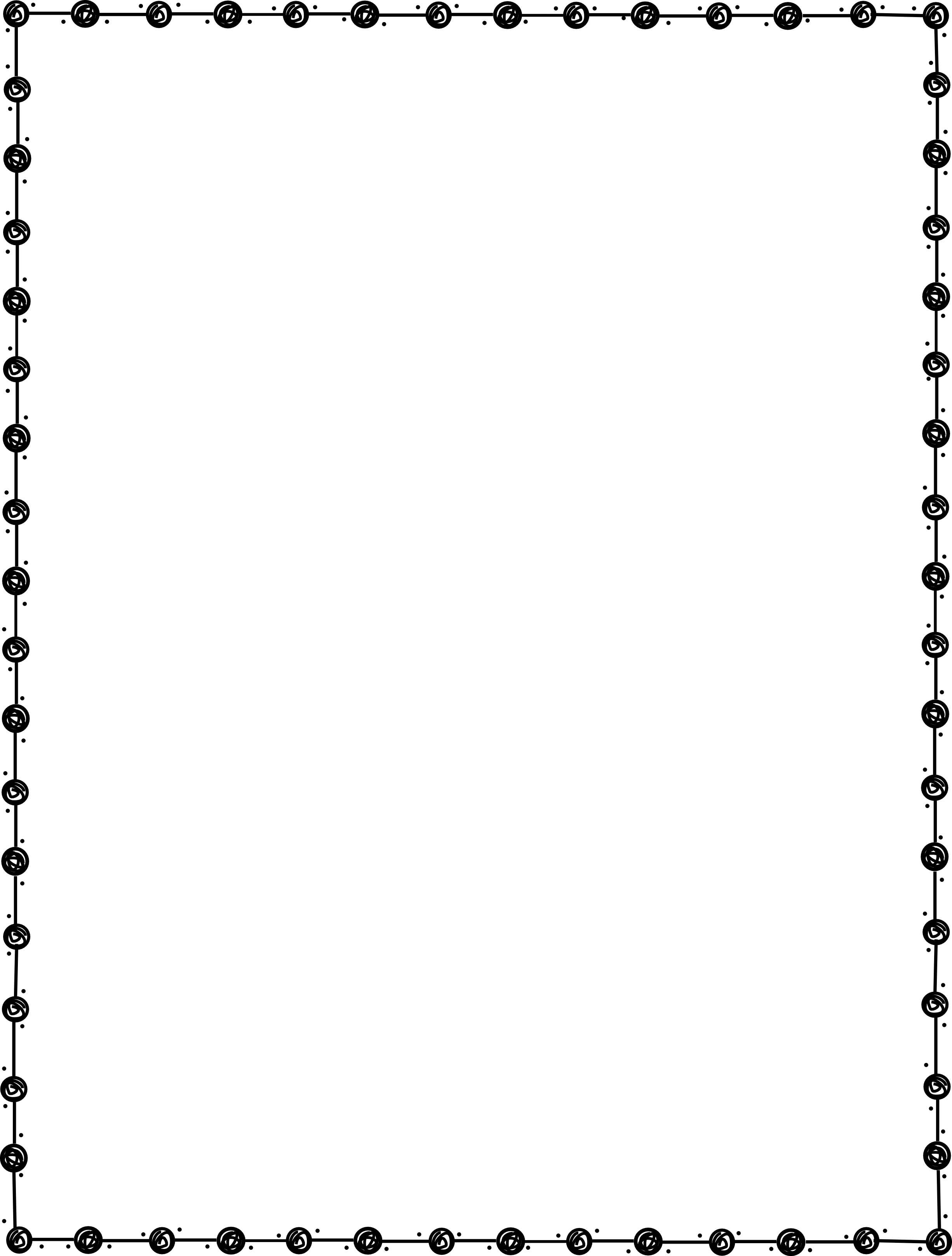 There were puppies at the animal shelter. Several of the puppies went to a good home. The remaining puppies were waiting to be adopted.

There were 48 puppies still at the shelter.

52 of the puppies were adopted.

How many puppies were originally at the animal shelter?
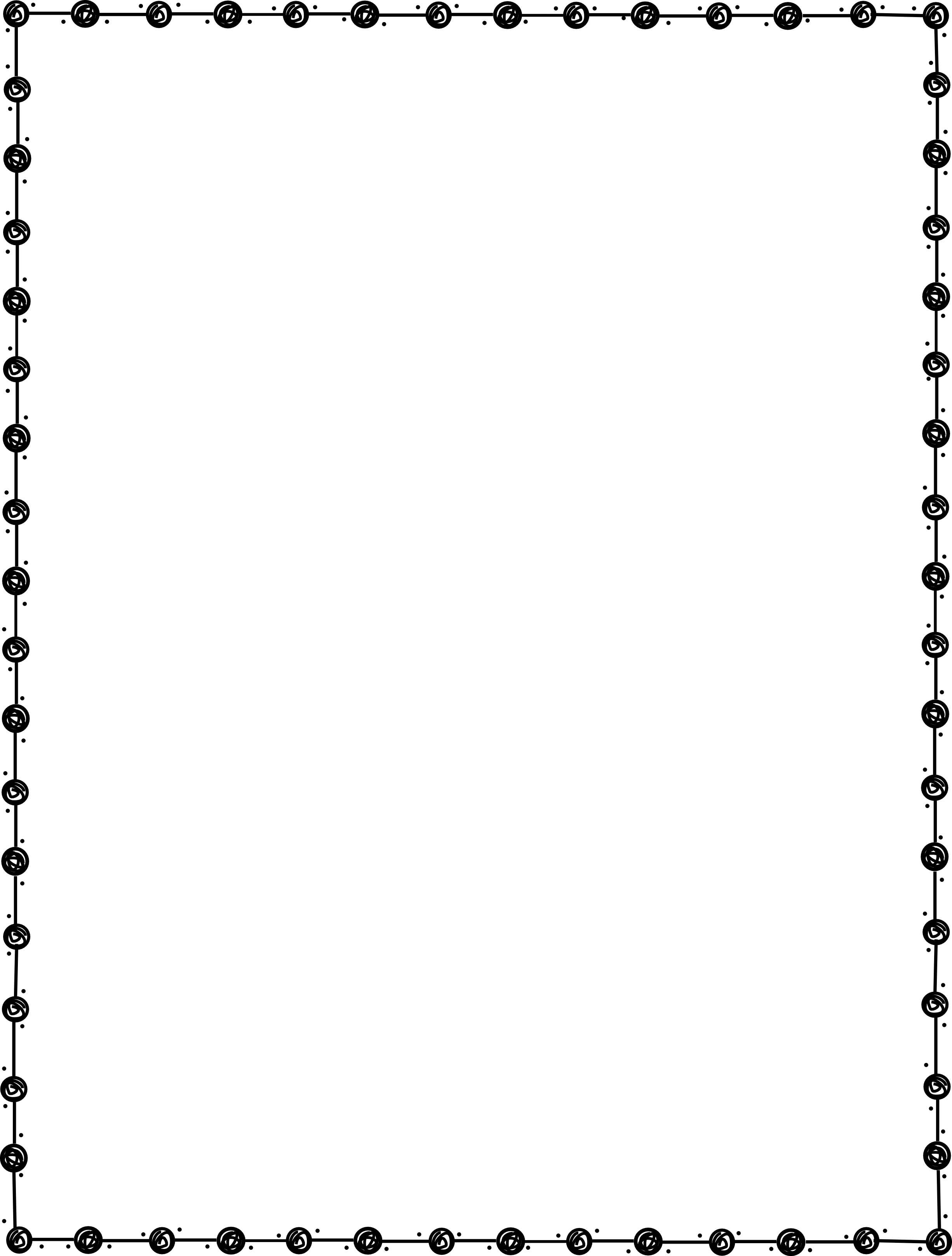 Mia picked grapes off of the grape vine, and she left plenty of grapes for other people.

Mia picked 52 grapes.

There were still 98 grapes left on the vine.

How many grapes were on the vine before Mia picked any?
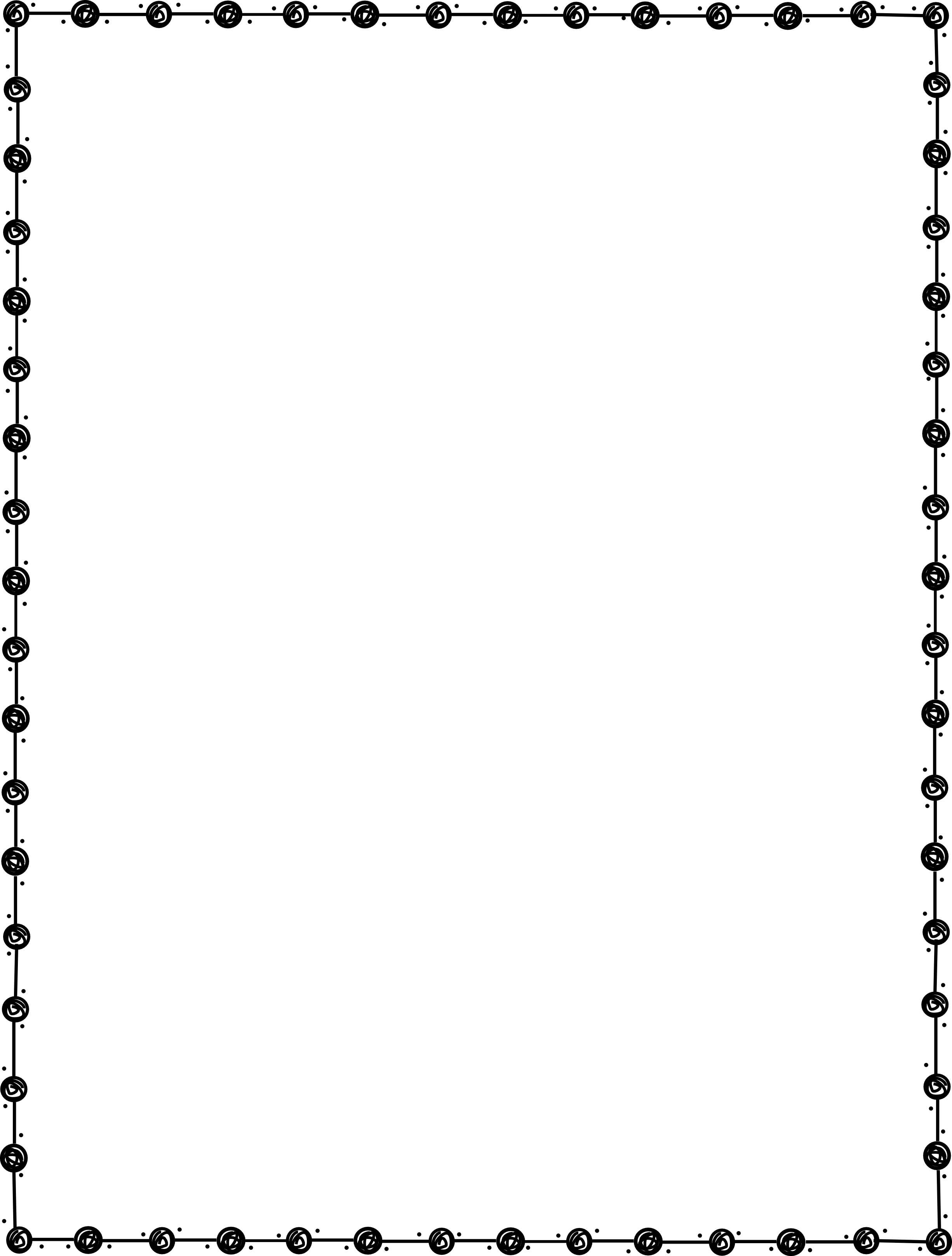 It was a sunny day and several children were playing at the park. When it got too hot, some of the children left.

Only 18 of the children left.

27 children were playing at the park.

How many students were playing at the park before it got too hot?
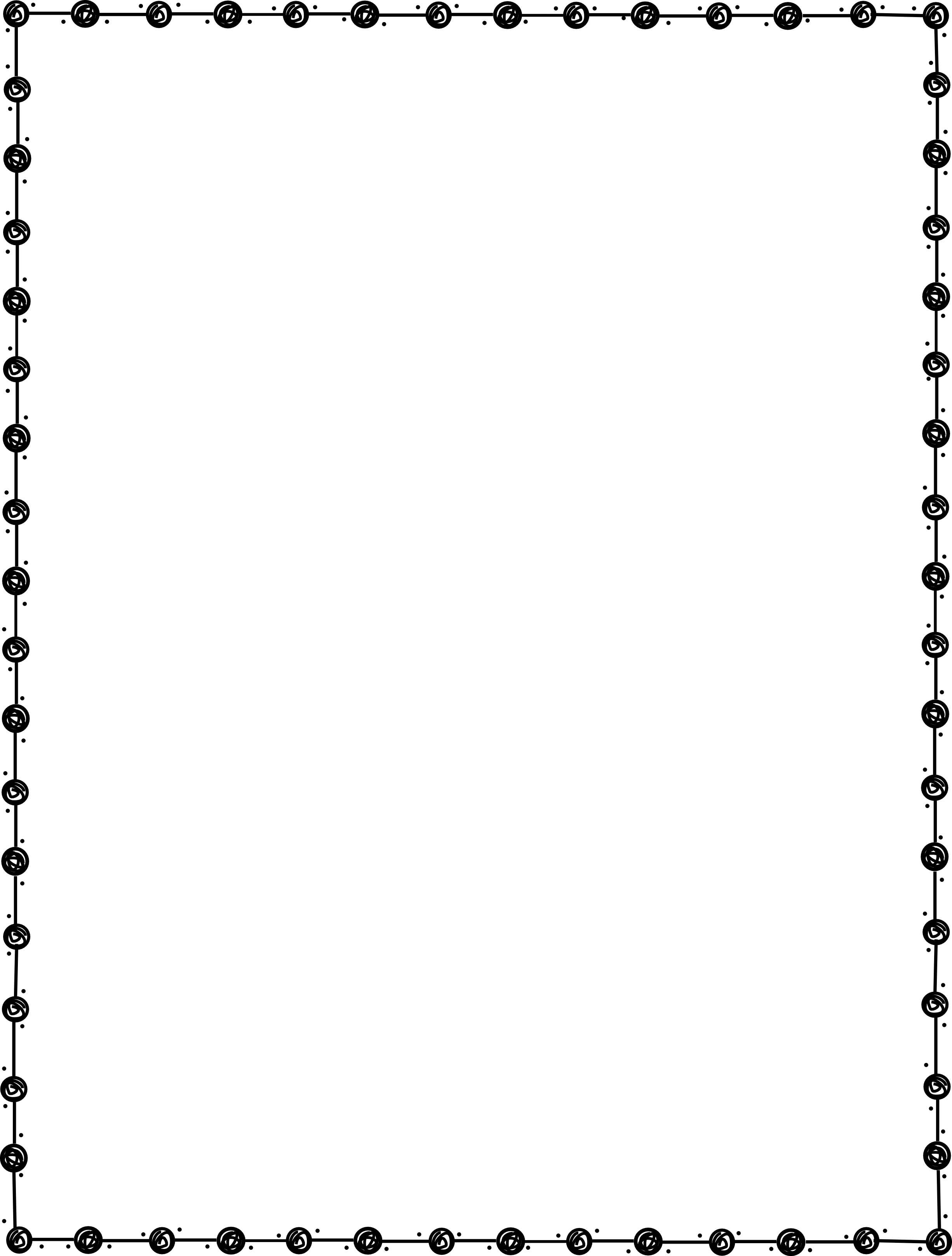 Oliver went on a hike in the woods and counted the birds he saw in trees. As he hiked, several of them flew away.

Oliver saw 47 of the birds fly away.

There were 48 birds still perched in the trees.

How many birds did Oliver see before they flew away?
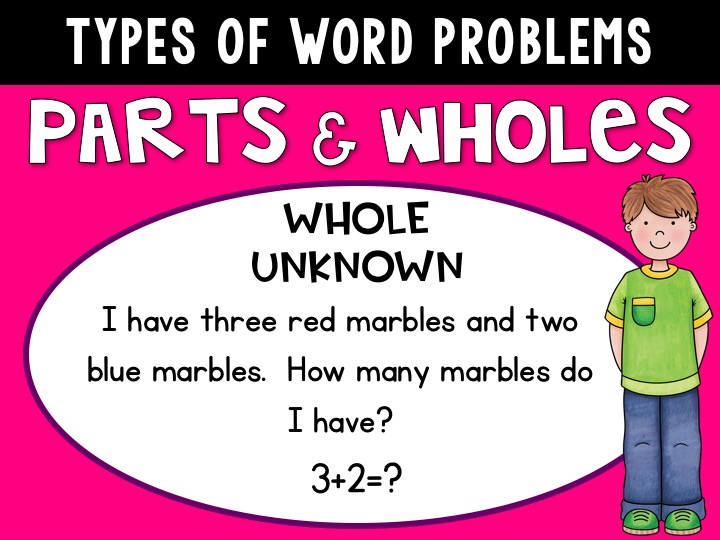 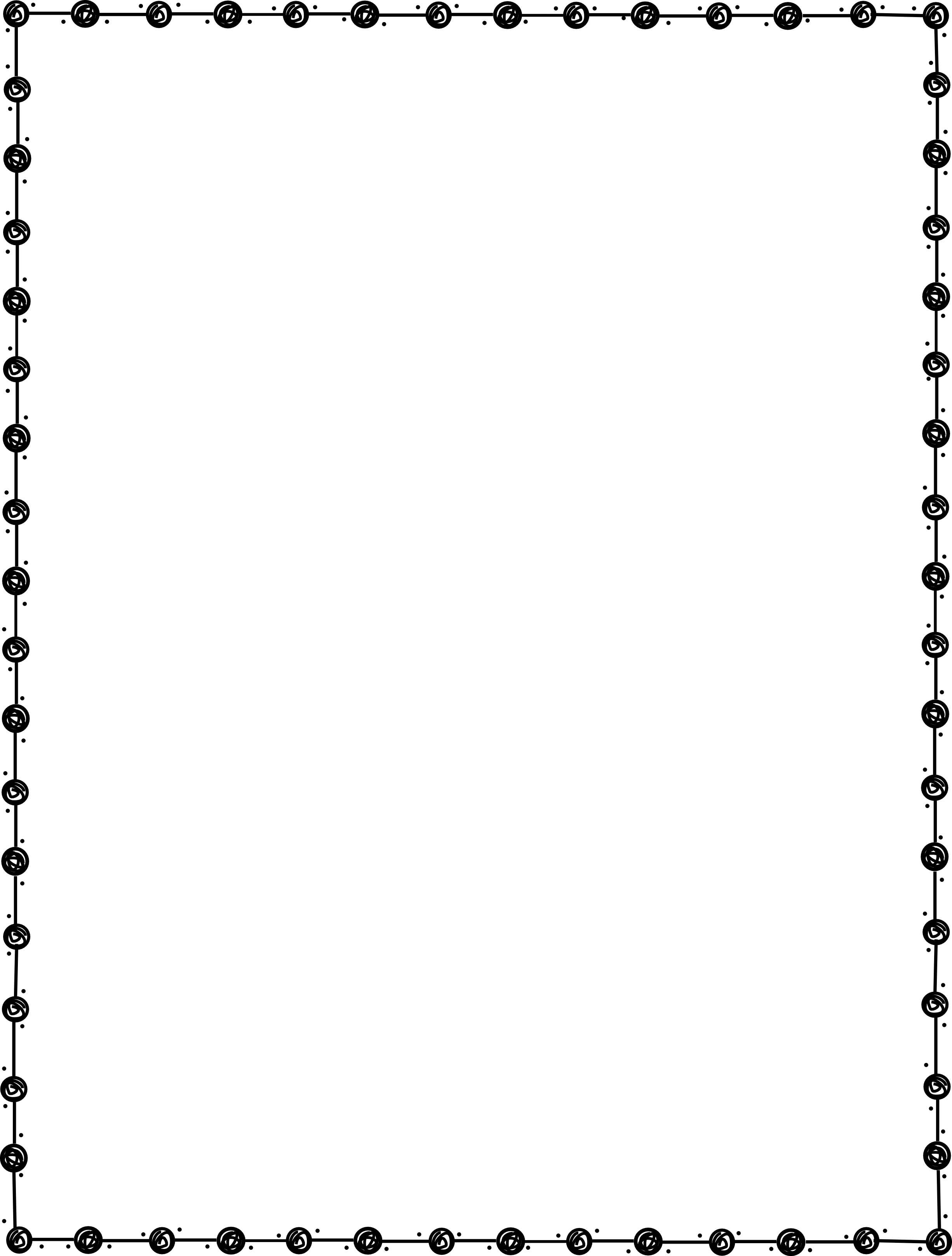 The office store had red and blue pens for sale.

46 of the pens were blue.

118 of the pens were red.

How many pens were there?
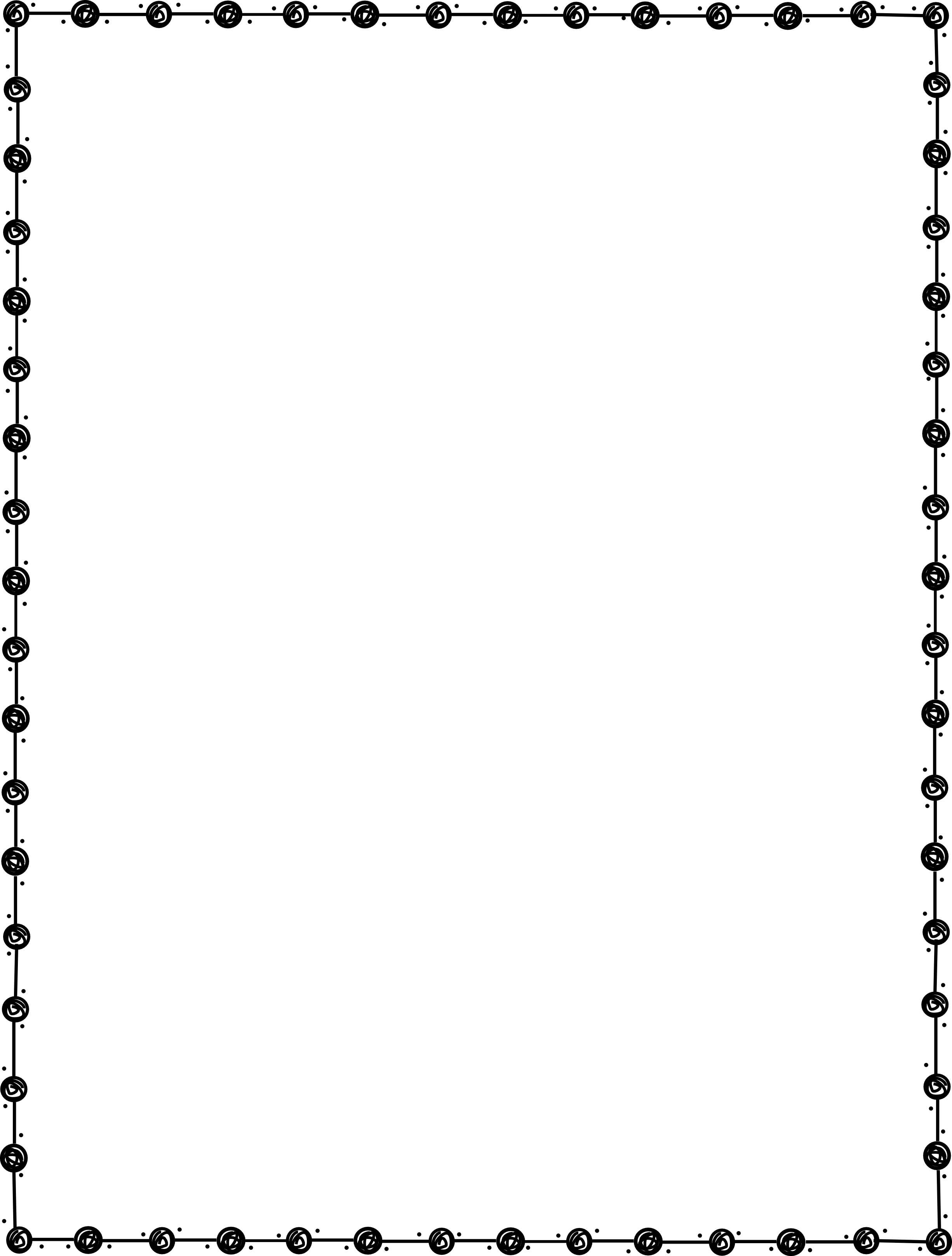 The shoe store was selling boots and sandals.

They had 124 pairs of sandals.

There were 26 pairs of boots.

How many pairs of shoes were there?
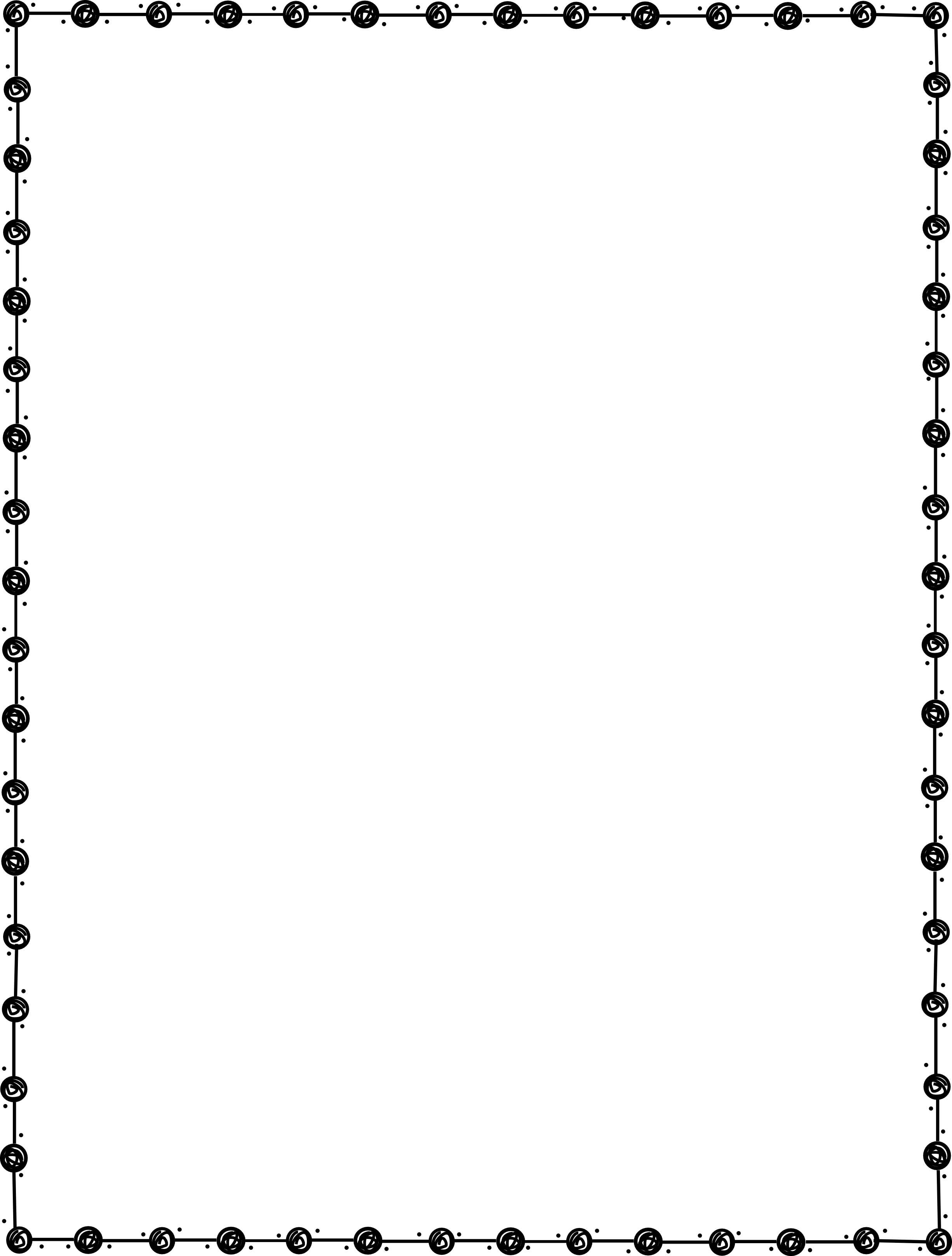 Zoe went to the garden and picked some pink and purple flowers. 

She picked 43 purple flowers.

She picked 139 pink flowers.

How many flowers did Zoe pick?
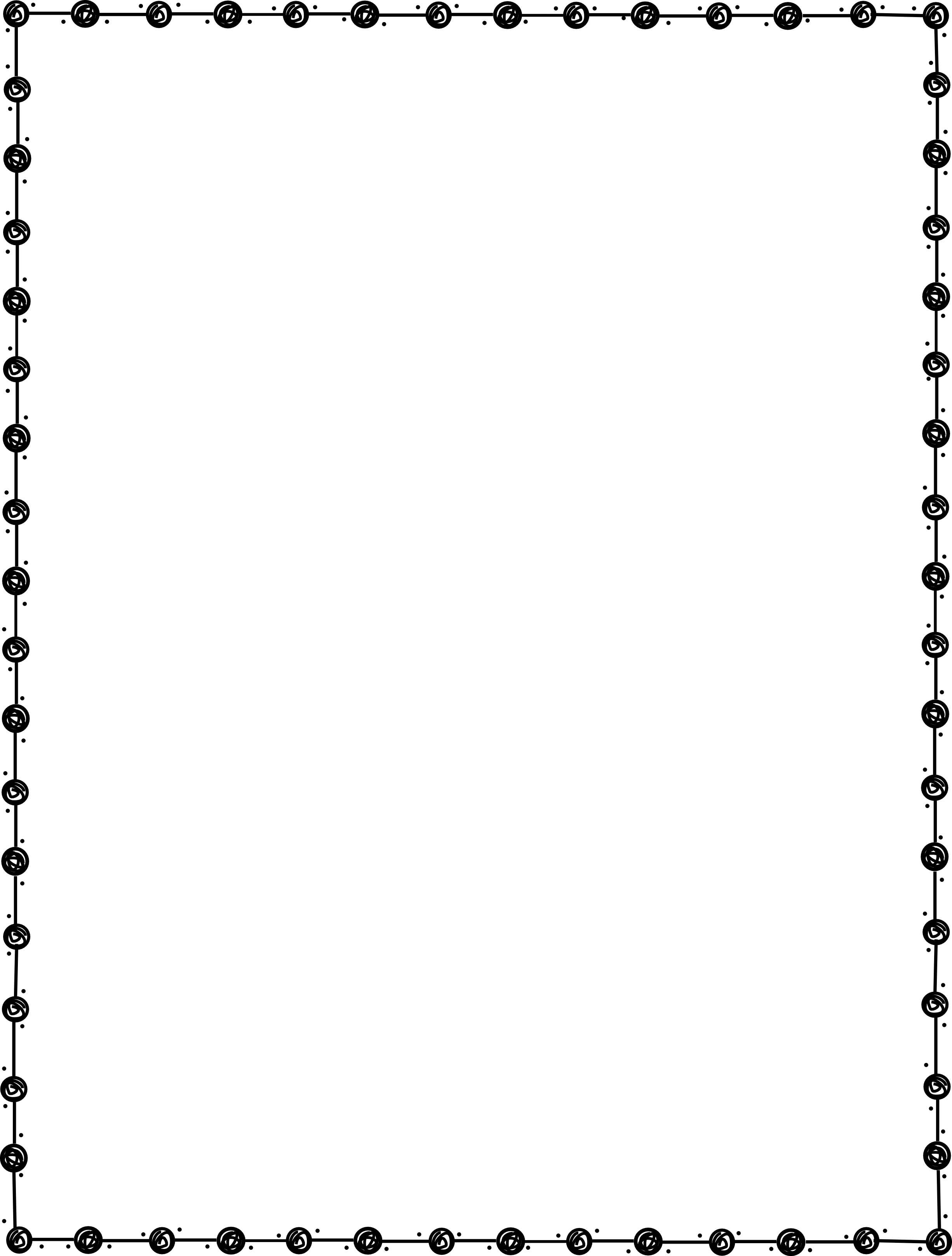 Logan has a collection of fiction and nonfiction picture books. 

He has 26 nonfiction books.

He has 99 fiction books.

How many picture books does Logan have in all?
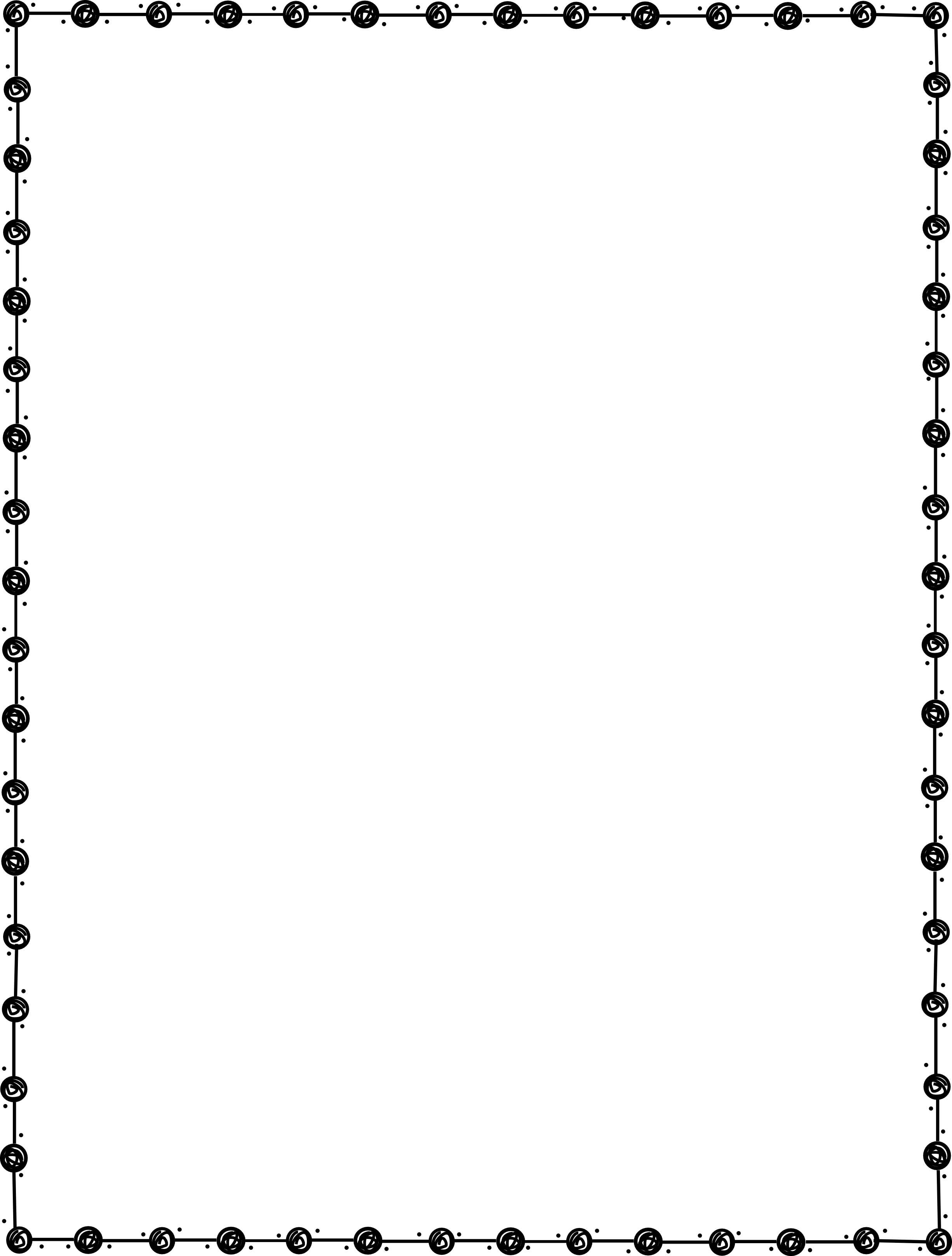 The fourth grade class went on a fun field trip to a museum.

There were 126 girls on the field trip.

There were 124 boys on the field trip.

How many children went on the field trip to the museum?
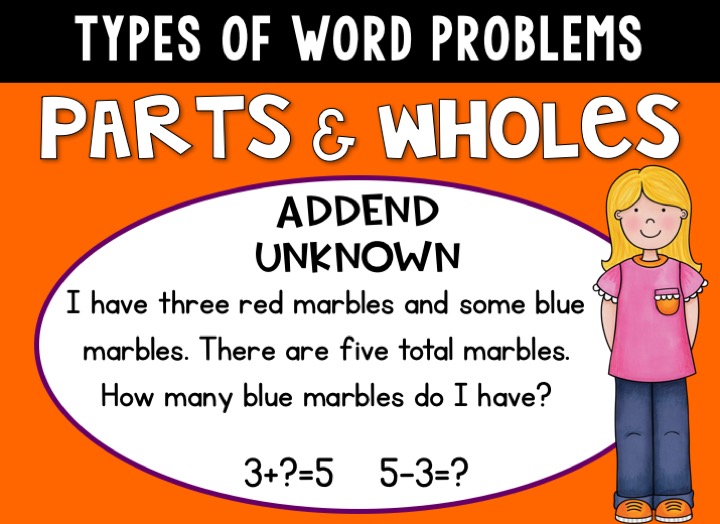 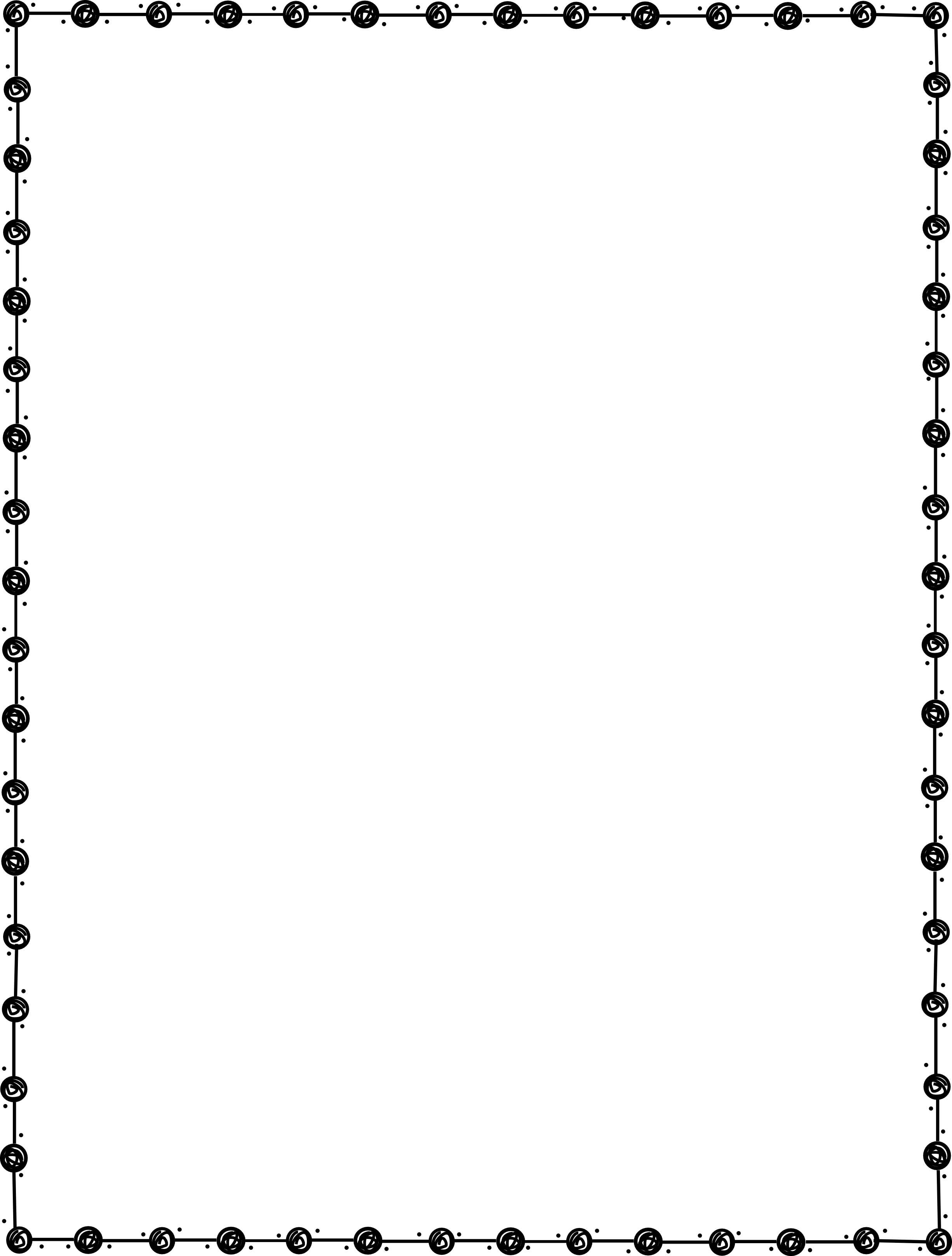 Charlotte bought some apples at the farmer’s market. Some of the apples were green and some were red.

Charlotte bought 32 apples.

She had 15 red apples.

How many of the apples were green?
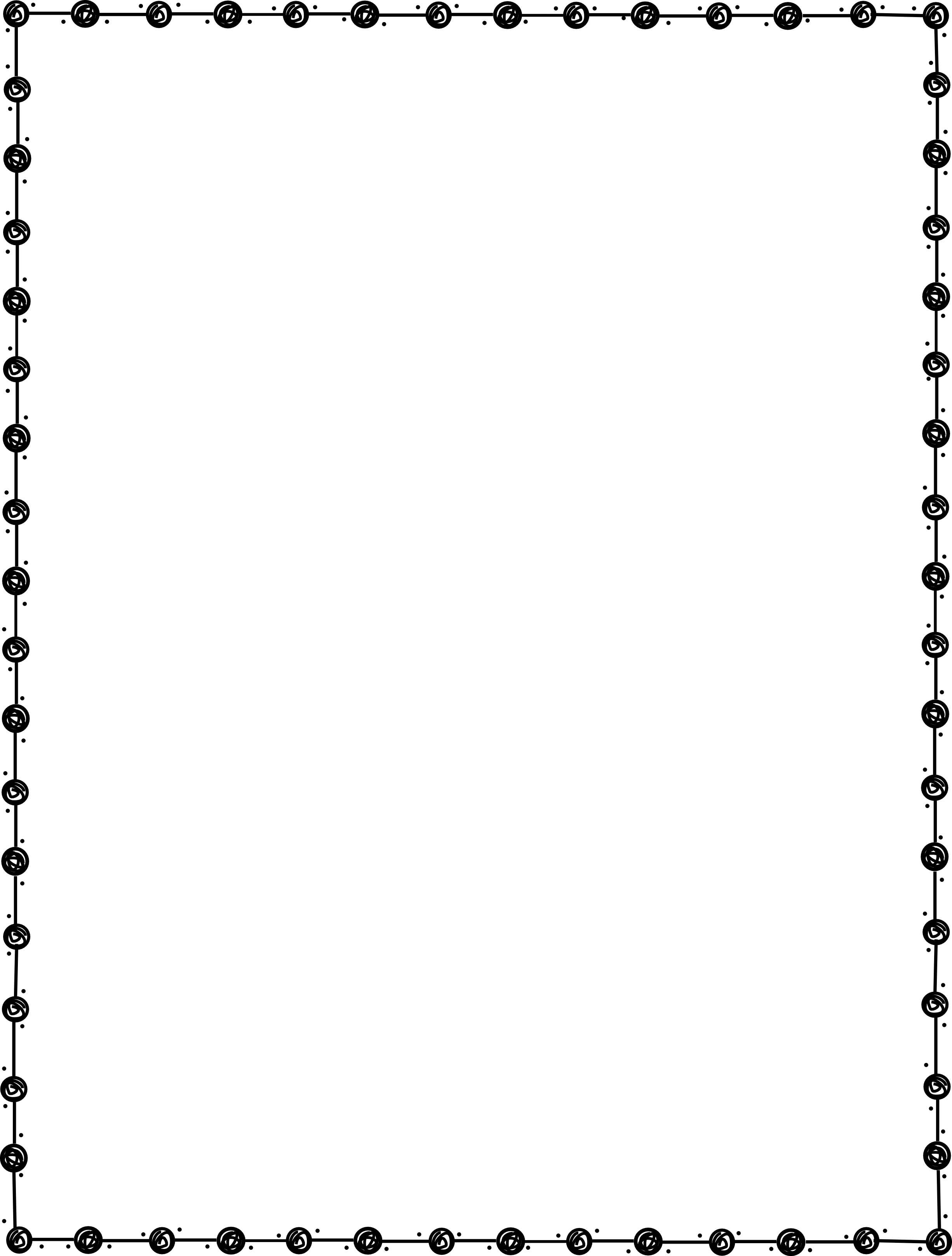 Greenwood Ranch had a field of horses. There were both roping horses and barrel racing horses in the field. 

There were 25 roping horses. 

I counted 52 total horses in the field.

How many barrel racing horses are there?
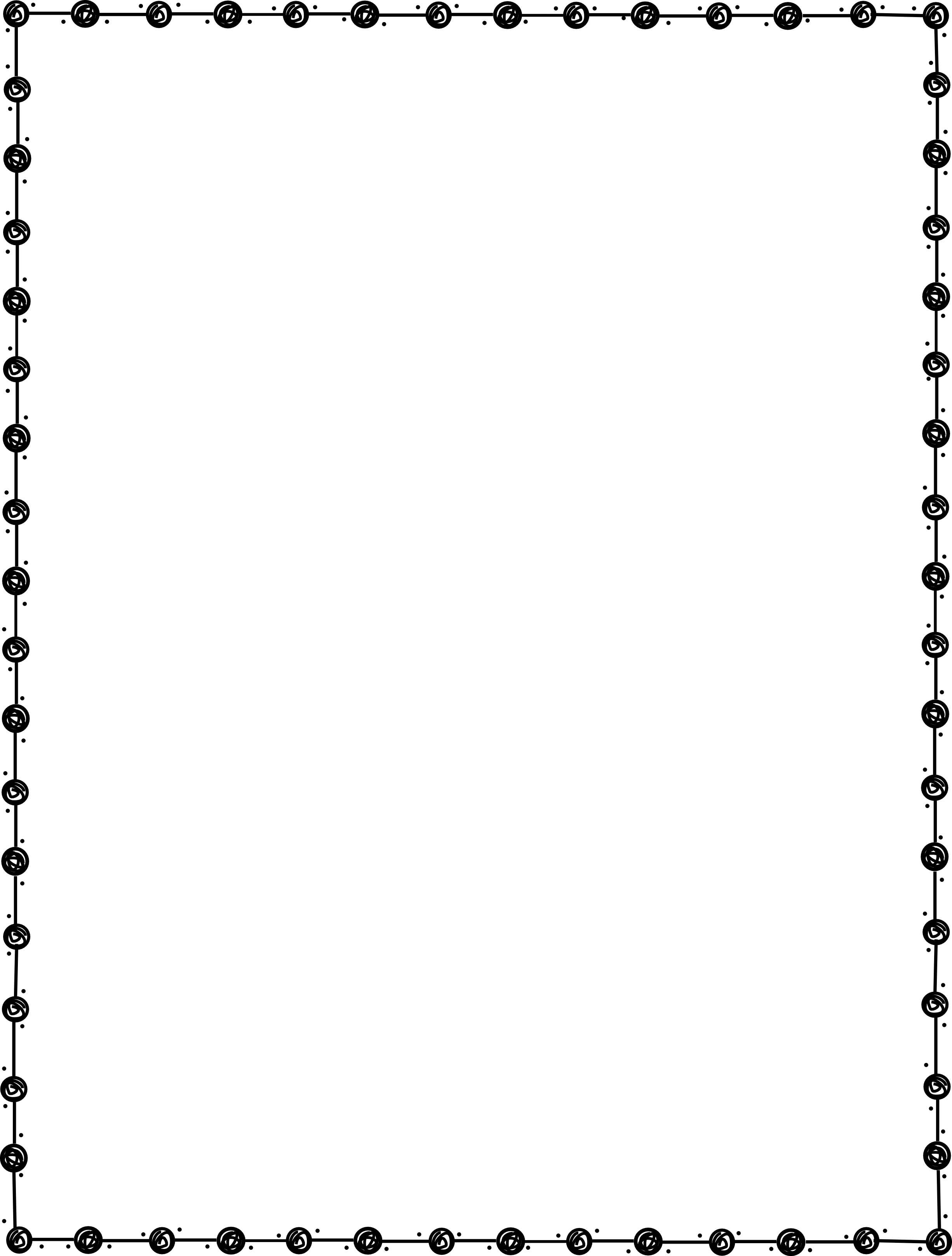 There was a pond with ducks and geese swimming on it. 

Harper counted 70 birds in the pond. 

There were 48 geese swimming in the pond.

How many ducks did Harper count?
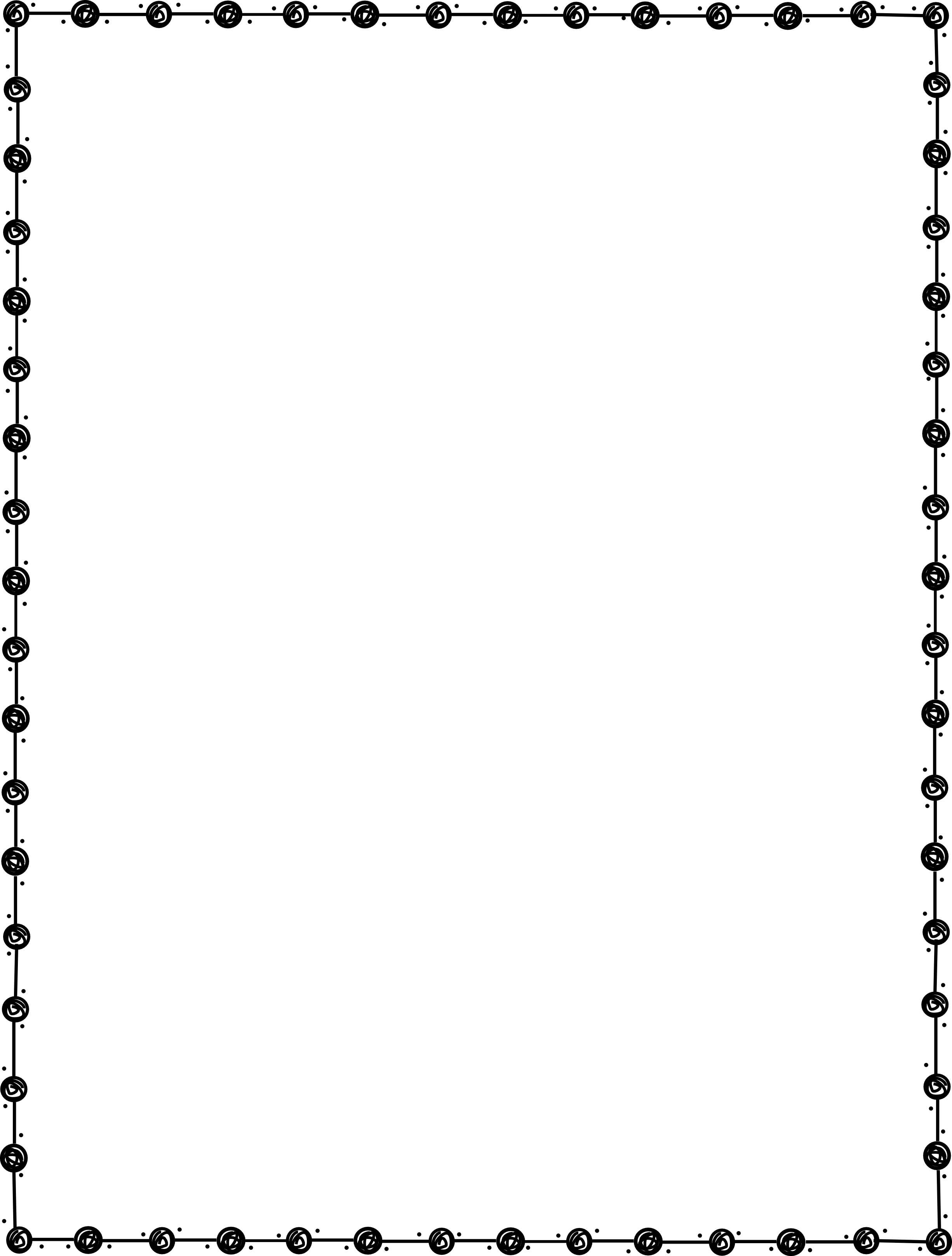 Lily went to the computer lab at school, where there are a lot of computers. Some of the computers were Chromebases and some of the computers were iMacs.

Lily noticed 19 iMacs.

Lily knows there are 25 computers in the computer lab.

How many Chromebases were there?
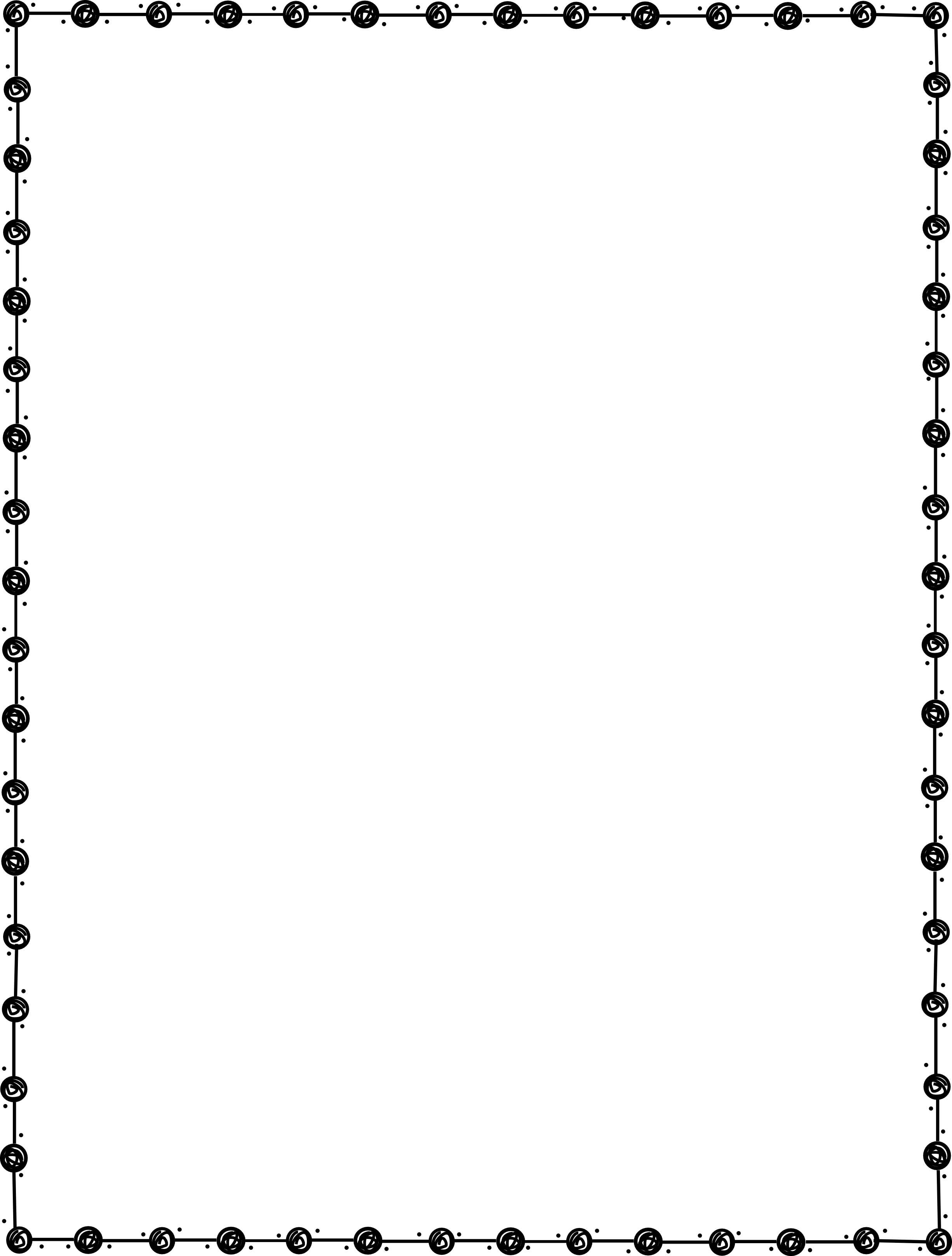 Jayden visited the library. He went to the fairytale section of the library. He saw several paperback books and hardback books in the library.

There were 80 books in the fairytale section.

He counted 49 hardback books.

How many paperback books were there?
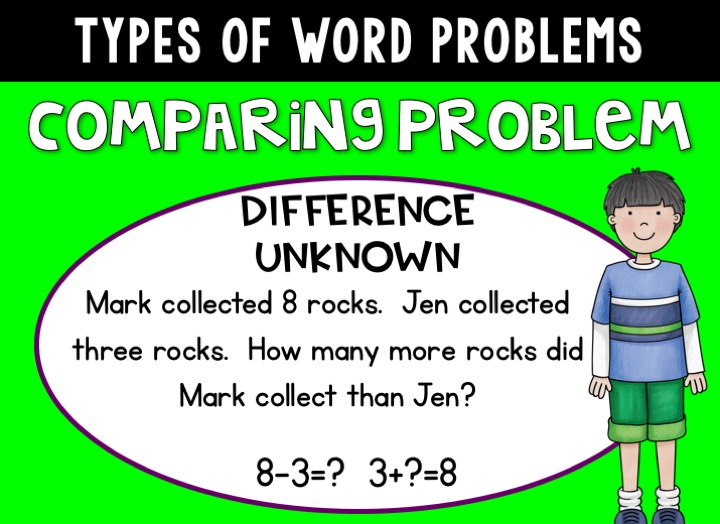 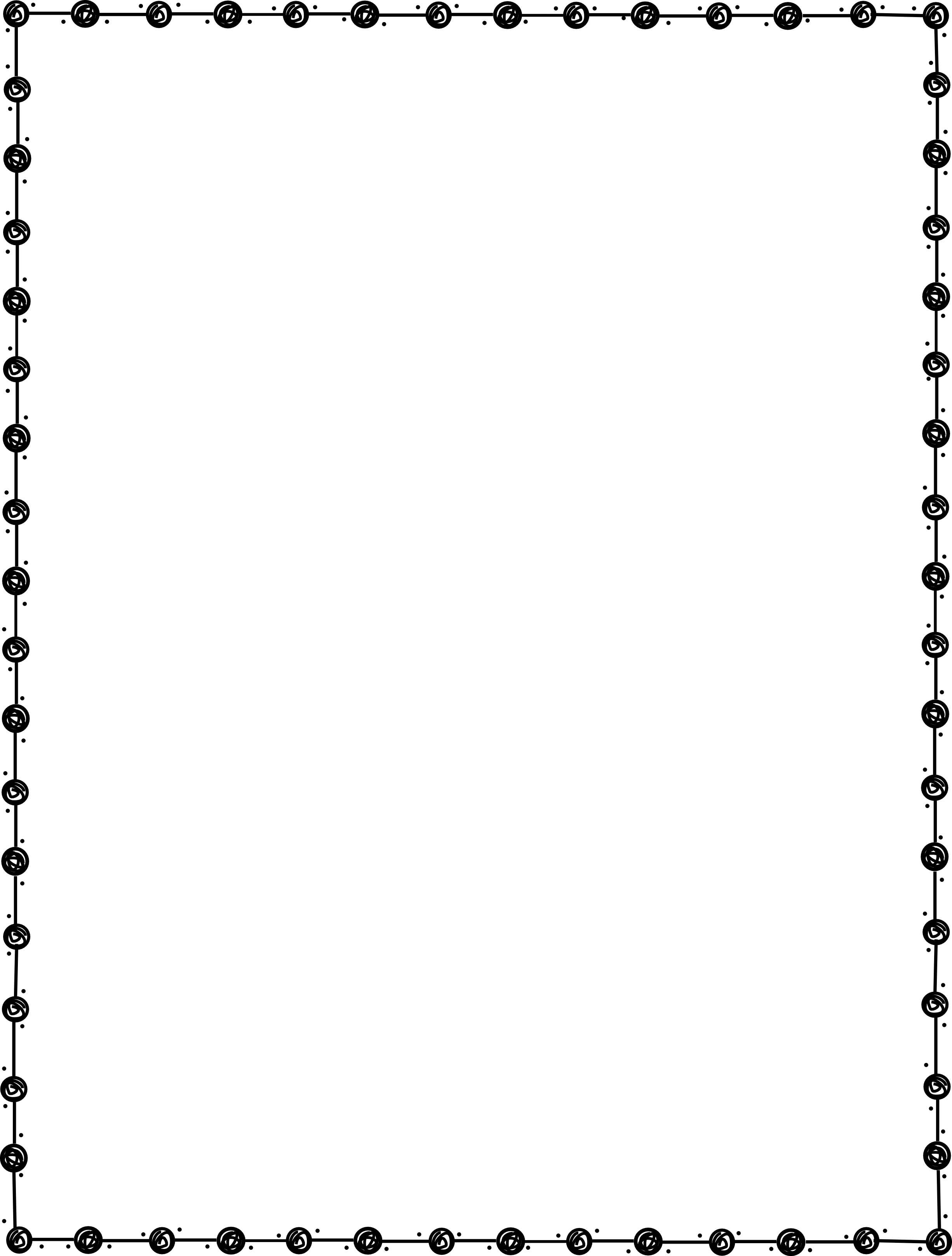 Payten baked chocolate and vanilla cupcakes. 

She baked 53 chocolate cupcakes. 

Then she baked 28 vanilla cupcakes.

How many more chocolate cupcakes did she bake than vanilla cupcakes?
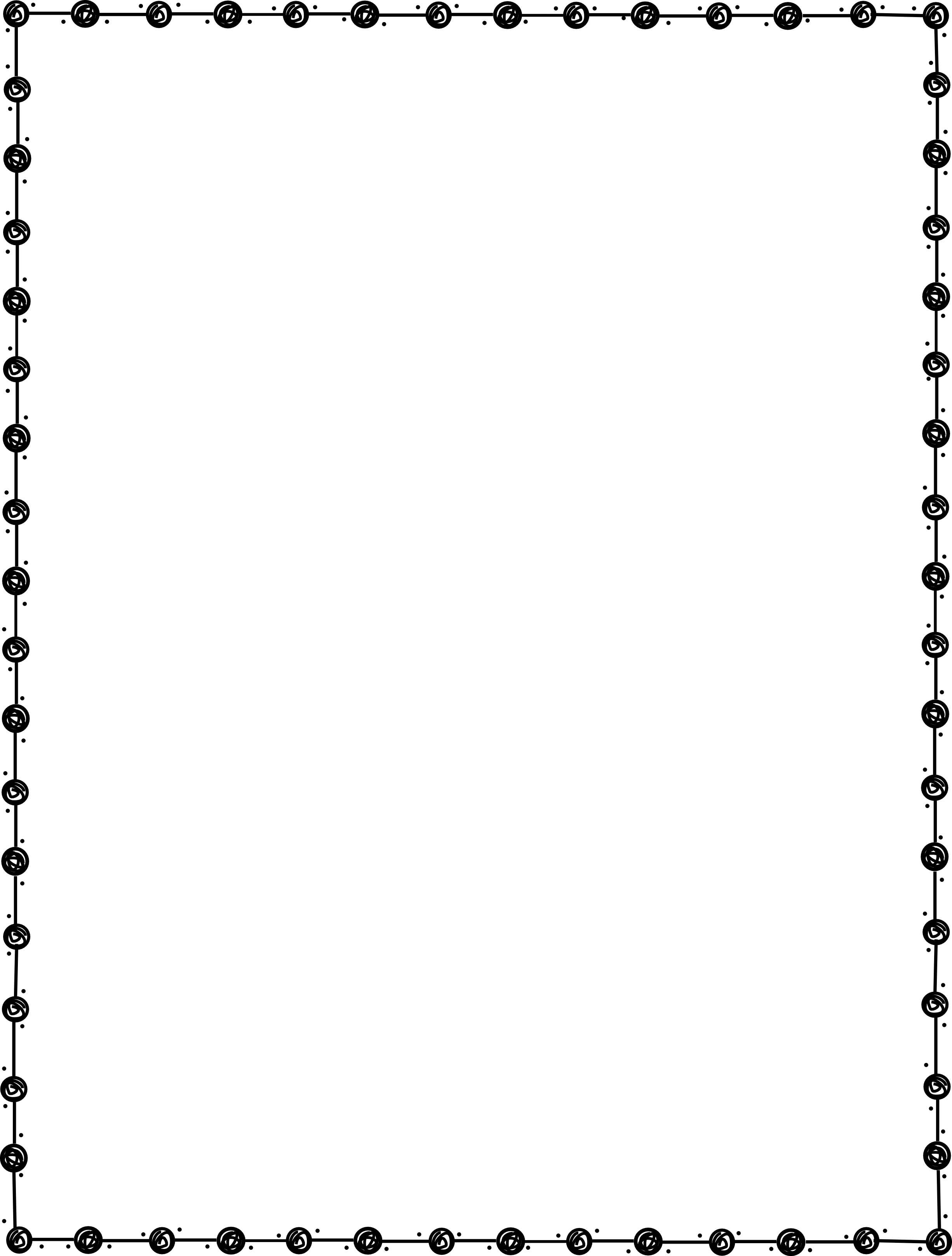 Jackson had to study for a history test and a science test. His teacher gave him a study guide for both tests.

There were 51 questions on his history study guide.

There were 37 questions on his science study guide.

How many fewer questions were on the science study guide?
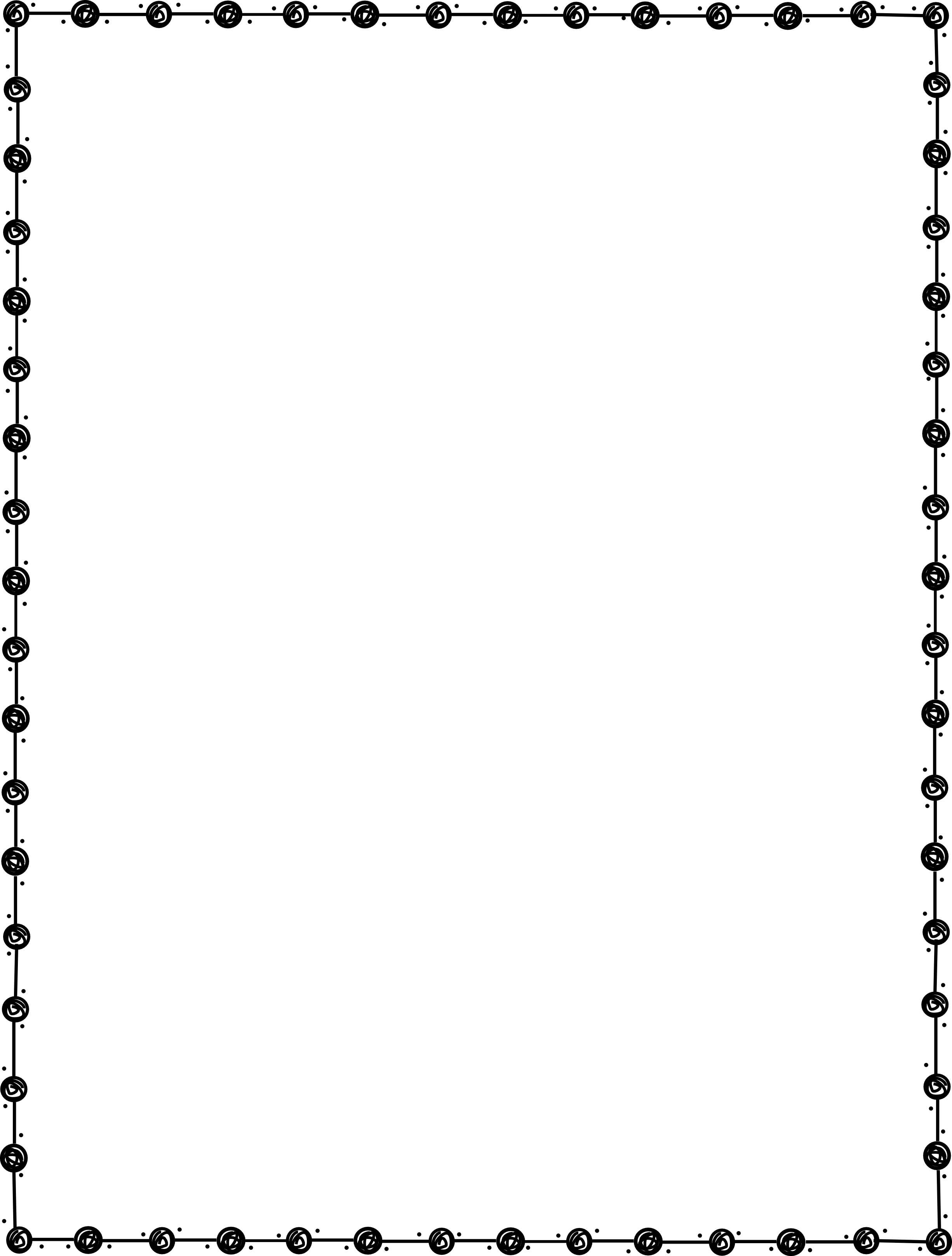 Michael and James checked their assignment list on Google Classroom.

Michael had 35 assignments to complete. 

James had 18 assignments to finish.

How many more assignments did Michael have than James?
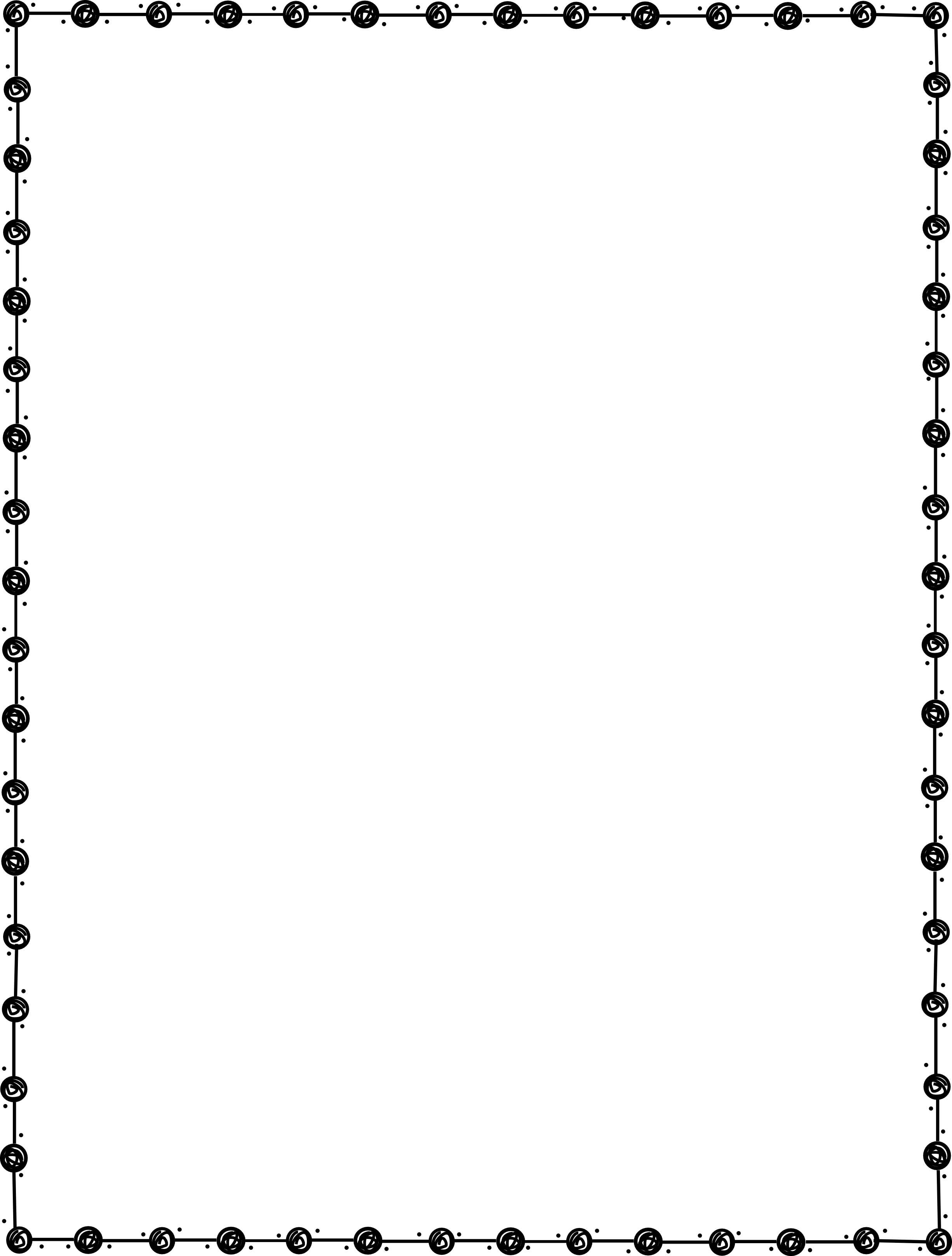 My dad and I went hiking and noticed some really tall trees. One tree appeared to be taller than the other, so we measured them.

The Tulip Poplar tree was 77 feet tall. 

The Maple tree was 39 feet tall. 

How much taller was the Tulip Poplar tree?
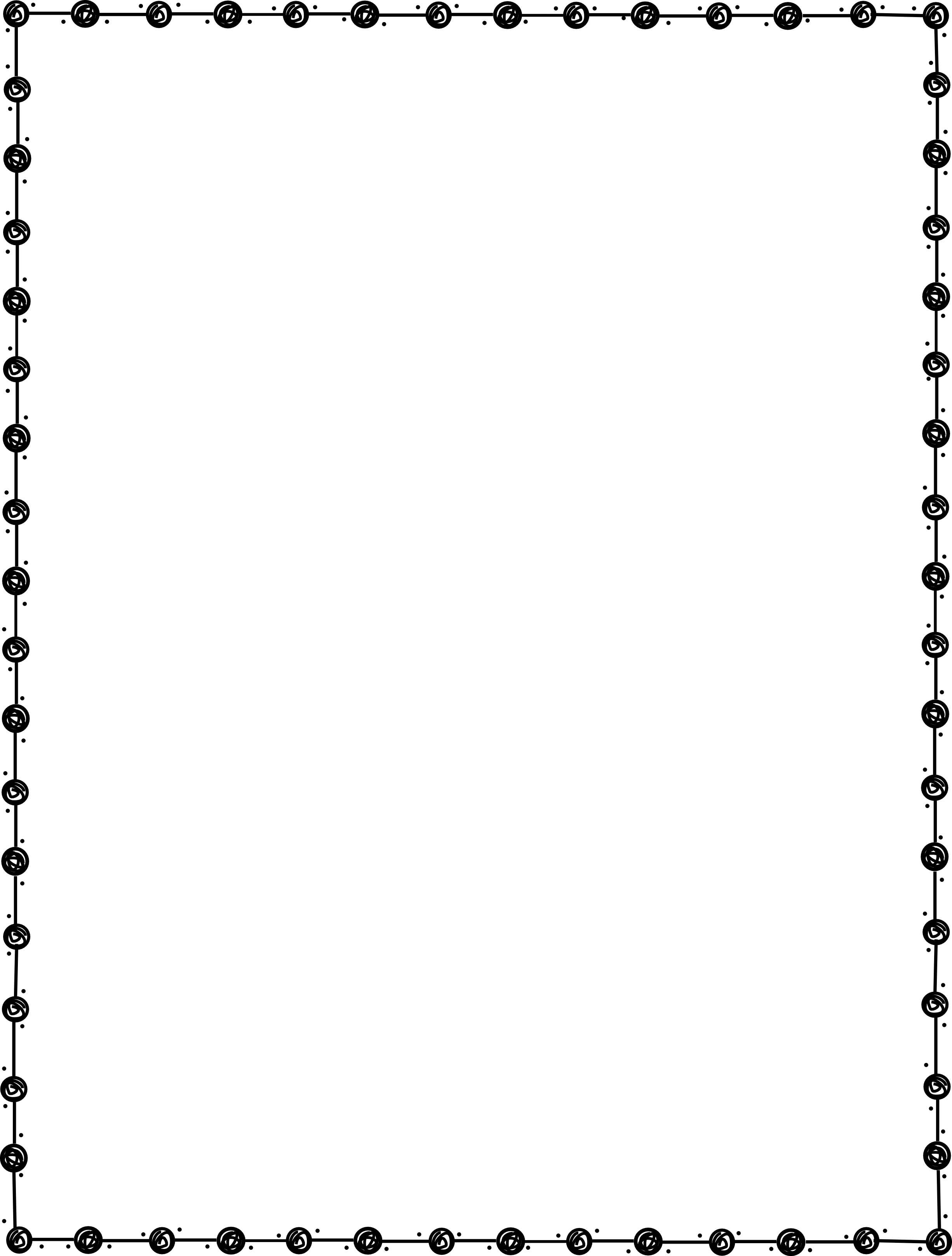 Gabriella planted a flower garden with roses and tulips.

She grew 88 roses. 

Yesterday, she counted 179 tulips.

How many more tulips than roses did Gabriella plant?
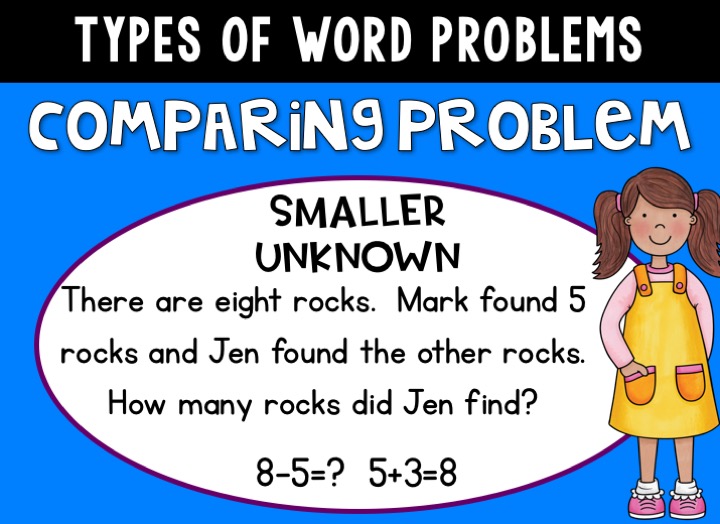 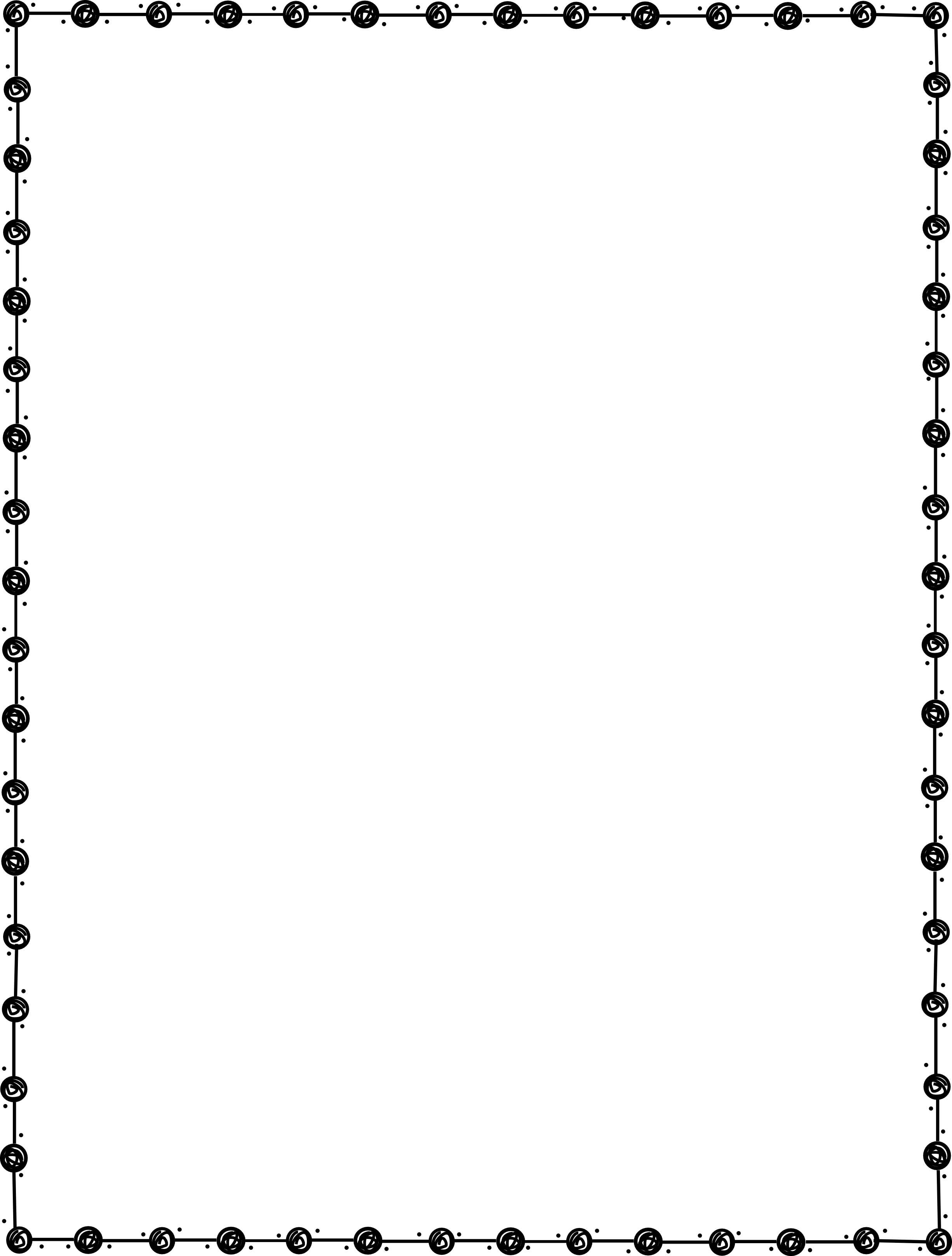 Evelyn used rubber bands to make bracelets with. She had lime and teal rubber bands.

She had 51 rubber bands.

She had 19 fewer lime than teal rubber bands.

How many lime rubber bands did Evelyn have?
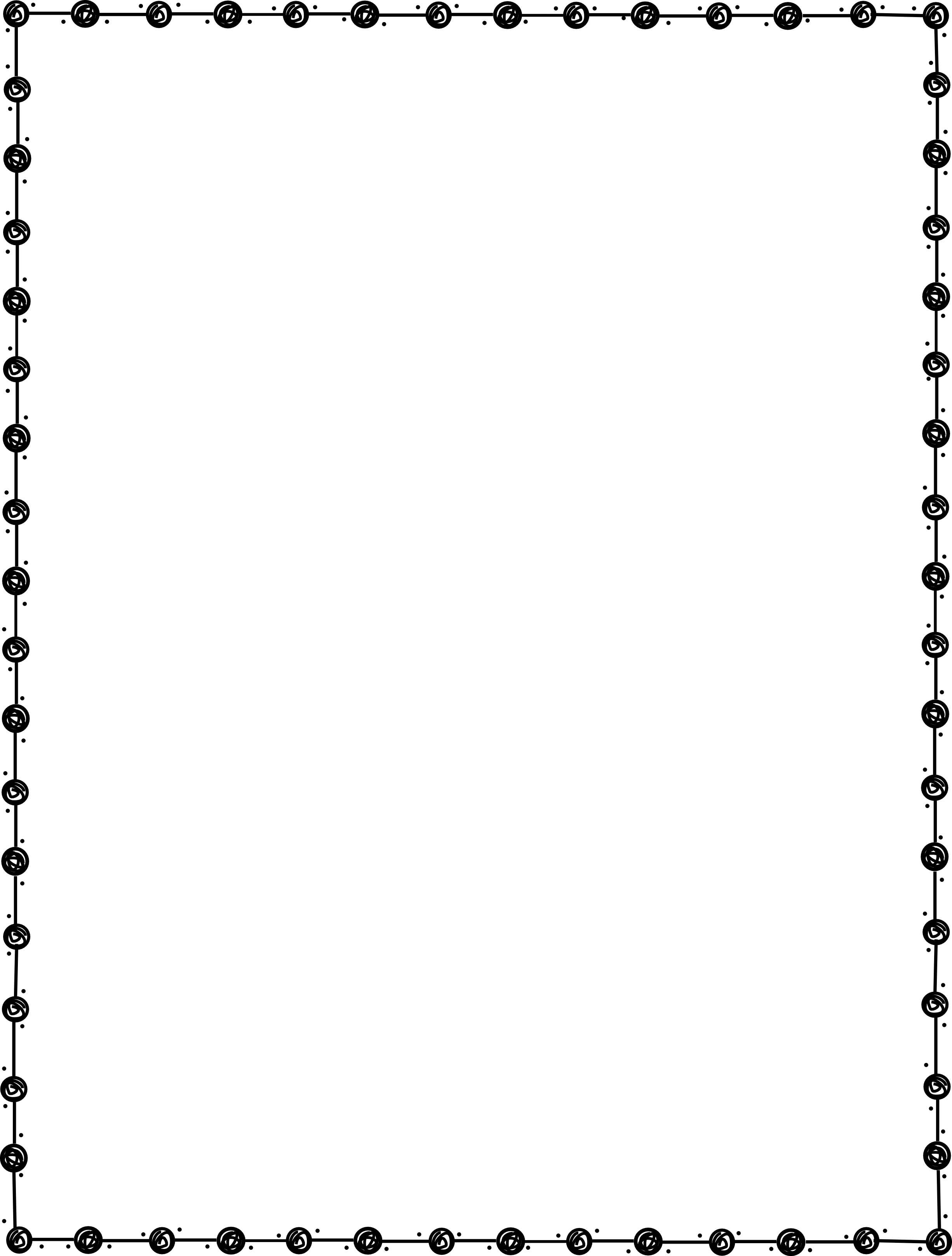 Alexander and Mateo have marble collections. Mateo has more marbles than Alexander.

Mateo has 49 marbles.

He has 17 more marbles than Alexander.

How many marbles does Alexander have?
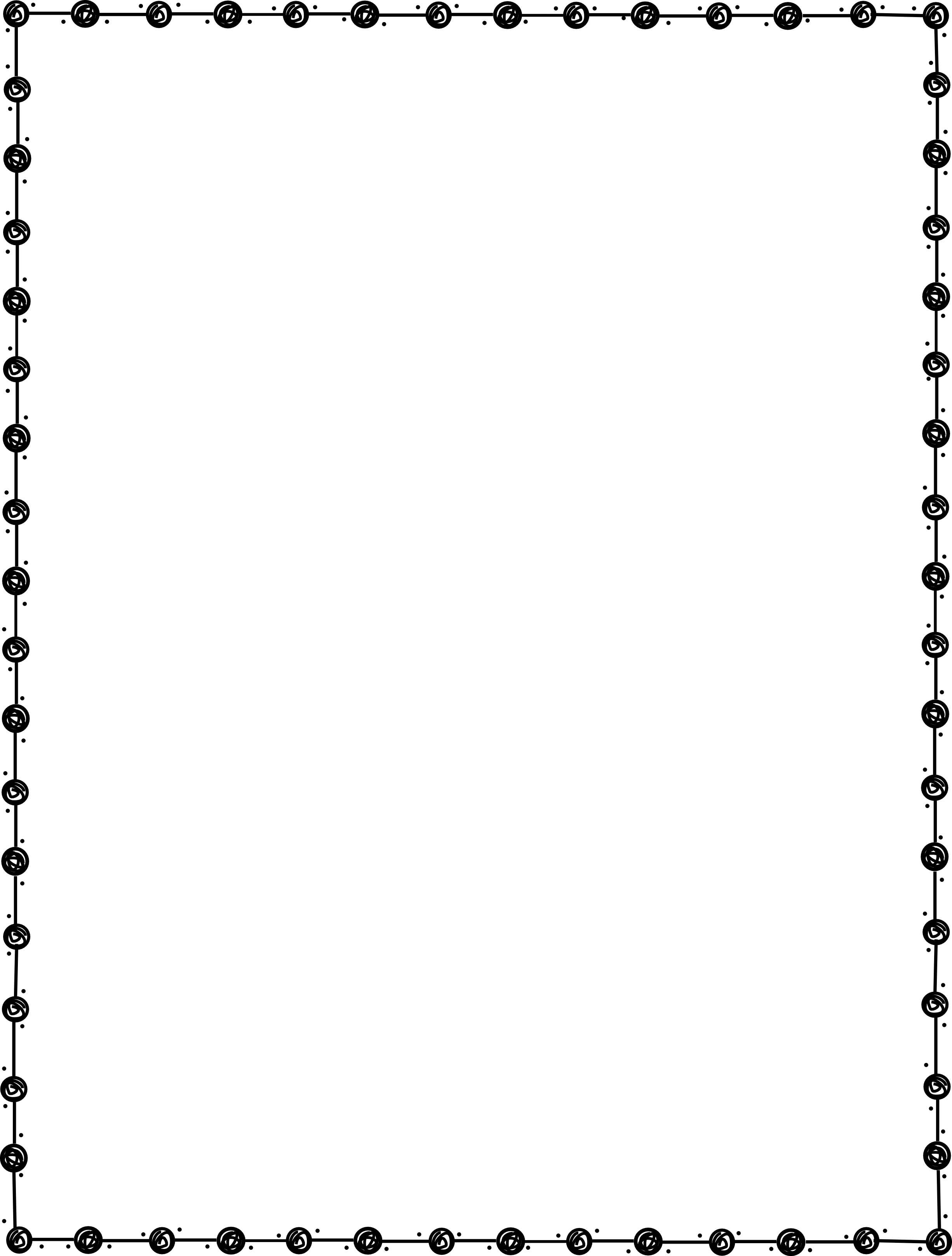 Avery went to the pet store and saw some hamsters. She saw more hamsters than guinea pigs.

Avery saw 41 hamsters. 

She saw 16 more hamsters than guinea pigs.

How many guinea pigs did Avery see?
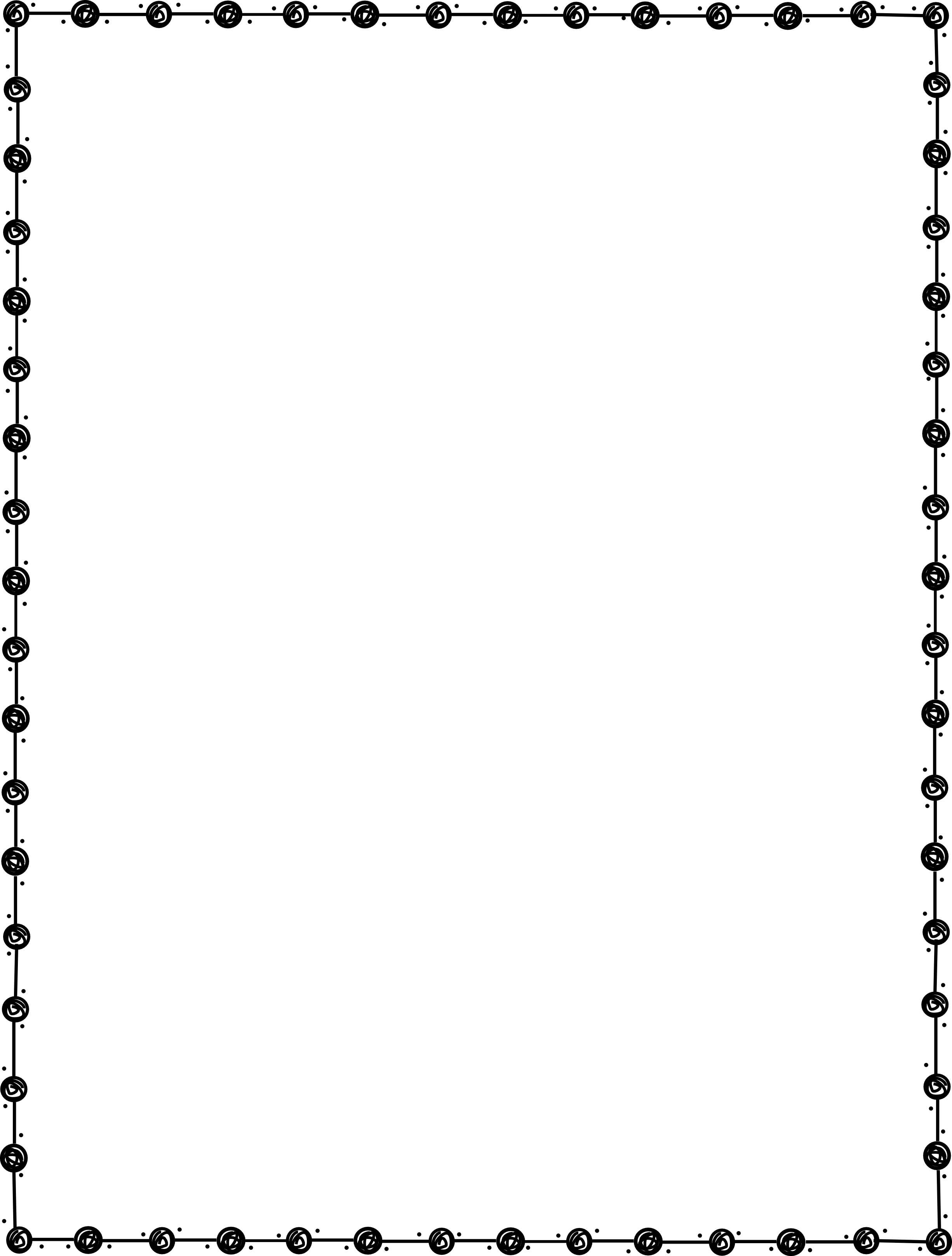 Aubrey and Jacob took pictures on their family vacation. Aubrey took more pictures than Jacob.

Aubrey took 36 more pictures than Jacob.

She took 71 pictures on vacation.

How many pictures did Jacob take on his vacation?
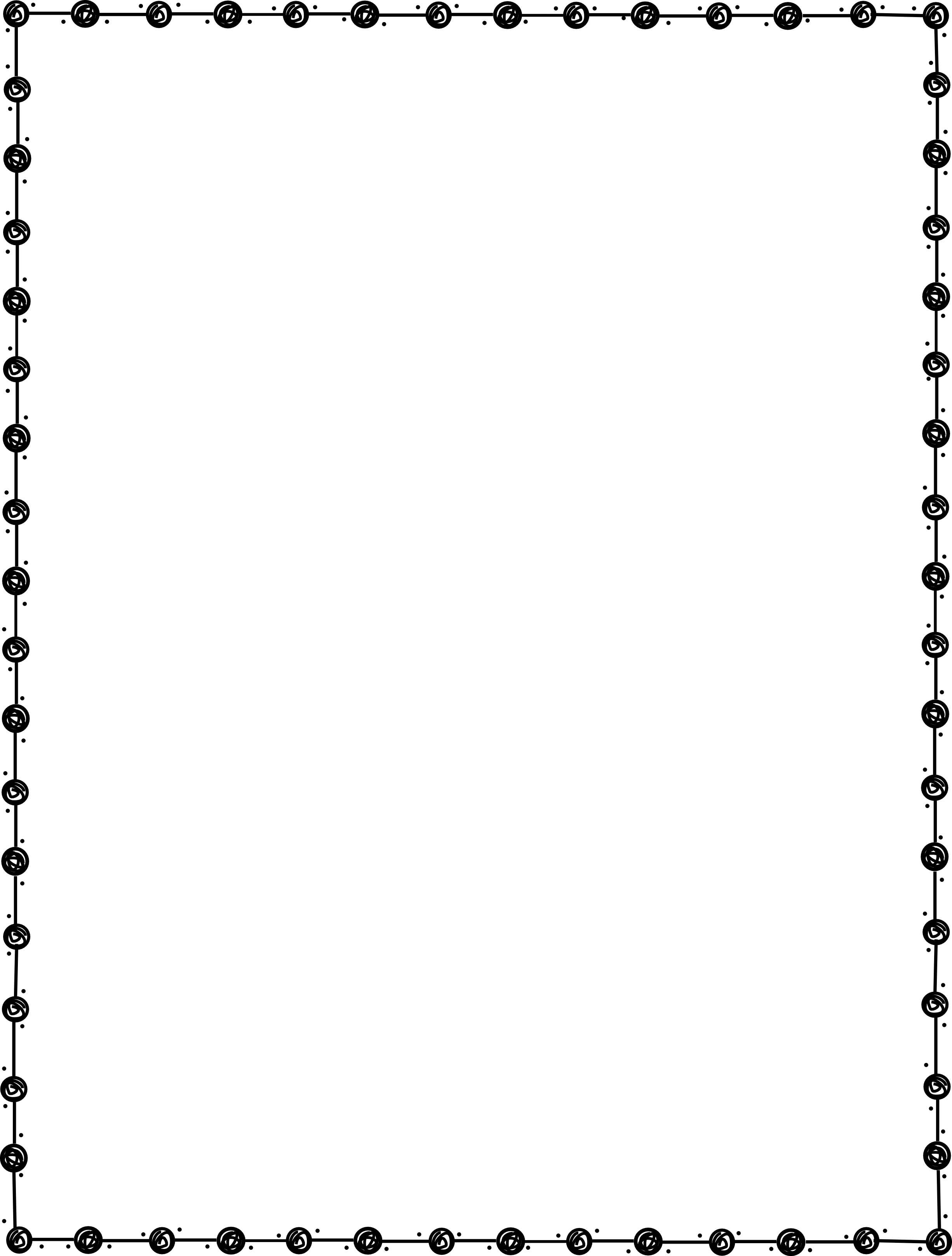 Ryan hosted a backyard Bar-B-Que. He cooked more hamburgers than hotdogs.

He cooked 51 more hamburgers than hotdogs.

She cooked 109 hamburgers.

How many hotdogs did he cook?
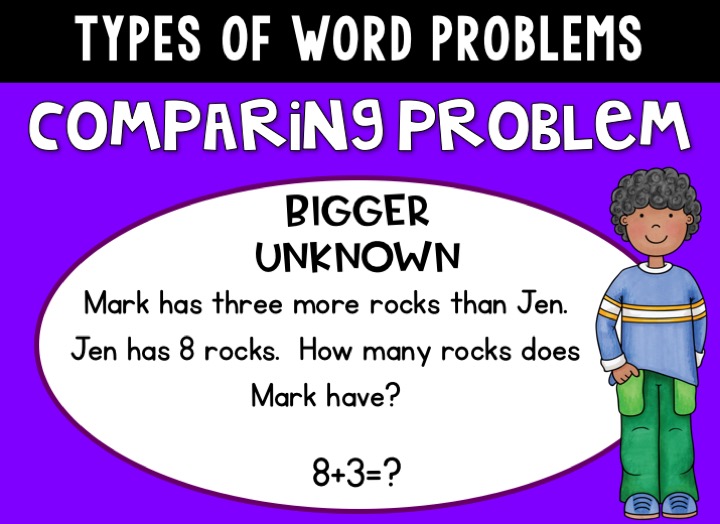 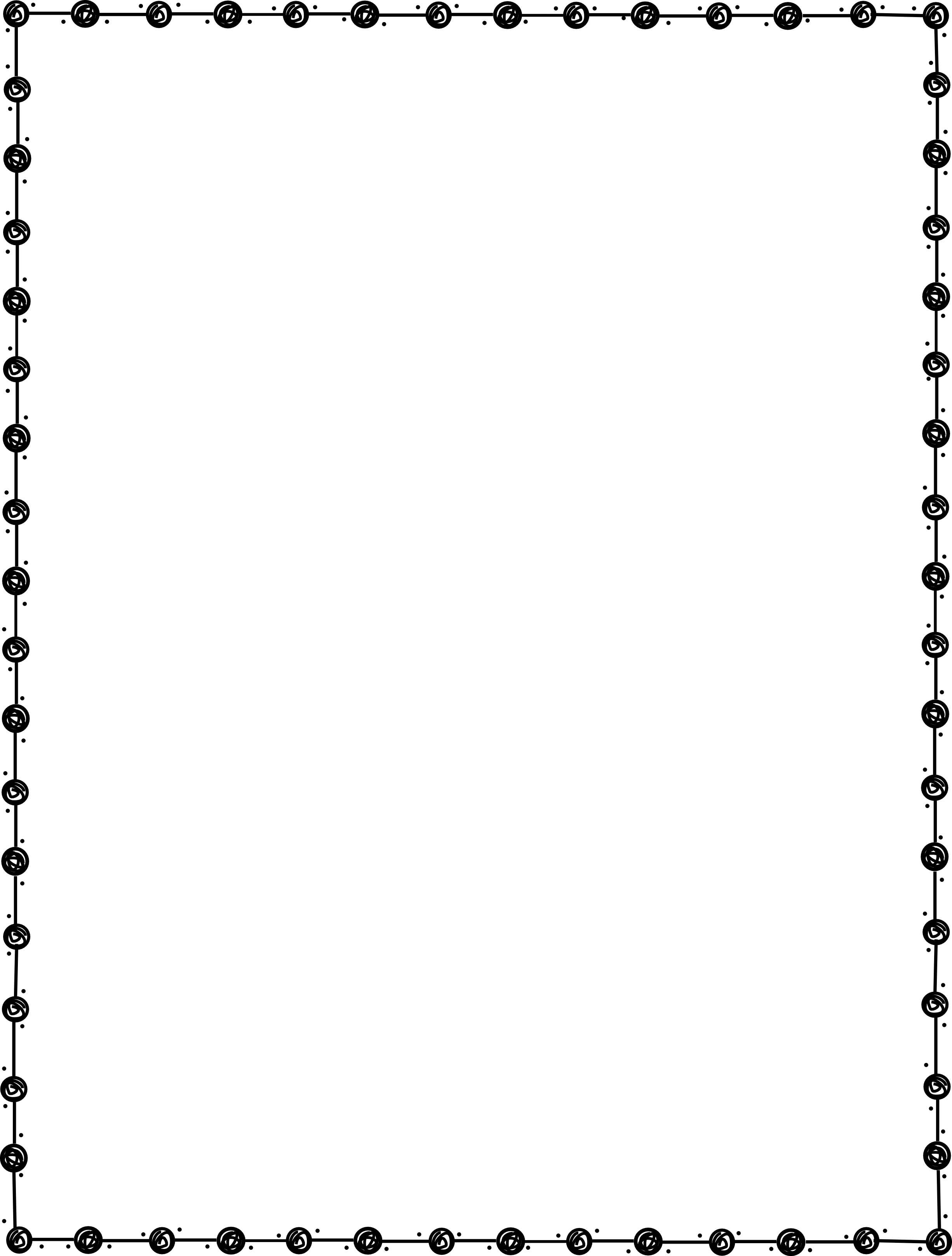 Ella and Camilla practiced pitching yesterday. Ella threw more pitches than Camilla.

Camilla threw 46 pitches.

Ella threw 38 more pitches than Camilla.

How many pitches did Ella throw?
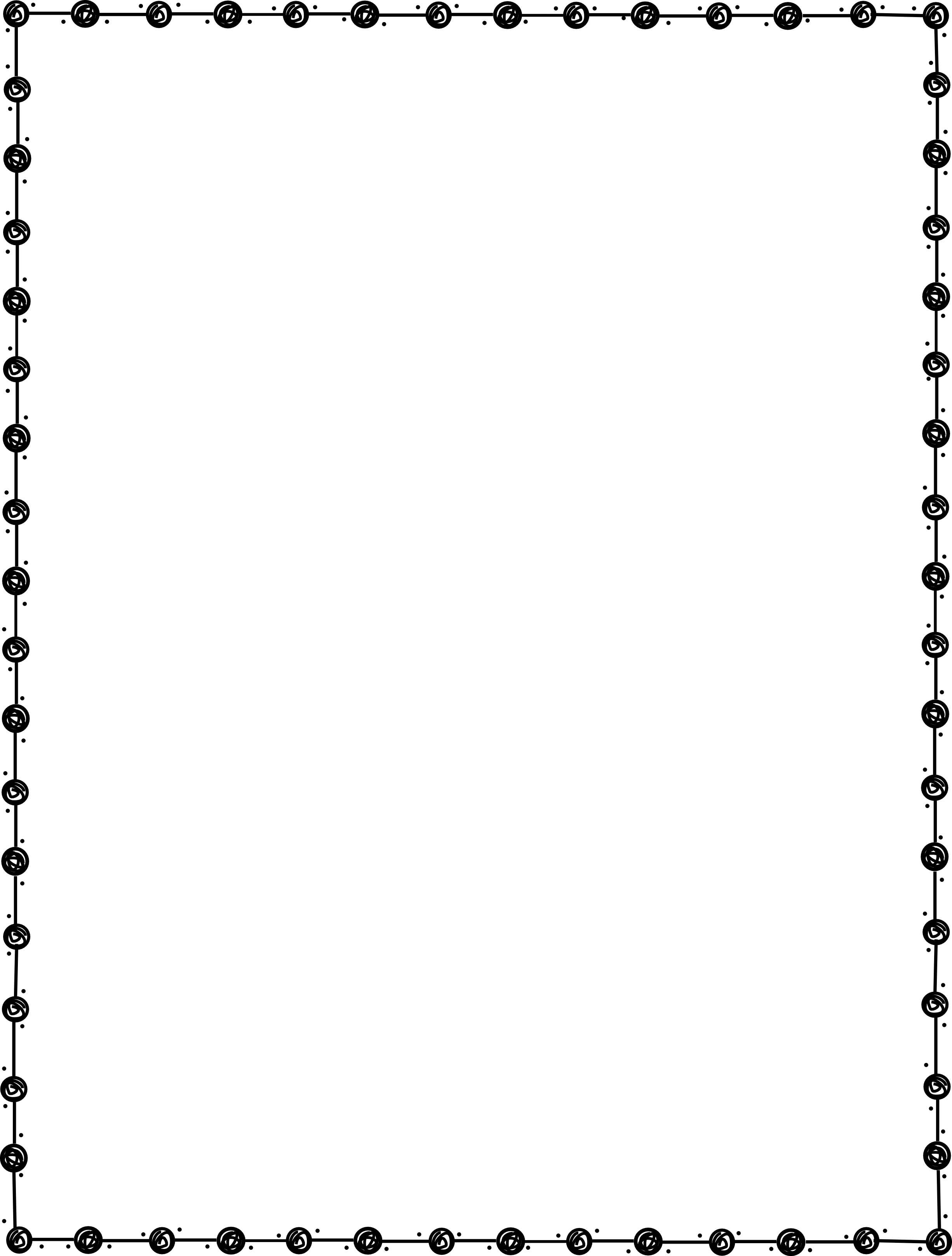 Benjamin and Daniel played in some basketball games. Daniel scored more points than Benjamin.

Daniel scored 47 more points than Benjamin.

Benjamin scored 74 points.

How many points did Daniel score?
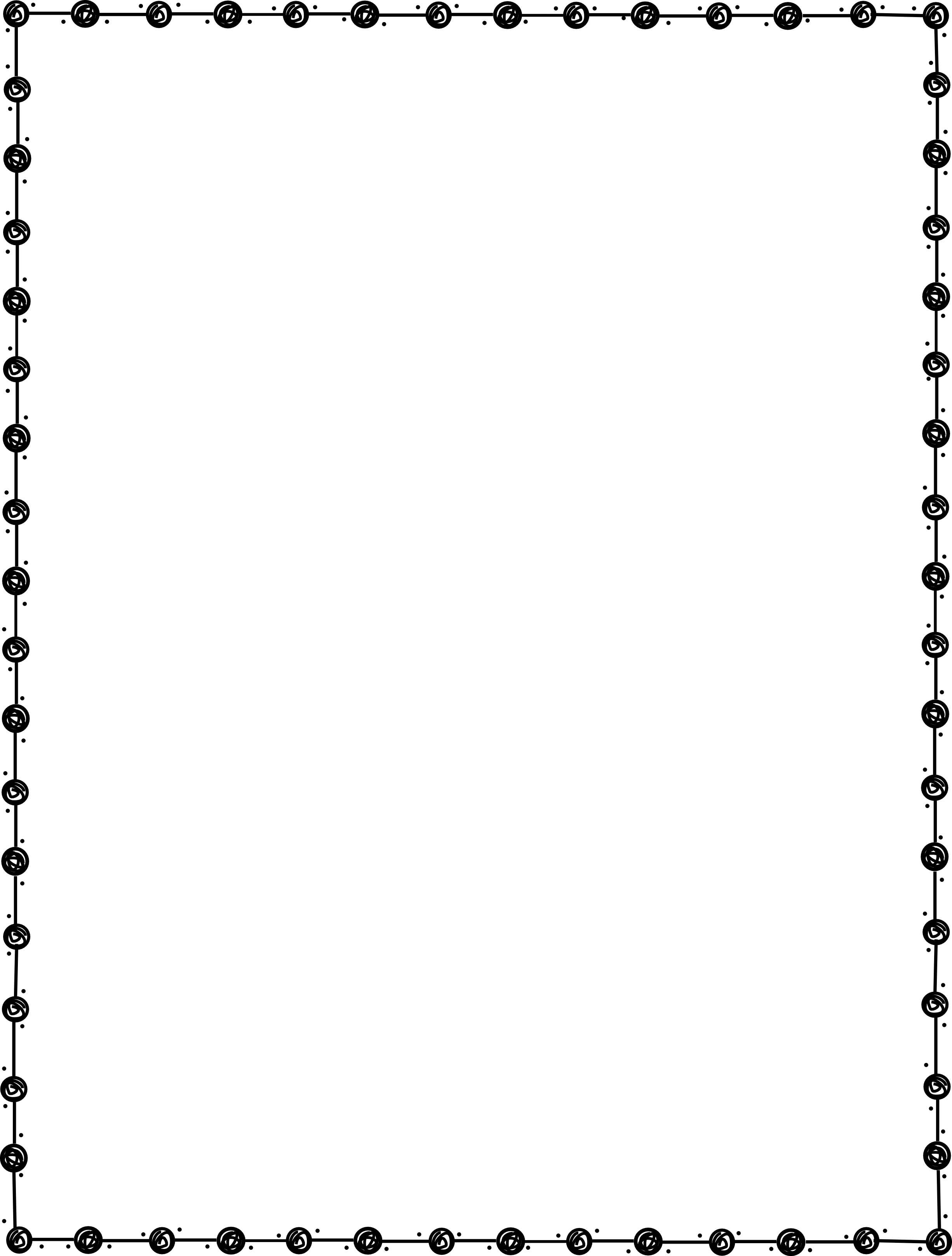 There were fans in the stadium for both the home and away football teams. There were more fans for the home team than the visiting team.

There were 139 people there for the visiting team.

The home team had 209 more fans than the visiting team.

How fans were there for the home team?
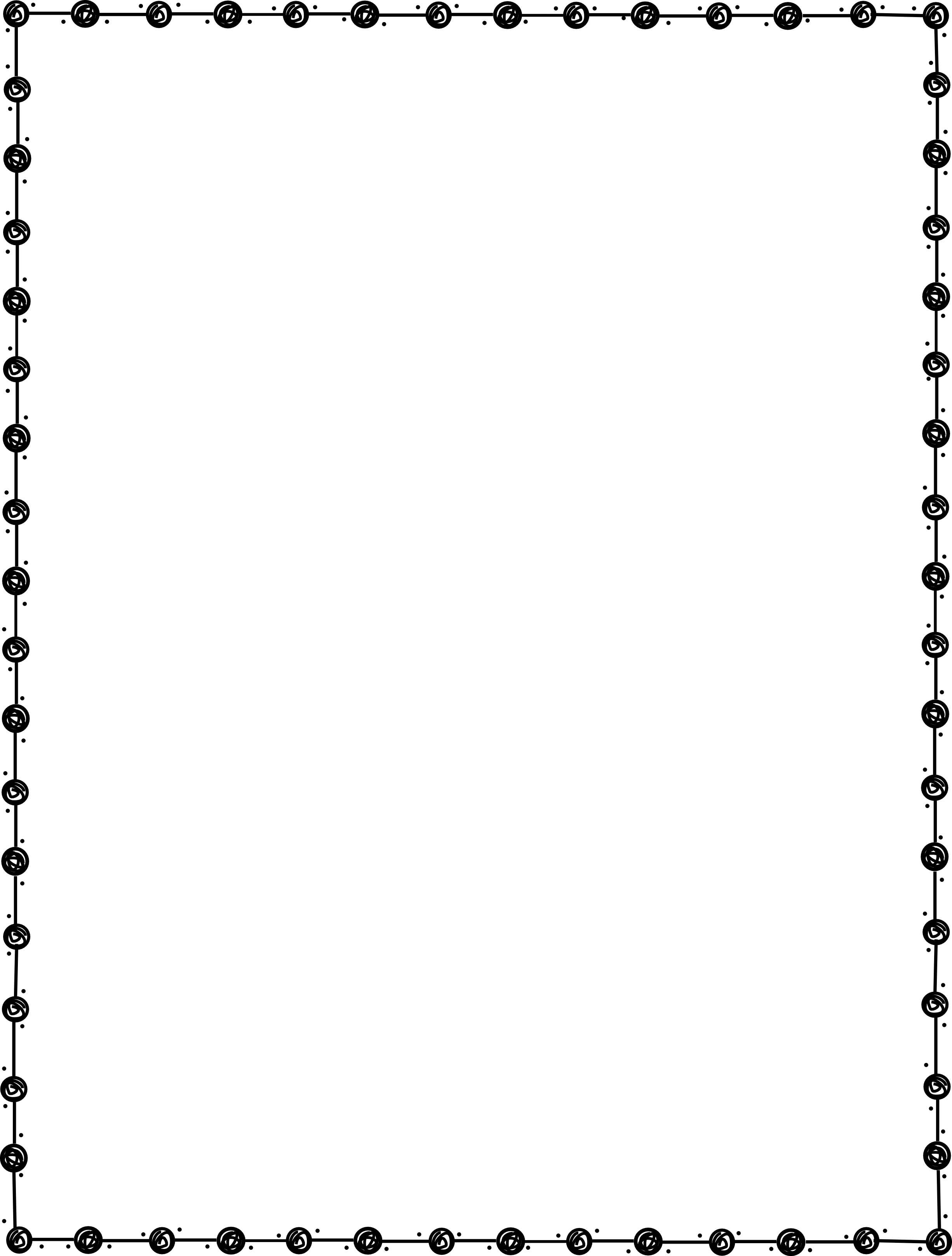 Jake and Colin played in a football games. Jake scored more points than Colin.

Jake scored 58 more points than Colin.

Colin scored 63 points.

How many points did Jake score?
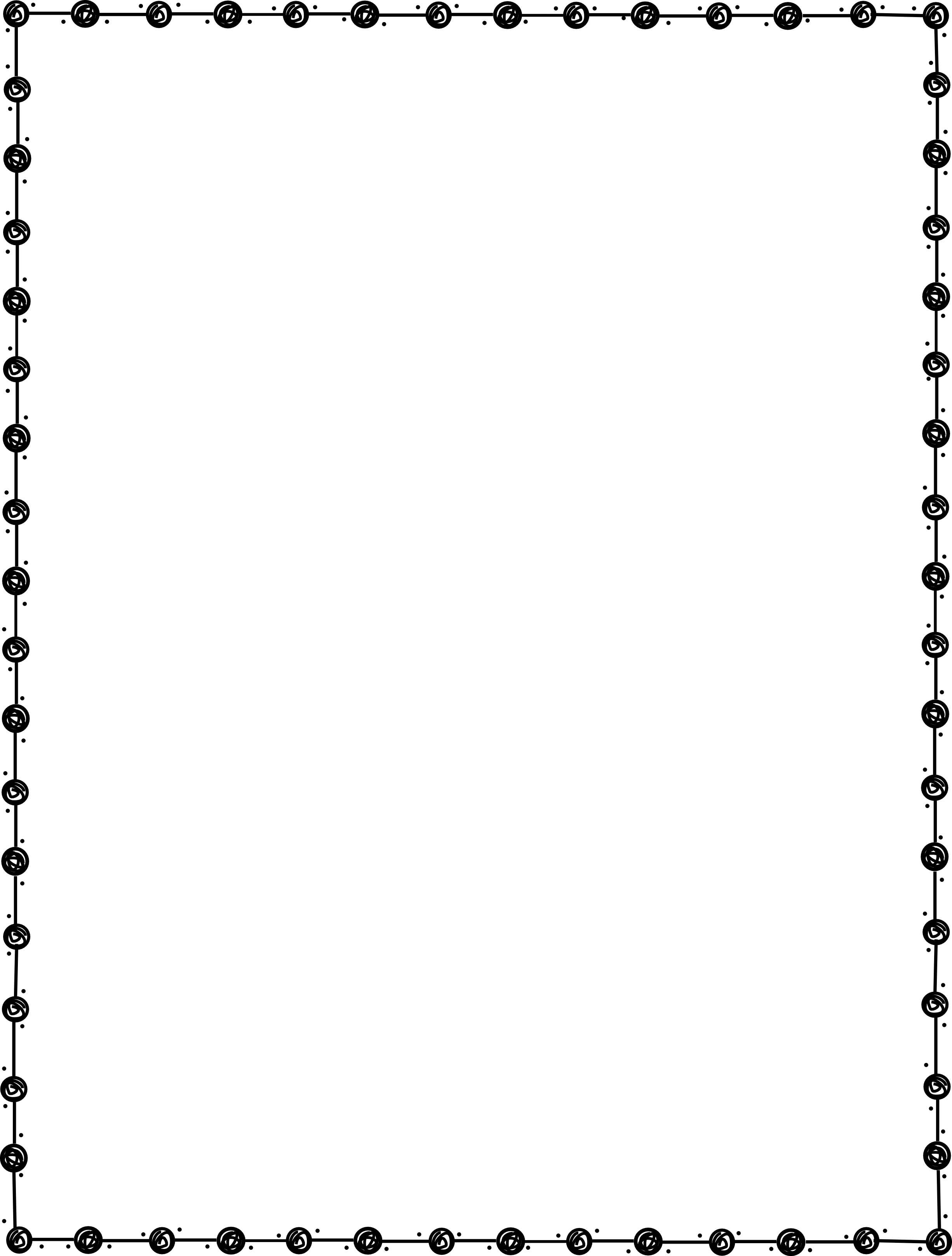 Camilla and Nora had a lemonade stand. Camilla used more lemons for her lemonade than Nora used. 

Camilla used 136 more lemons than Nora.

Nora used 209 lemons.

How many lemons did Camilla use in the lemonade?
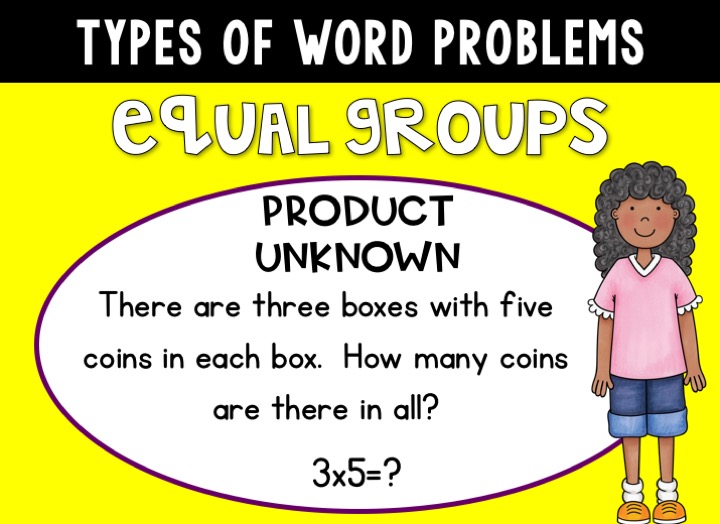 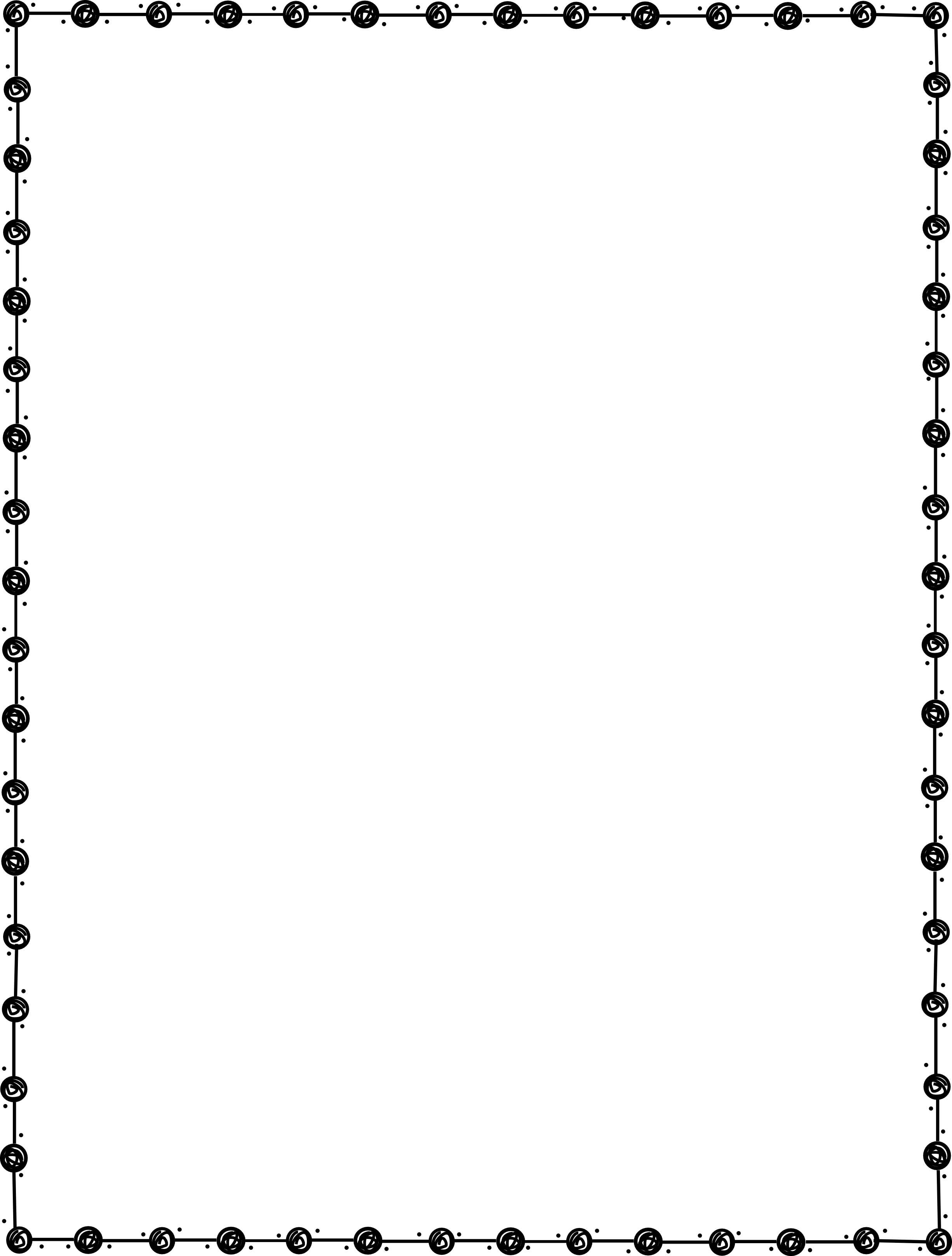 Mr. Ashworth placed his students’ desks in  small groups. 

There were six groups of desks.

There were four desks in each group.

How many desks were in Mr. Ashworth’s classroom?
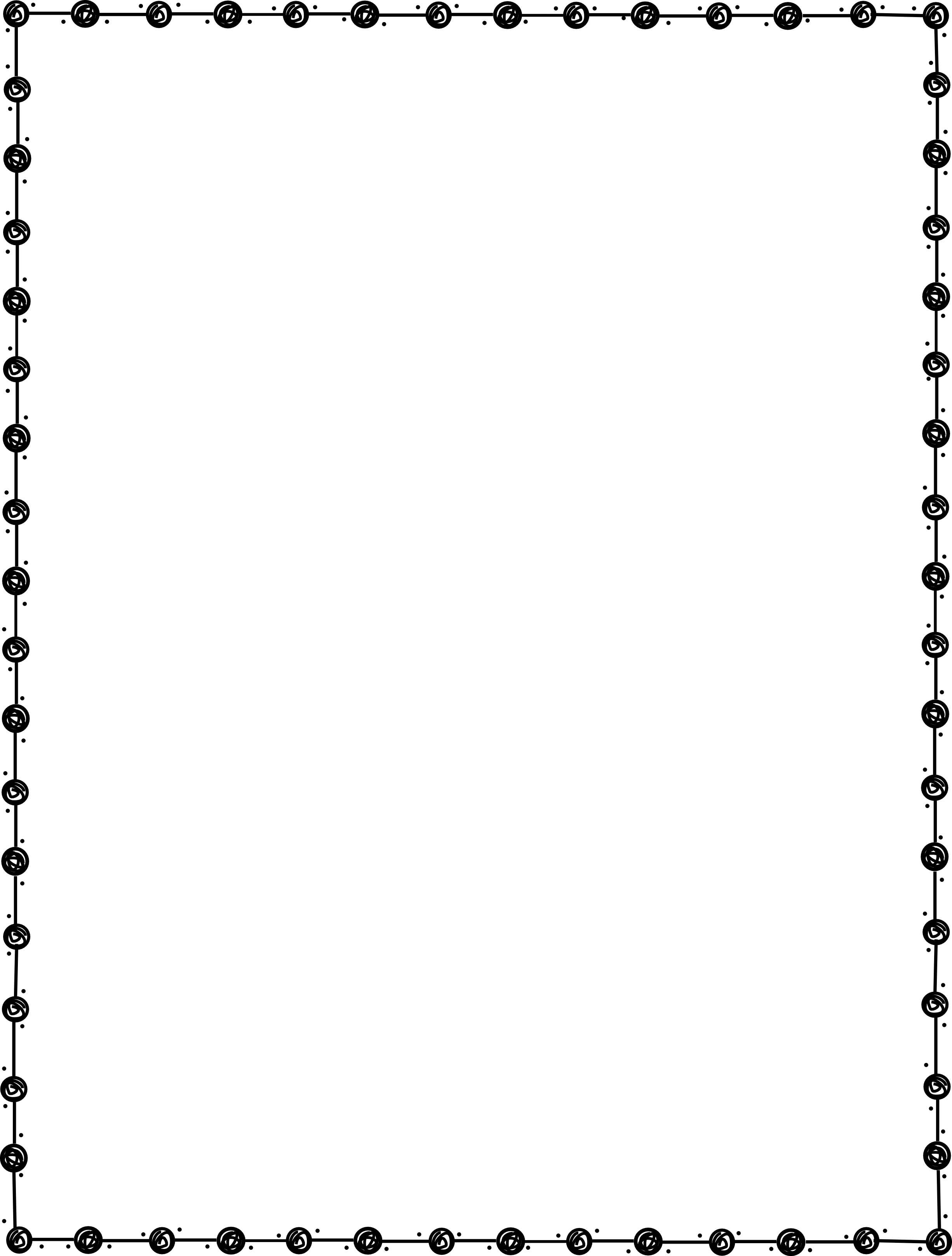 My aunt purchased several boxes of shoes.

There were two shoes in each box.

She purchased nine boxes of shoes.

How many shoes did my aunt buy?
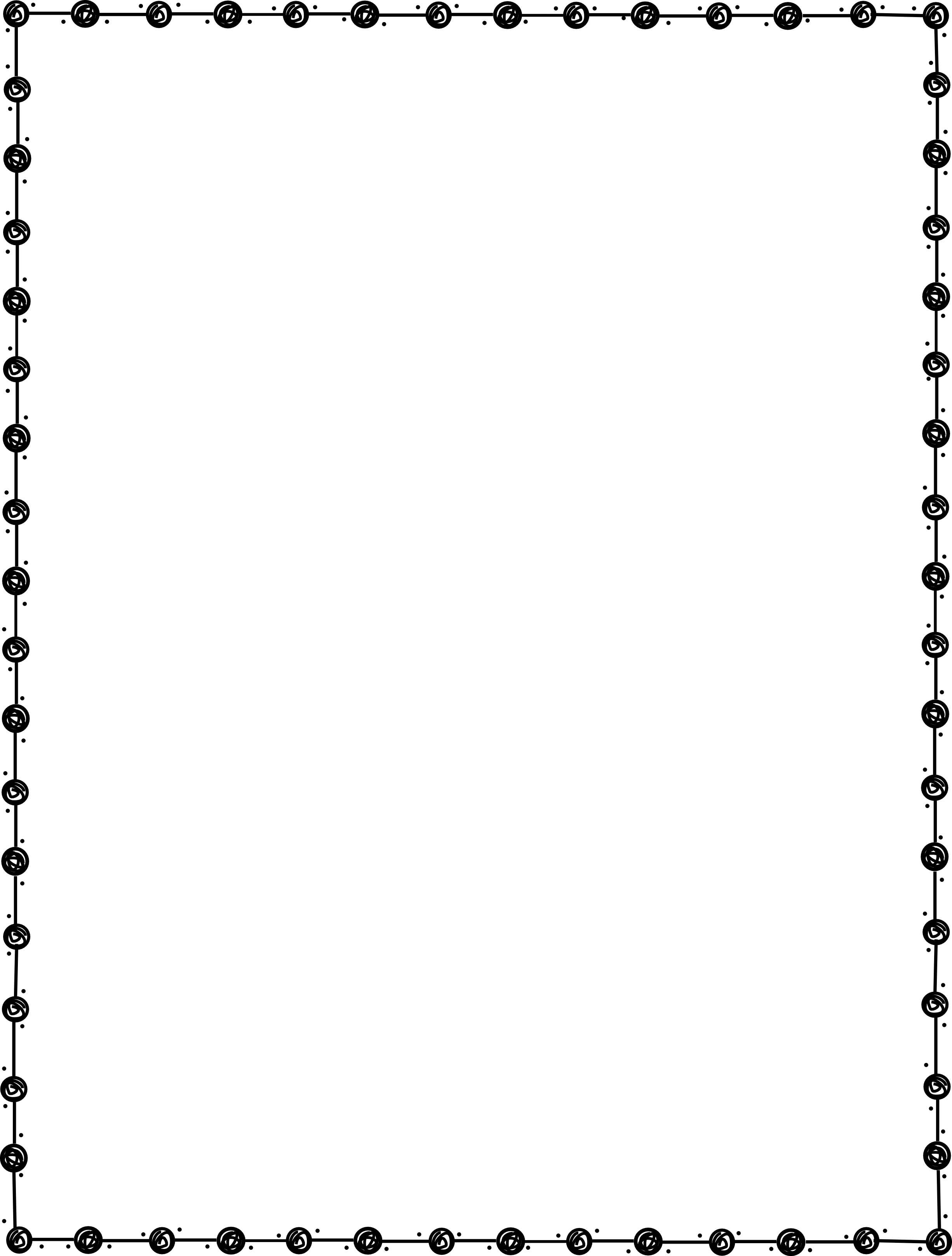 I went to the local bakery and saw several plates of my favorite cookies.

There were eight plates of cookies.

There were six cookies on each plate.

How many cookies did I count?
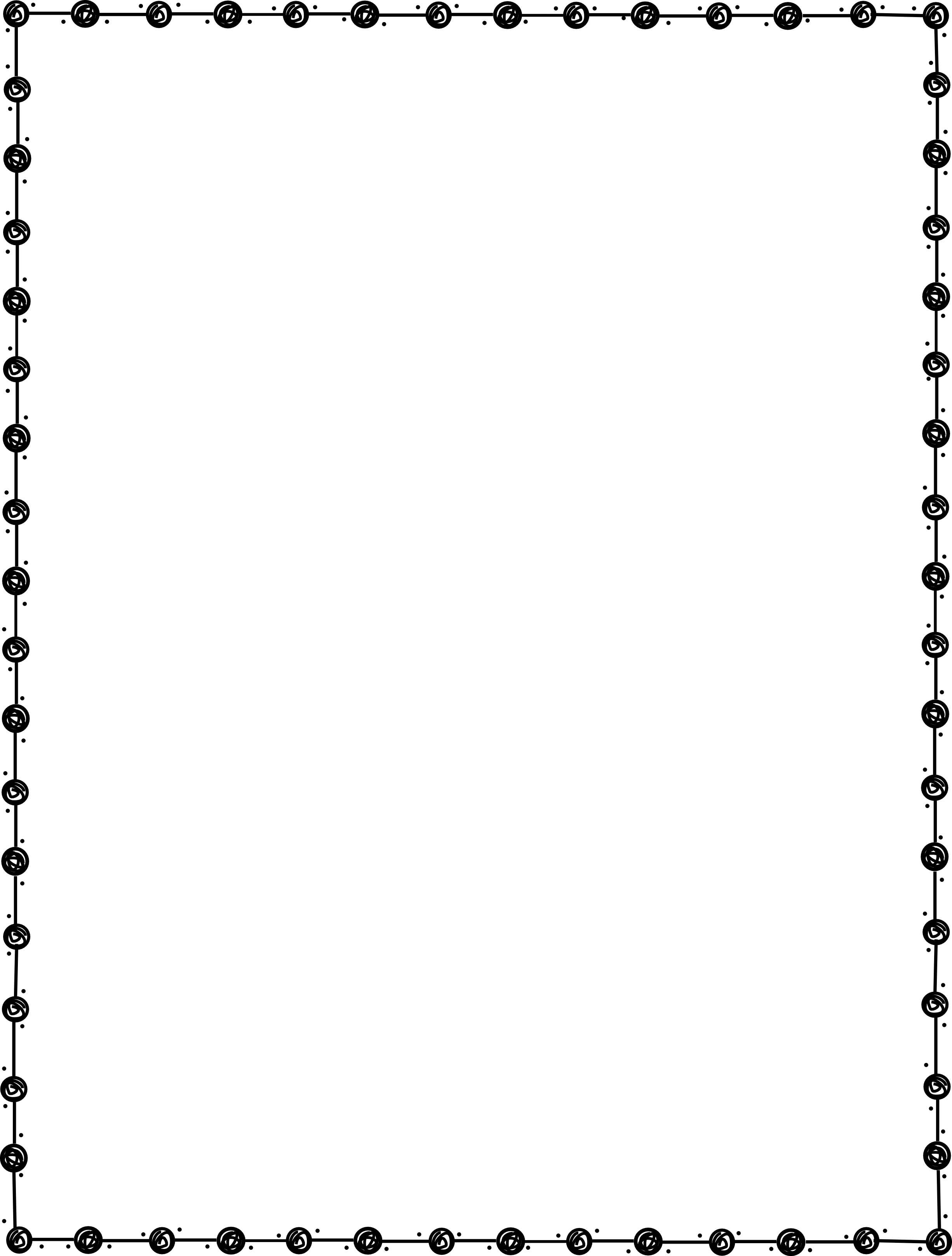 My teacher bought new boxes of markers. All of our markers were dried out.

There were 10 markers in each box.

My teacher purchased 5 boxes of markers.

How many markers did my teacher buy?
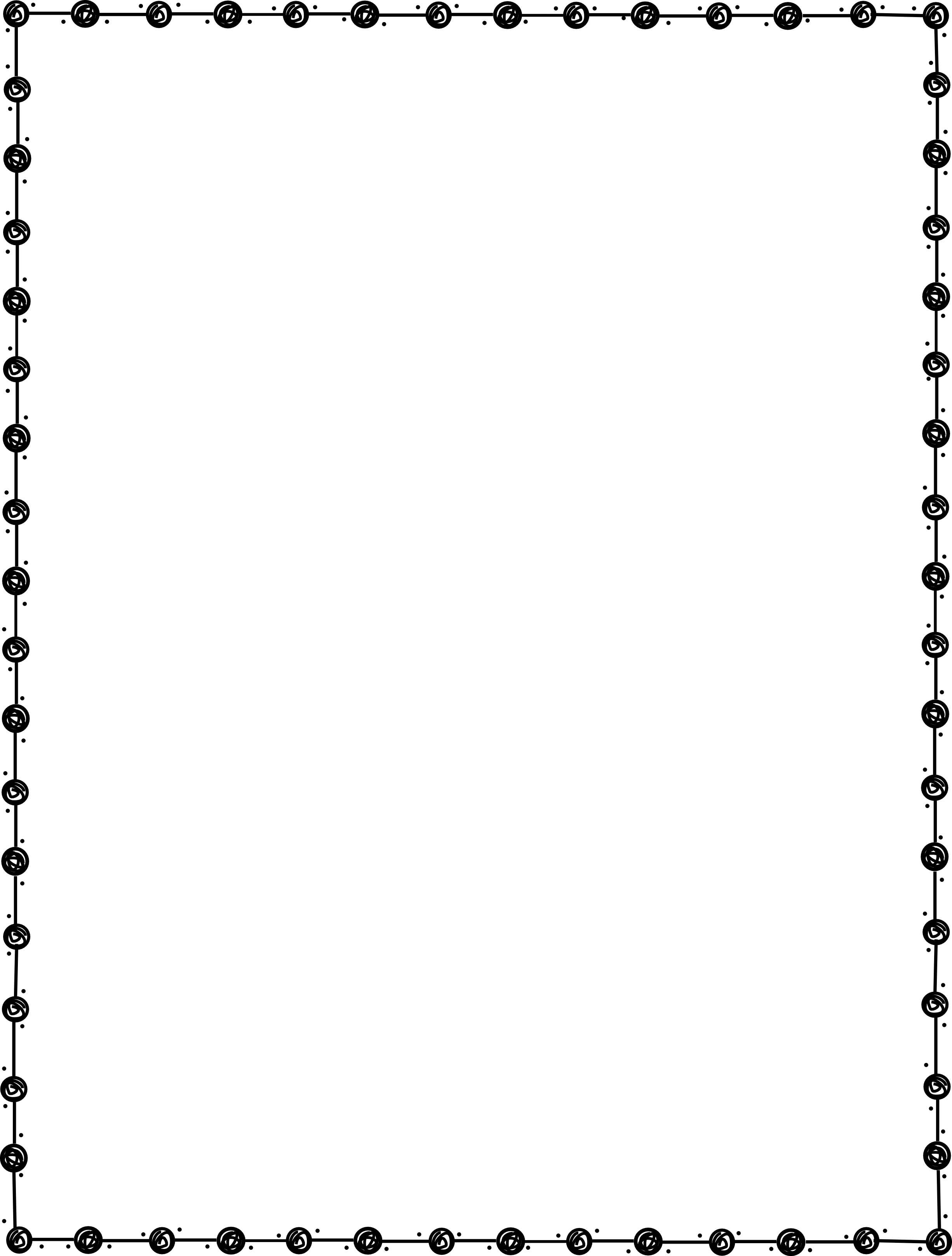 The florist made a few small bouquets of red roses.

He used seven vases for the bouquets.

He placed nine red roses in each of the vases.

How many roses did the florist use in the bouquets?
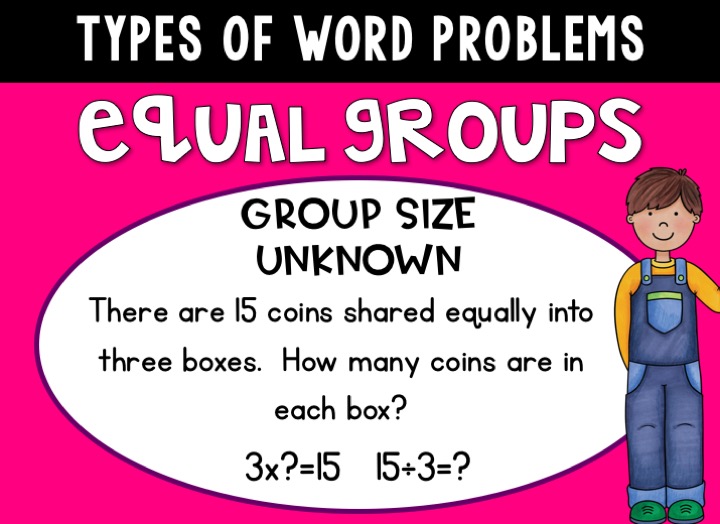 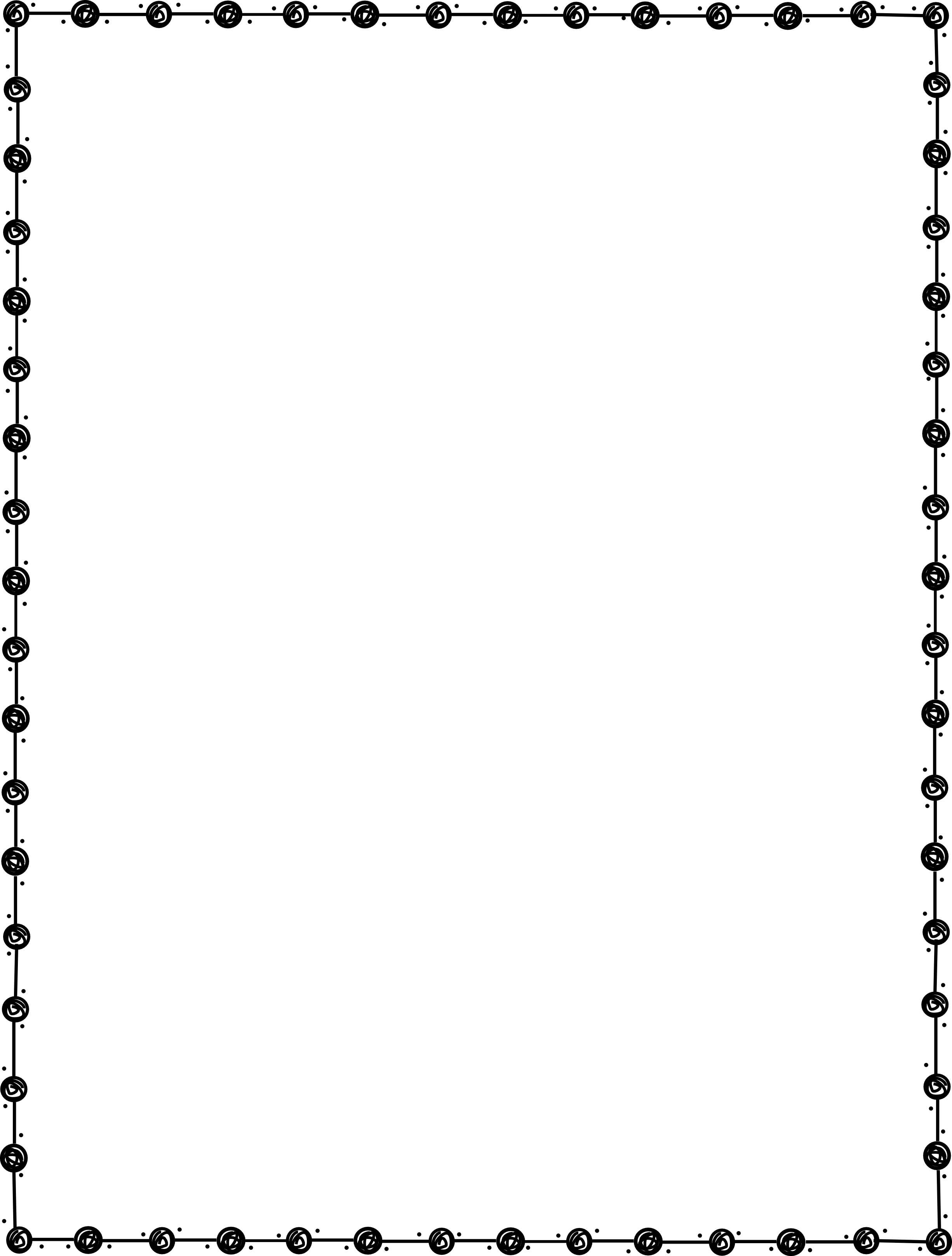 There were chairs arranged in tables at the banquet hall.

There were 56 chairs in the banquet hall.

The chairs were equally placed around seven tables.

How many chairs were at each table?
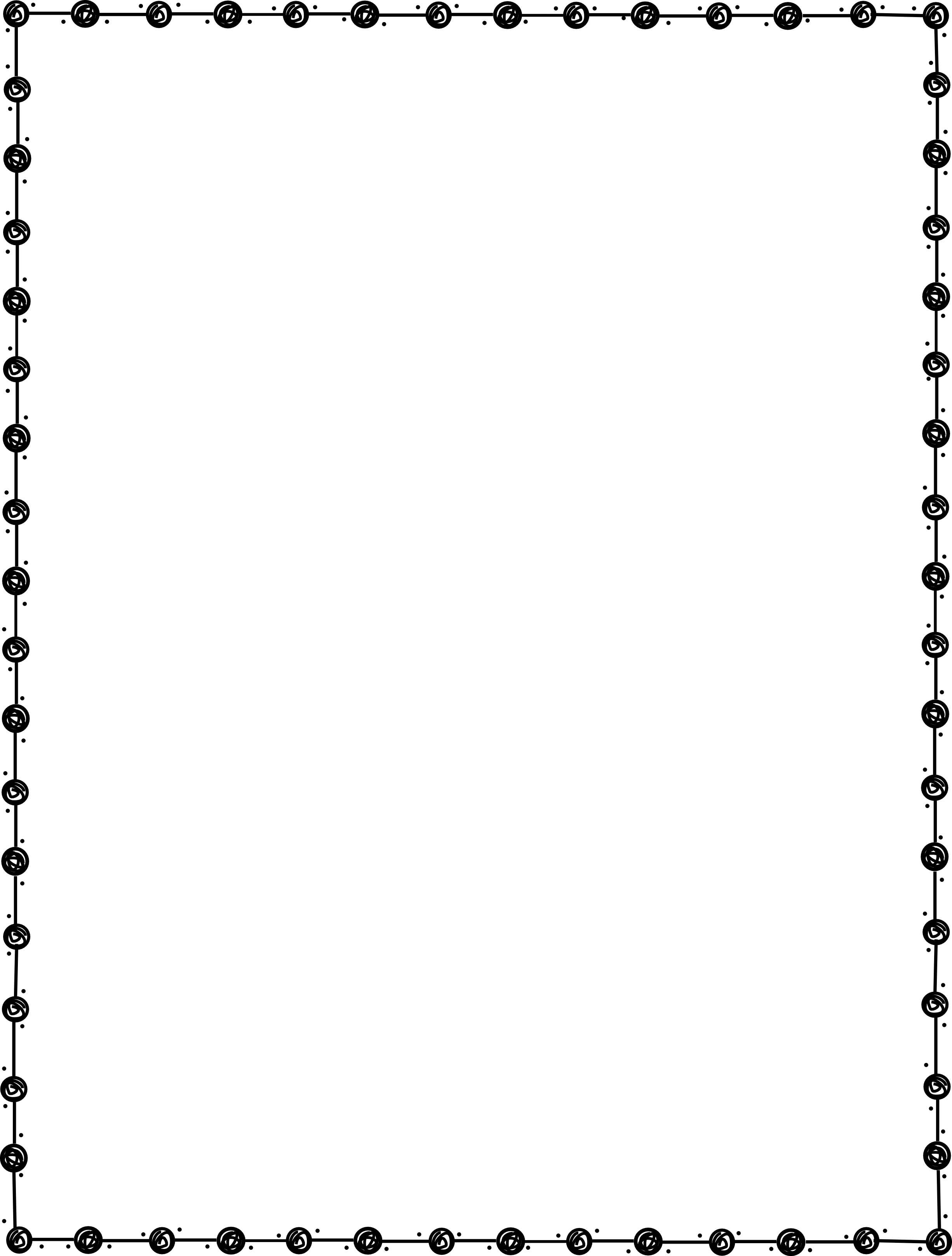 I wanted to learn how to make balloon animals. I bought some bags of balloons.

I bought 36 total balloons.

I bought four bags of balloons.

How many balloons were in each bag?
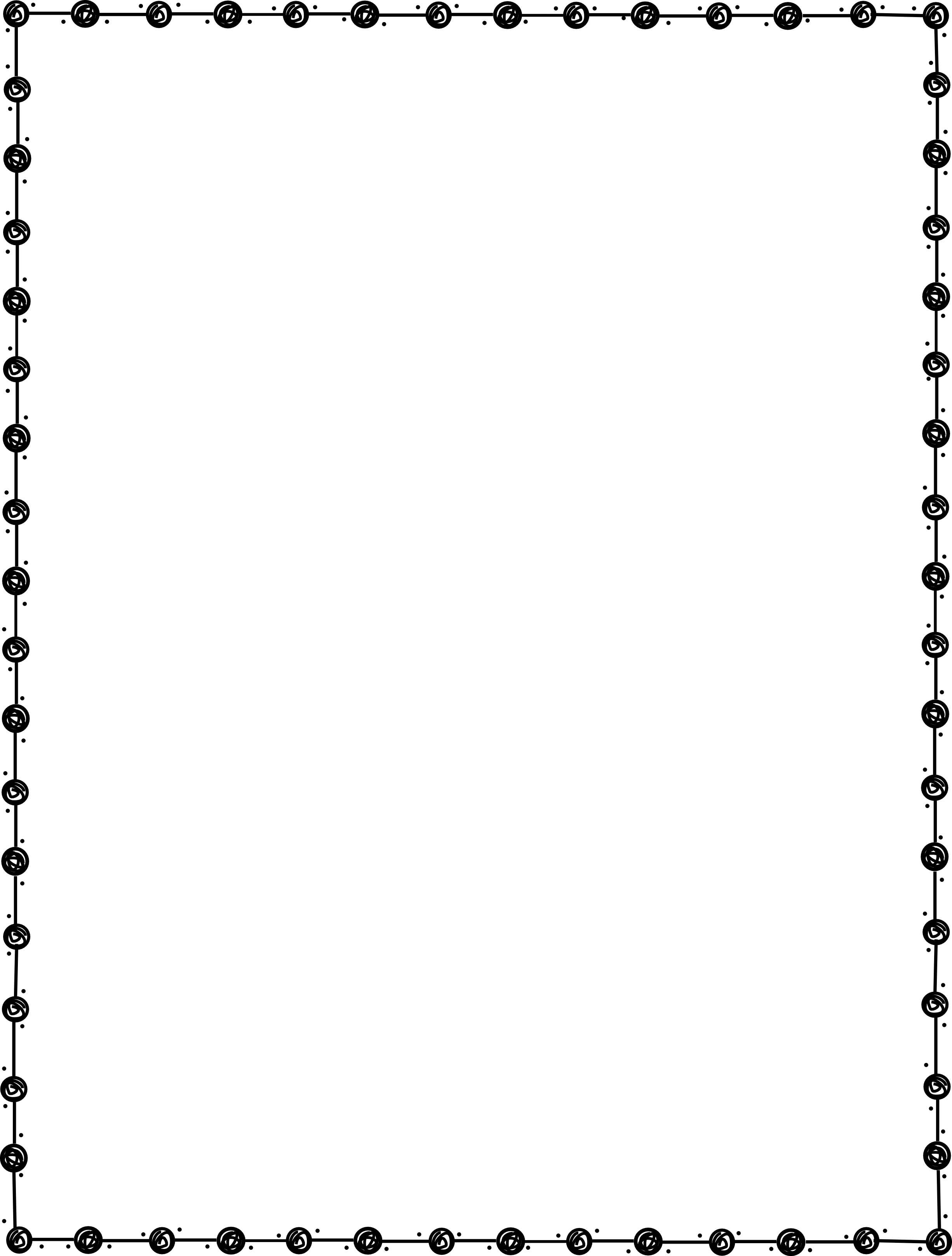 Mr. Hall bought crayons for his classroom. All of the other crayons had broken.

He bought nine boxes of crayons.

There were 72 crayons in all.

How many crayons were in each box?
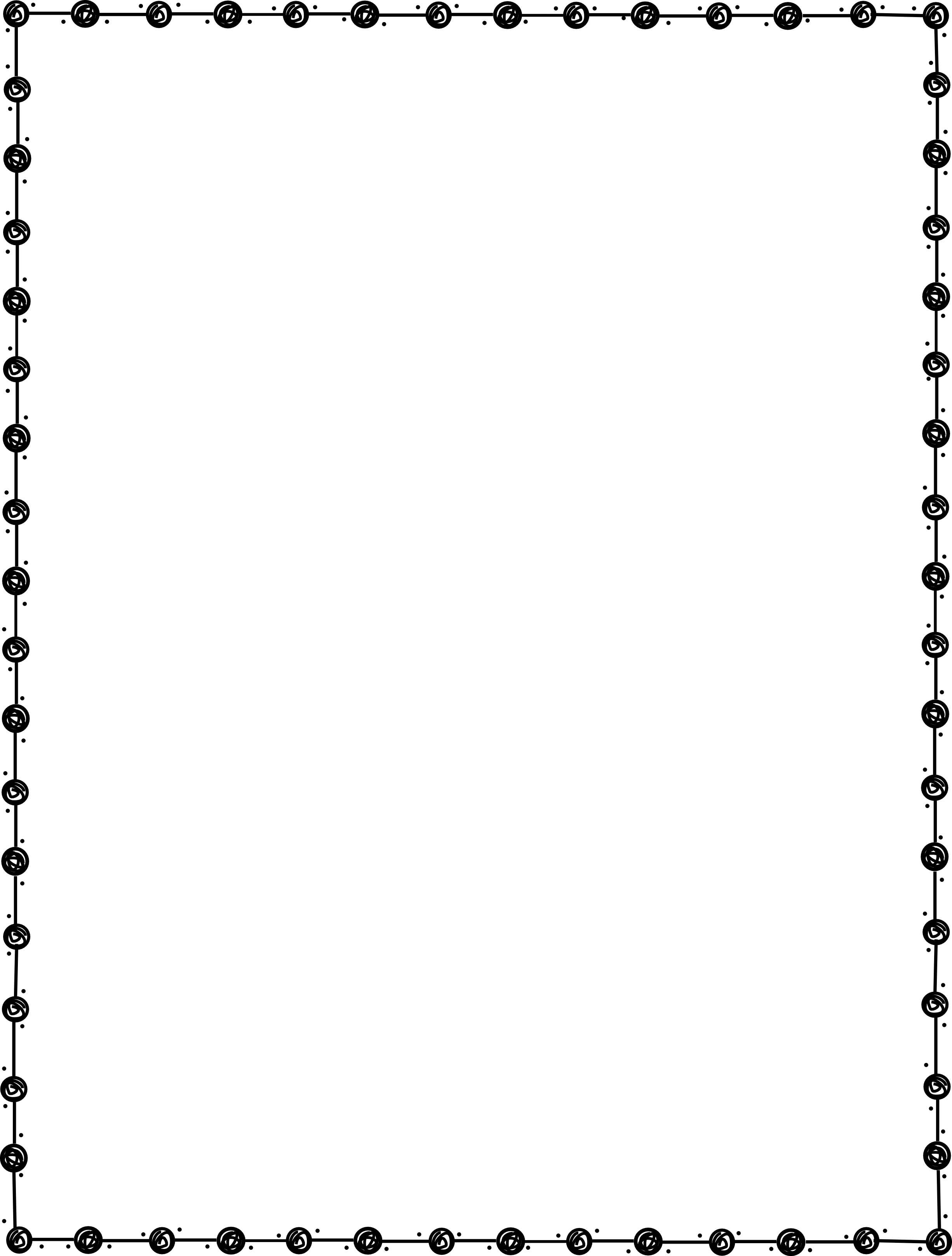 Will picked peaches last weekend. He placed the peaches in little wooden crates.

He picked 48 peaches.

He placed the peaches in eight crates.

How many peaches were in each crate?
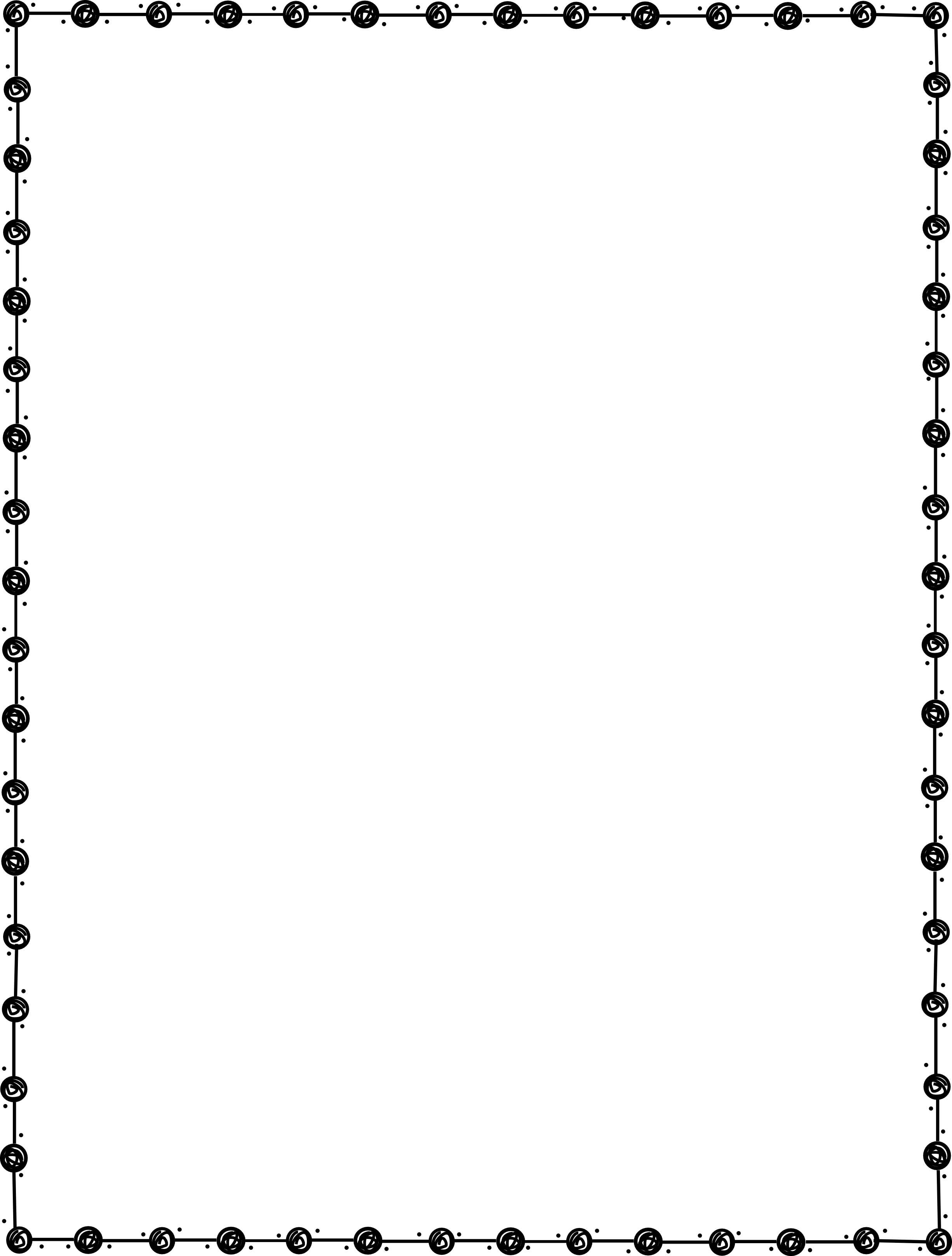 Jack completed a STEM project using toothpicks. The toothpicks came in small boxes.

He had 10 boxes of toothpicks.

Jack used 100 toothpicks for the project.

How toothpicks were in each box?
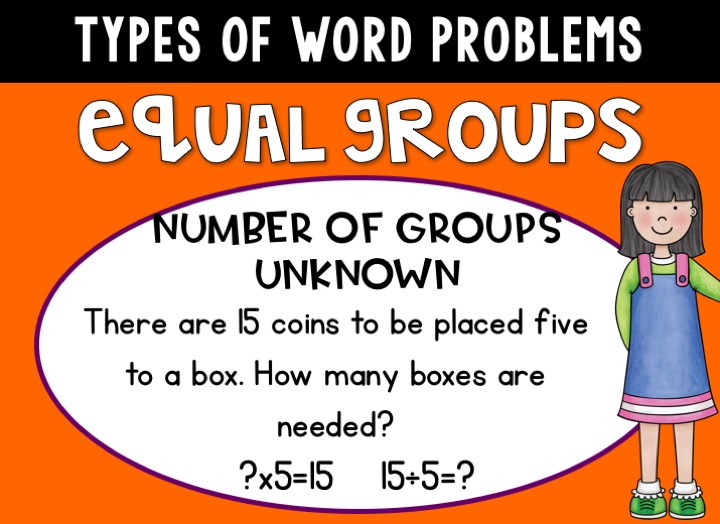 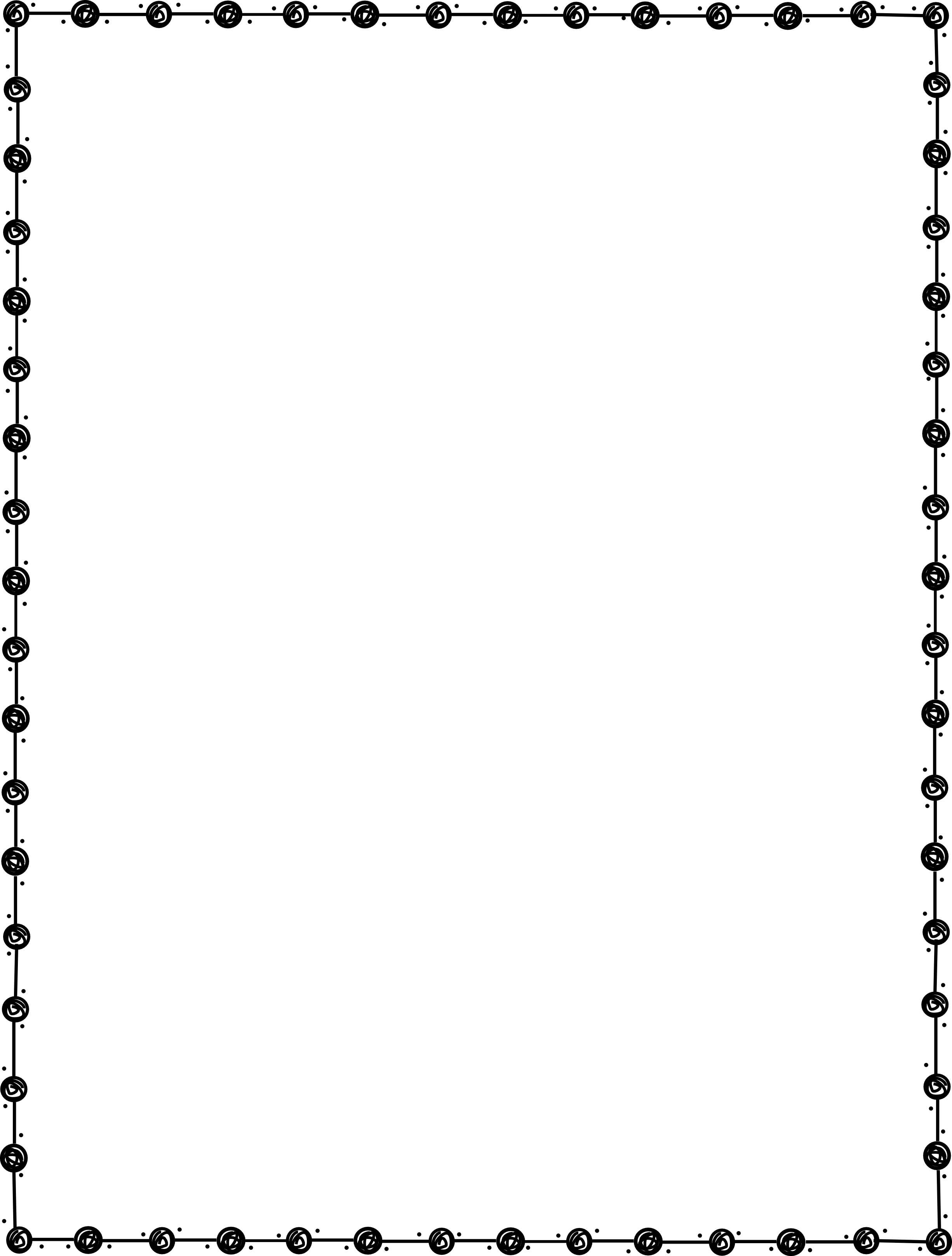 There were several students signed up for the basketball team.

There were 42 students signed up for basketball.

There were seven students on each team.

How many basketball teams were there?
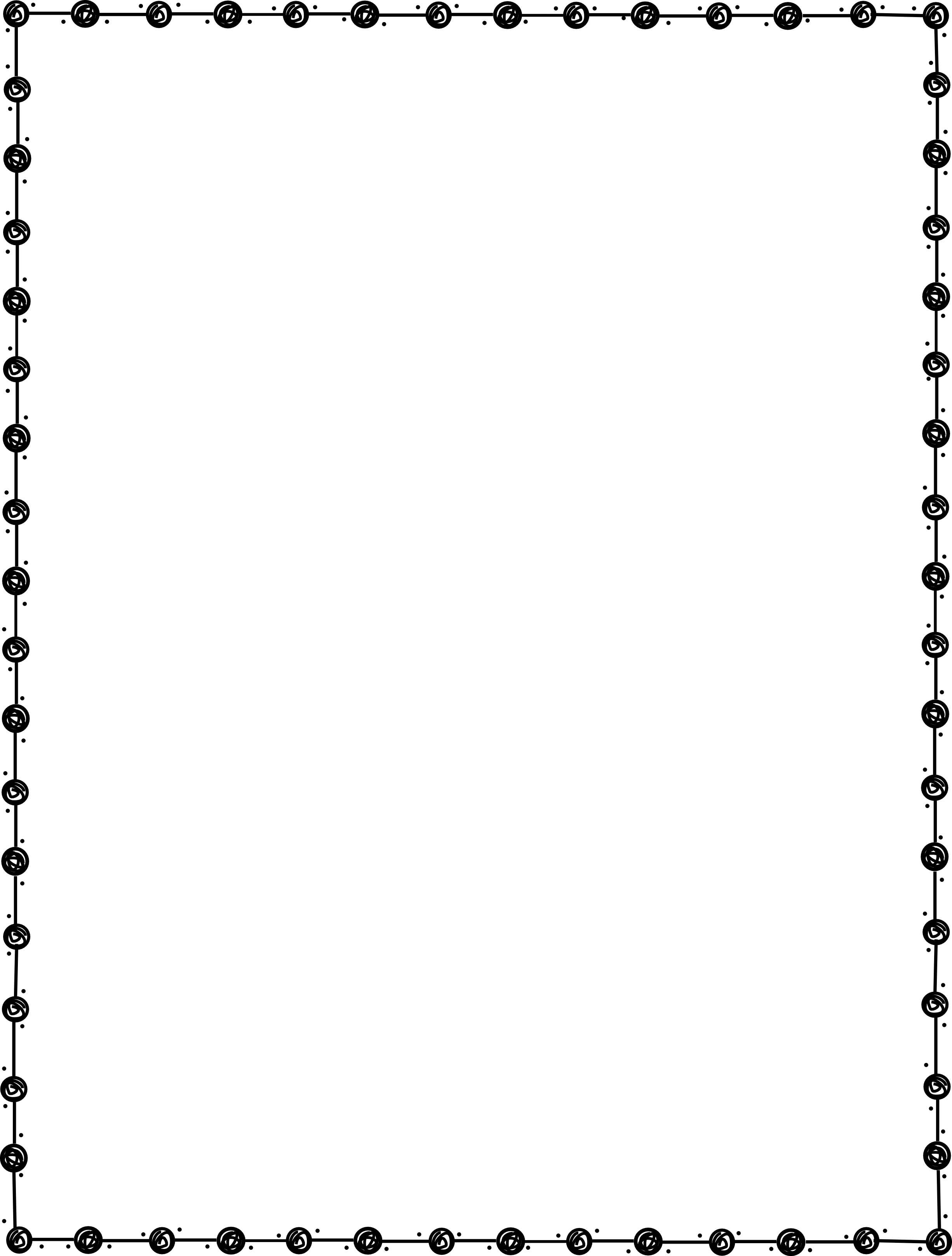 At the grocery store we bought packs of cat food for our cat.

There were six cans of cat food in each pack of cat food. 

We bought 30 cans of cat food.

How many packs of cat food did we buy?
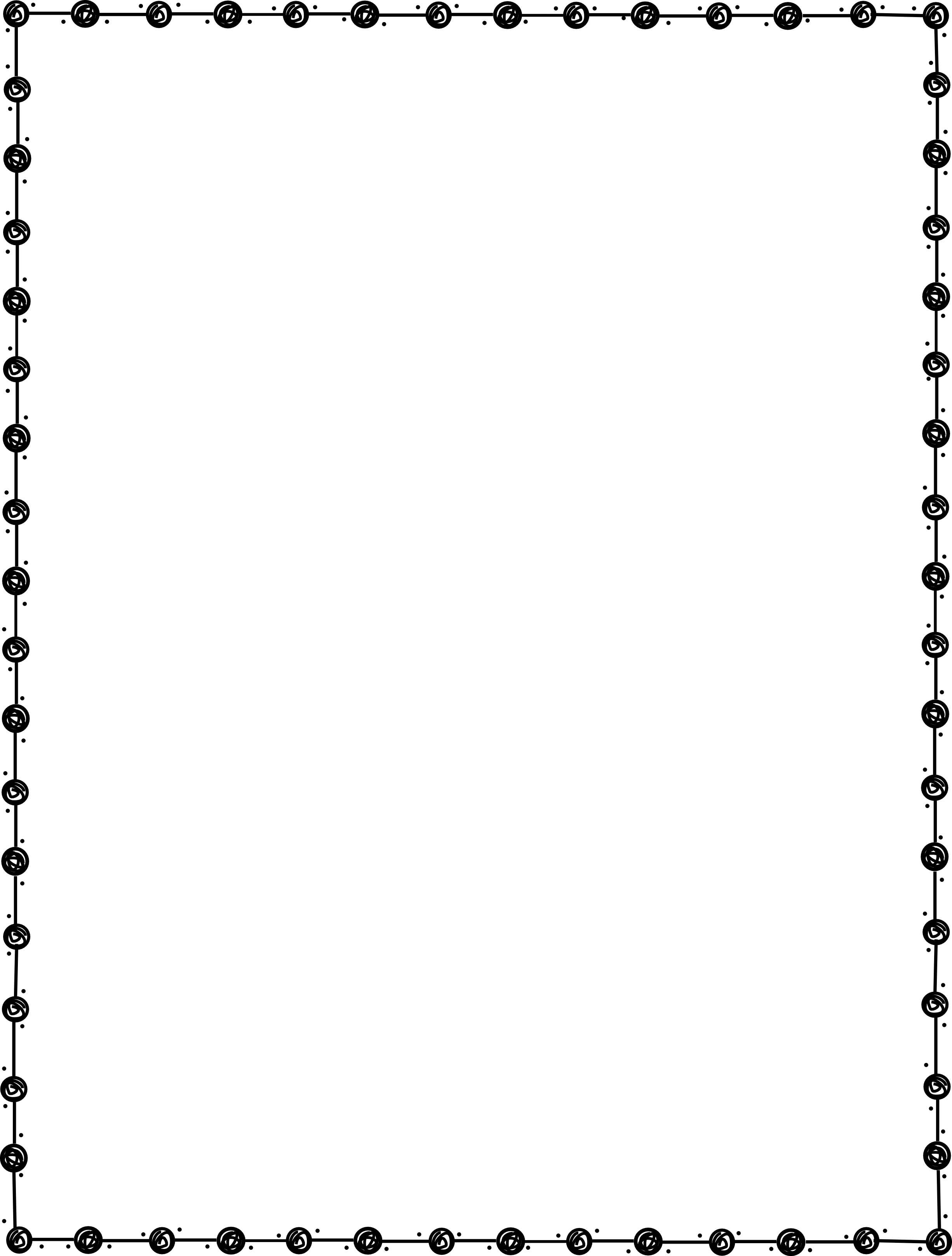 My dad was cutting firewood. He placed the logs into equal groups.

My dad cut 90 logs.

He placed the logs in bundles of 10.

How many bundles of wood did my dad cut for our fireplace?
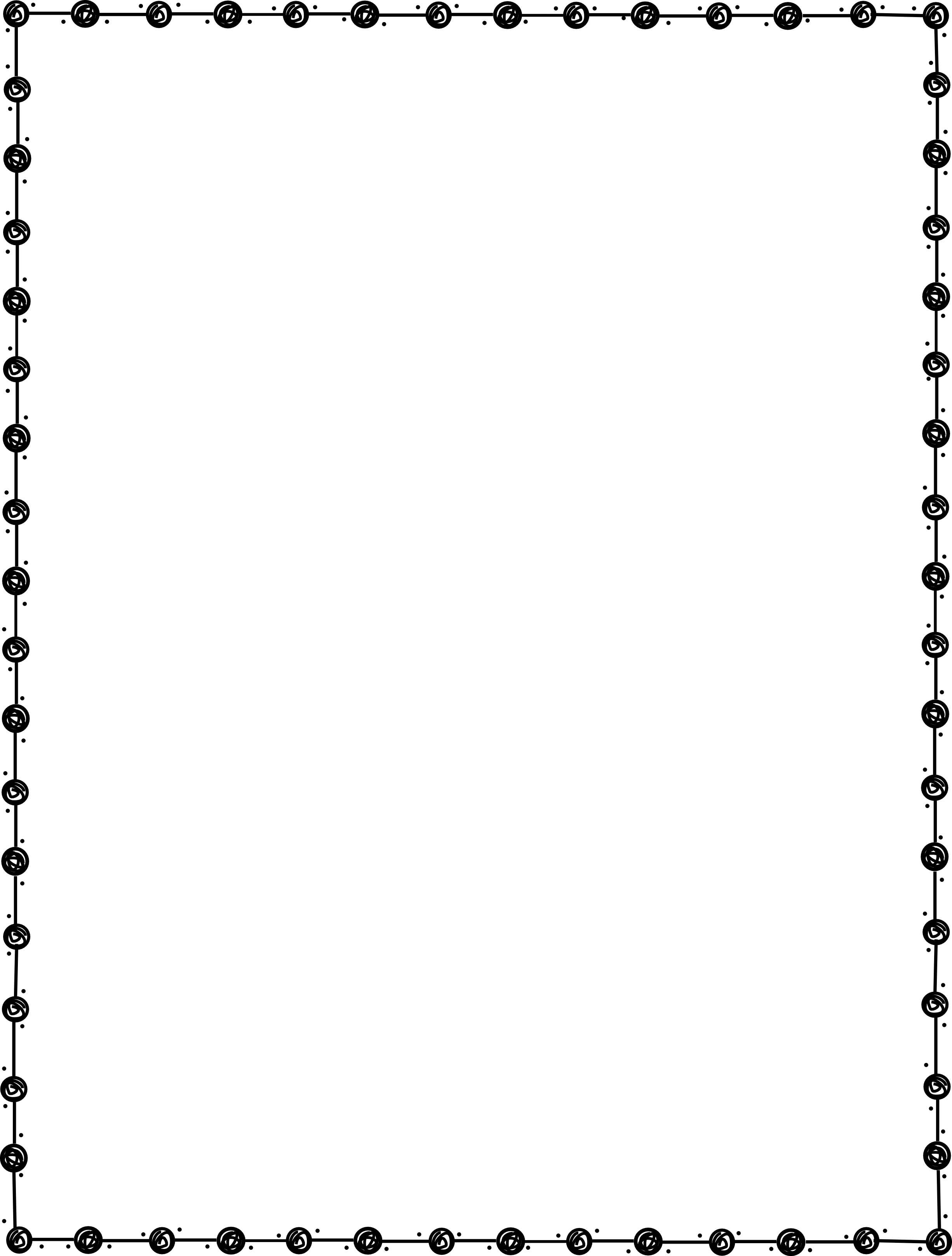 Last weekend we got up early in the morning to watch geese fly to our pond. We were surprised the geese flew in groups.

We saw 24 geese that weekend.

They flew in groups of four.

How many groups of geese did we see?
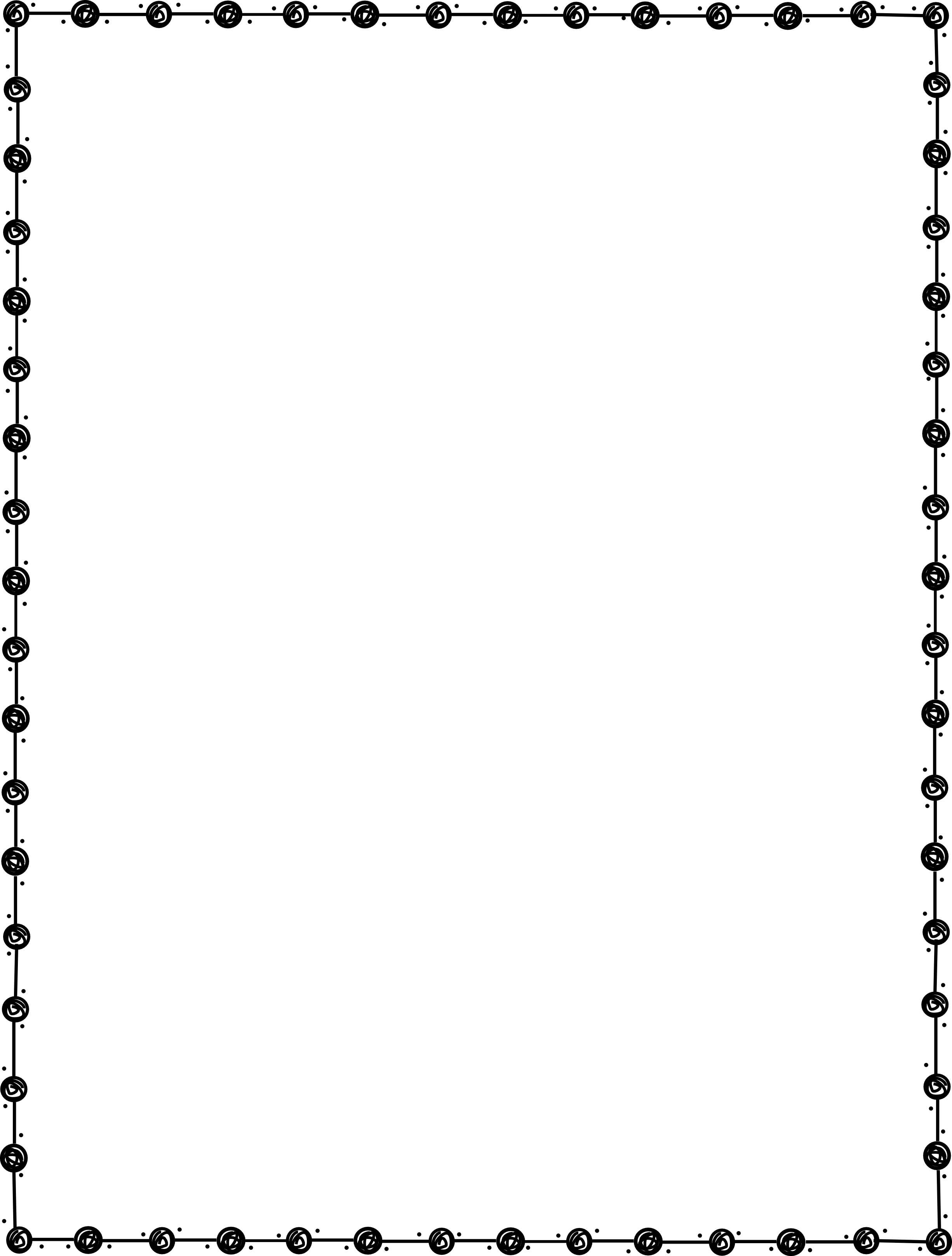 Emily bought boxes of flameless candles for her house. The candles were grouped into boxes.

There were three candles in each box.

She bought 27 candles.

How many boxes of flameless candles did Emily buy?
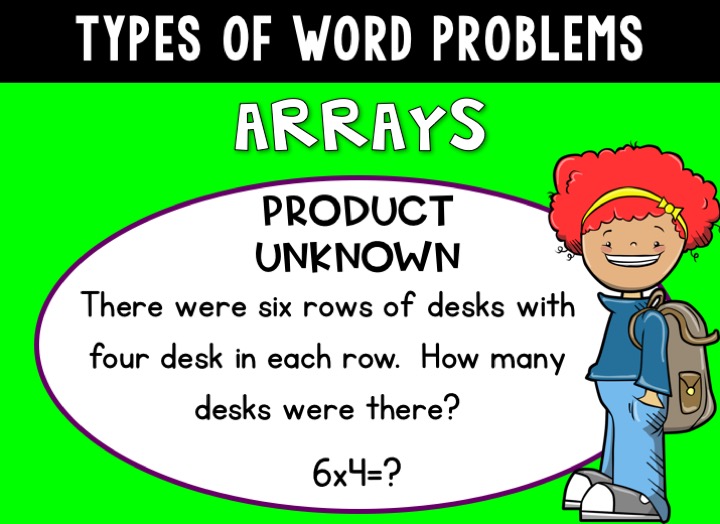 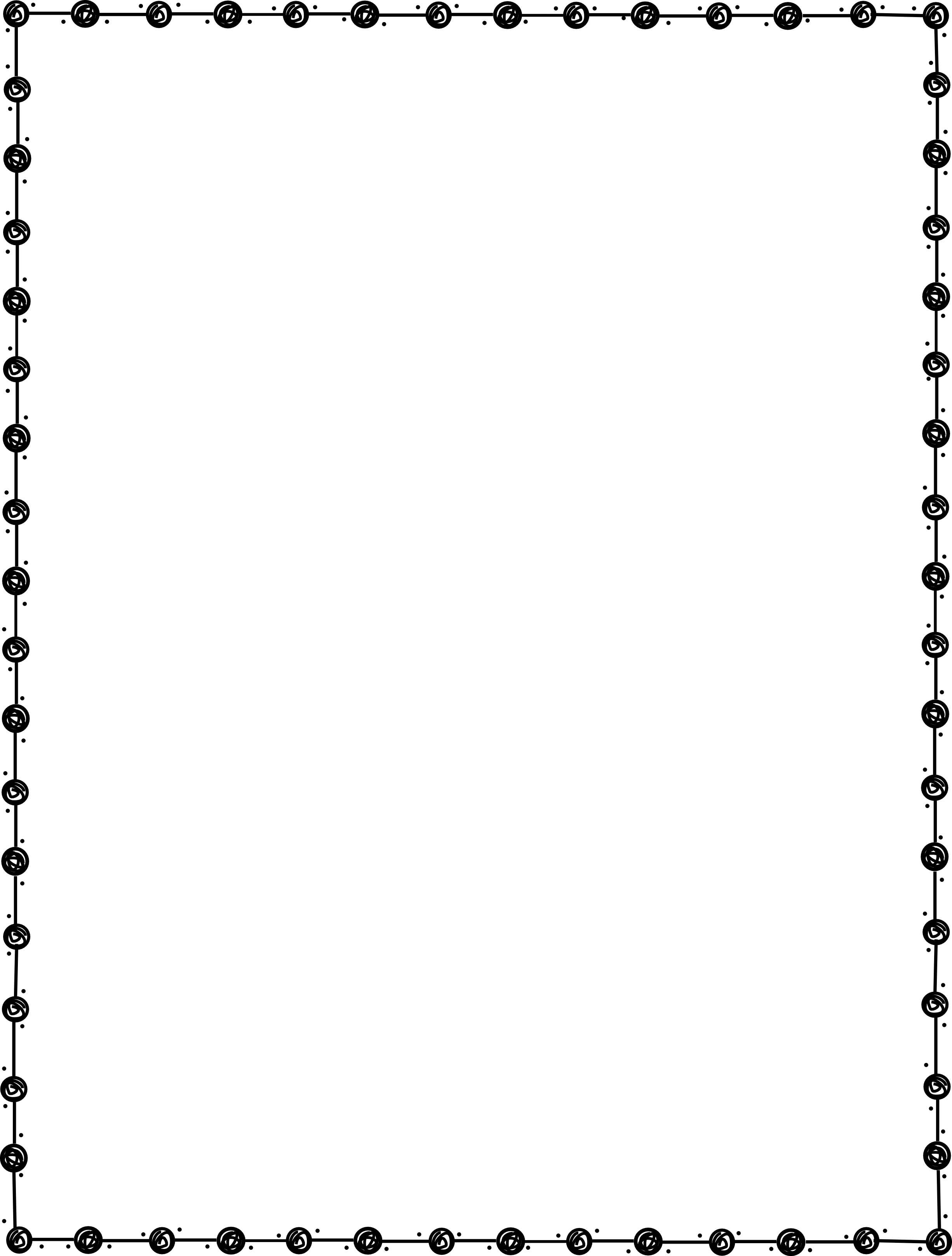 Abigail had a sticker book. She arranged her stickers in rows and columns.

There were six rows of stickers.

She had 25 stickers in each row.

How many stickers did Abigail place in her sticker book?
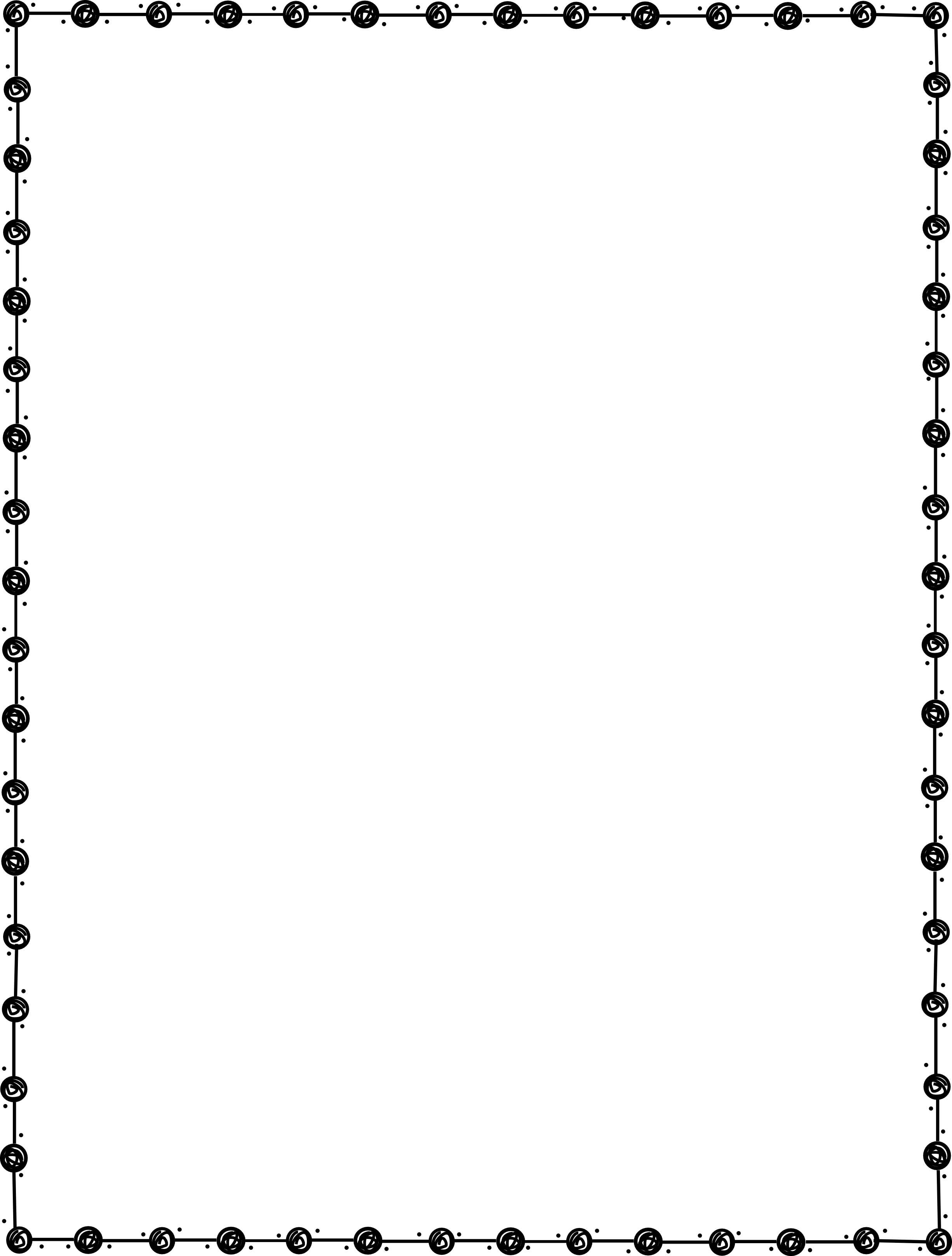 My mom placed our family photos on the wall for a beautiful display.

There were seven rows of pictures.

There were nine pictures in each row.

How many pictures did my mom hang on the wall for the display?
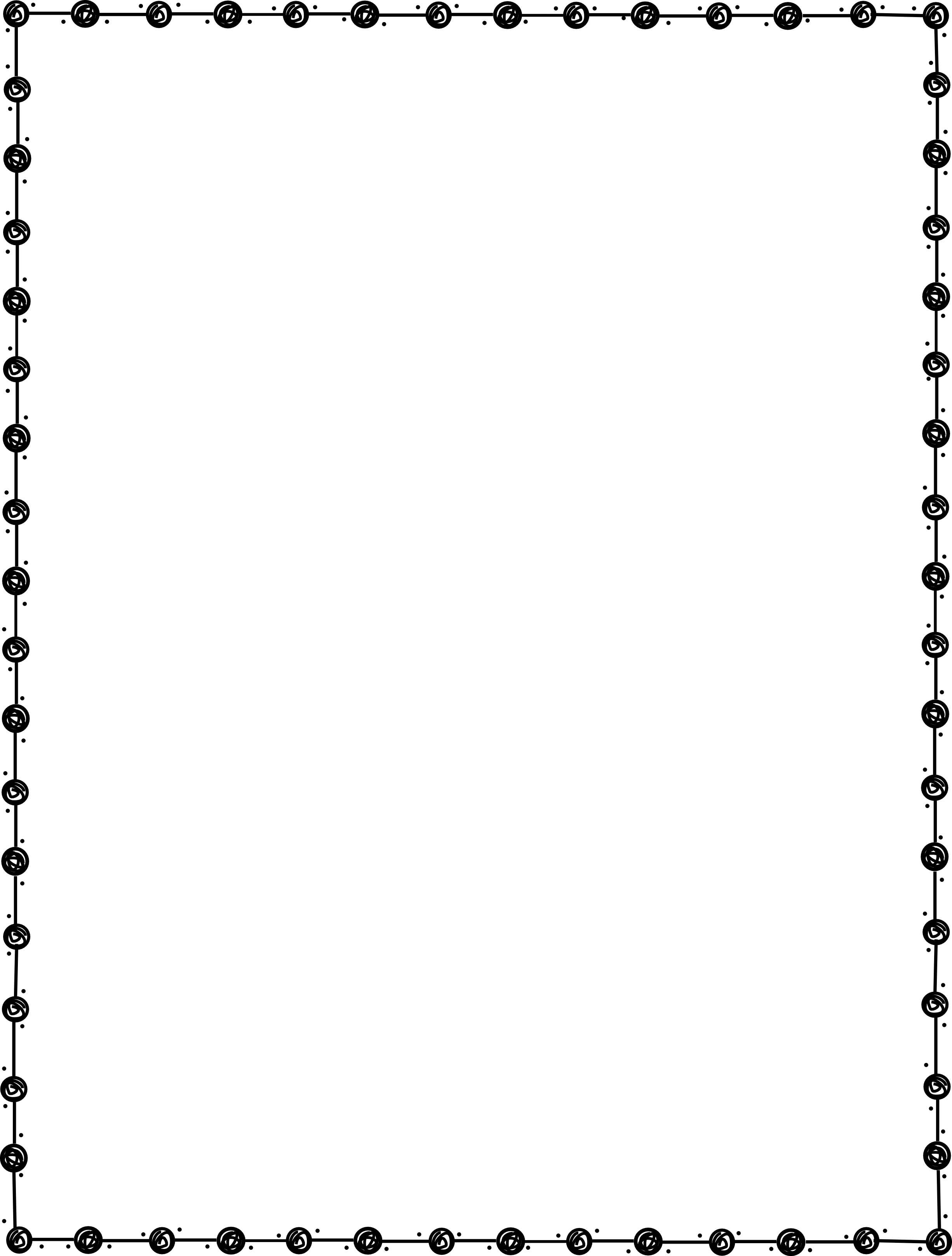 My class at school planted a new vegetable garden.

There were four rows of plants.

We planted 50 vegetables in each row.

How many vegetables did we plant in the class garden?
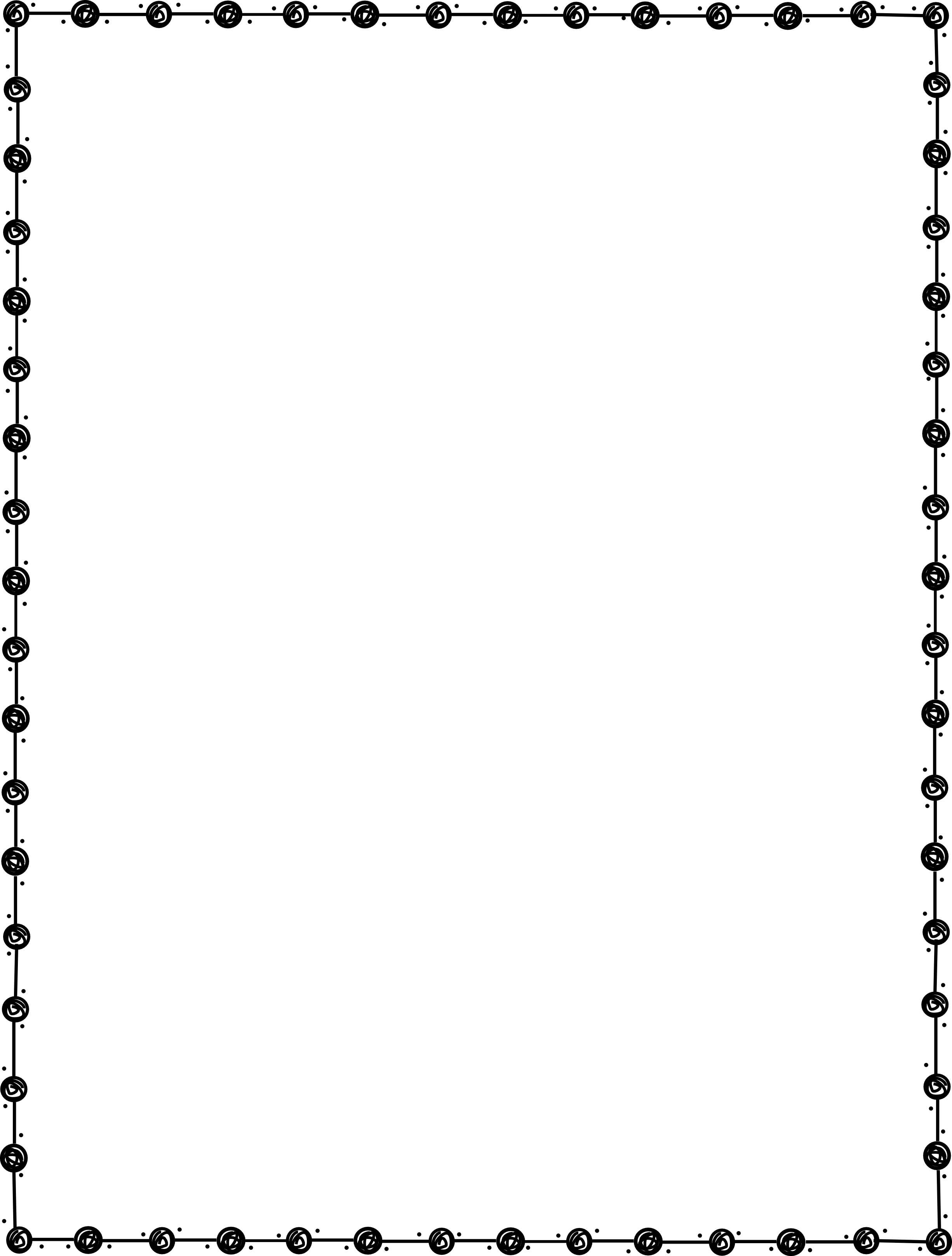 Mrs. Royal decided to place her students’ desks into rows. 

There were three rows of desks.

She placed nine desks in each row.

How many desks were in Mrs. Royal’s classroom?
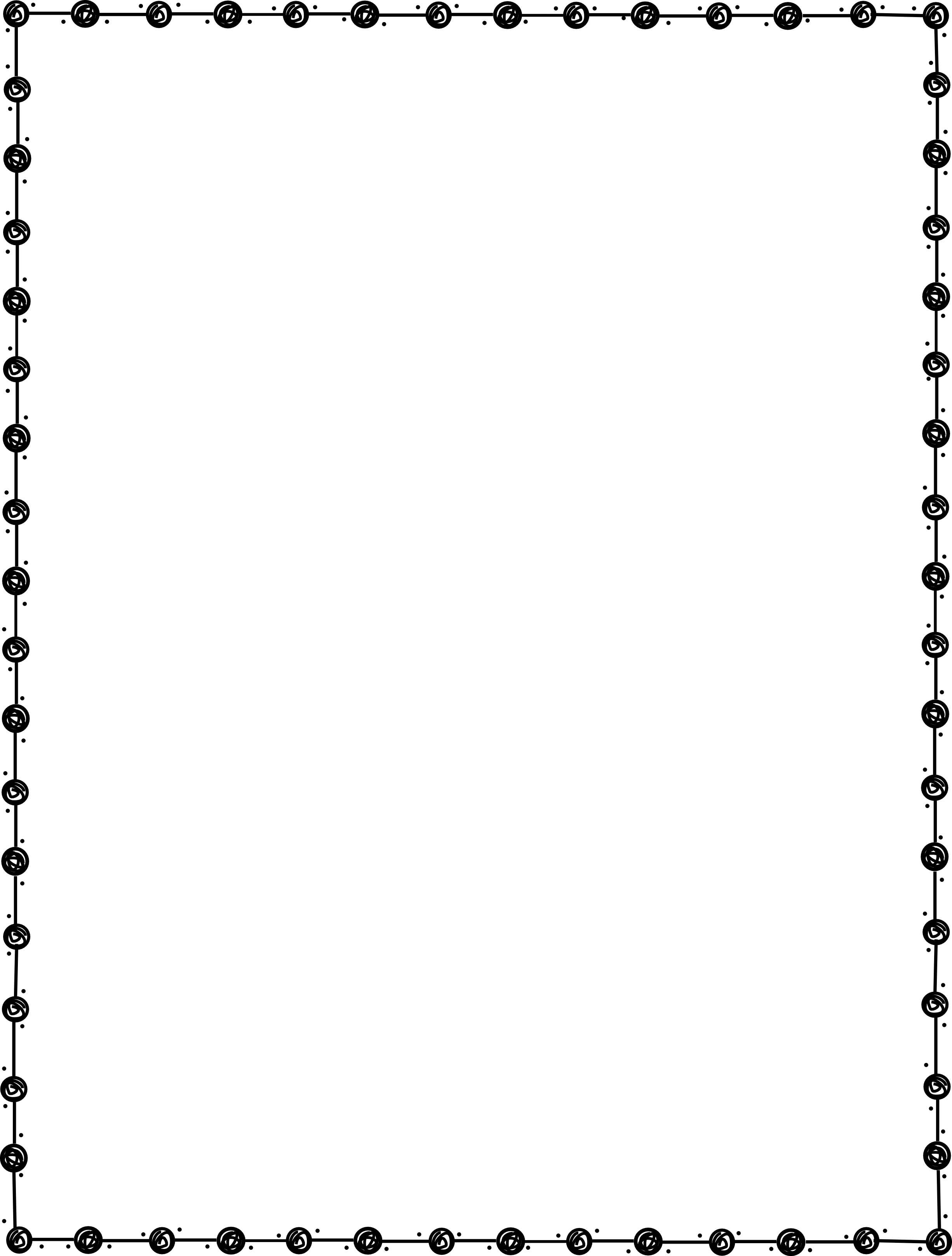 I drew a rectangle with sidewalk chalk.

The rectangle was 50 inches long.

The rectangle was eight inches wide.

What was the area of the rectangle?
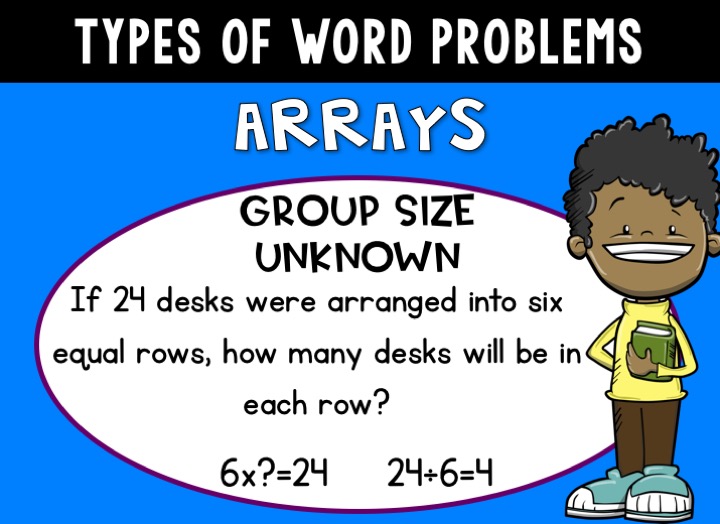 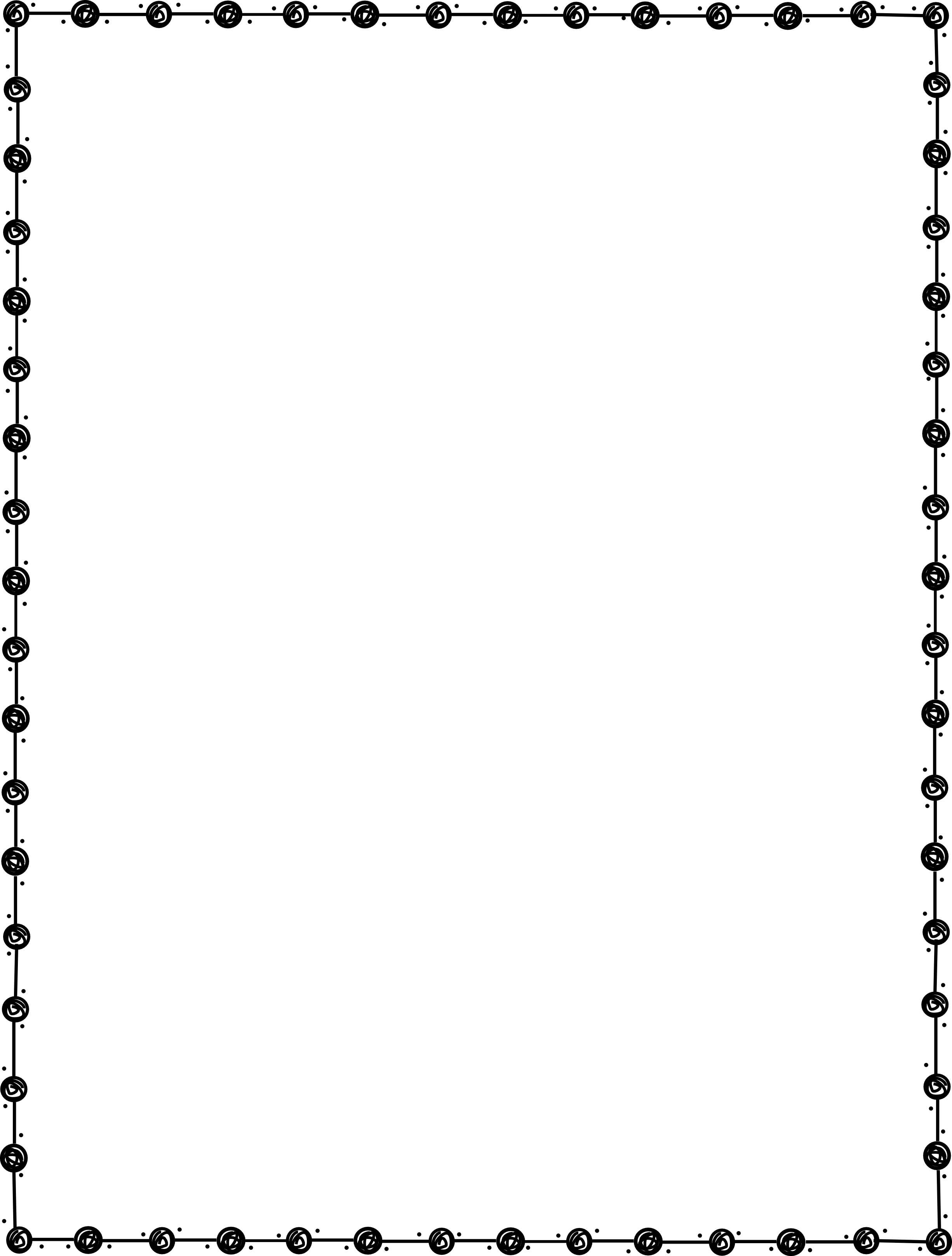 The grocery store placed the soup cans on the shelf.

There were four shelves of soup cans in the store.

There were 56 cans of soup.

How many cans of soup were on each shelf?
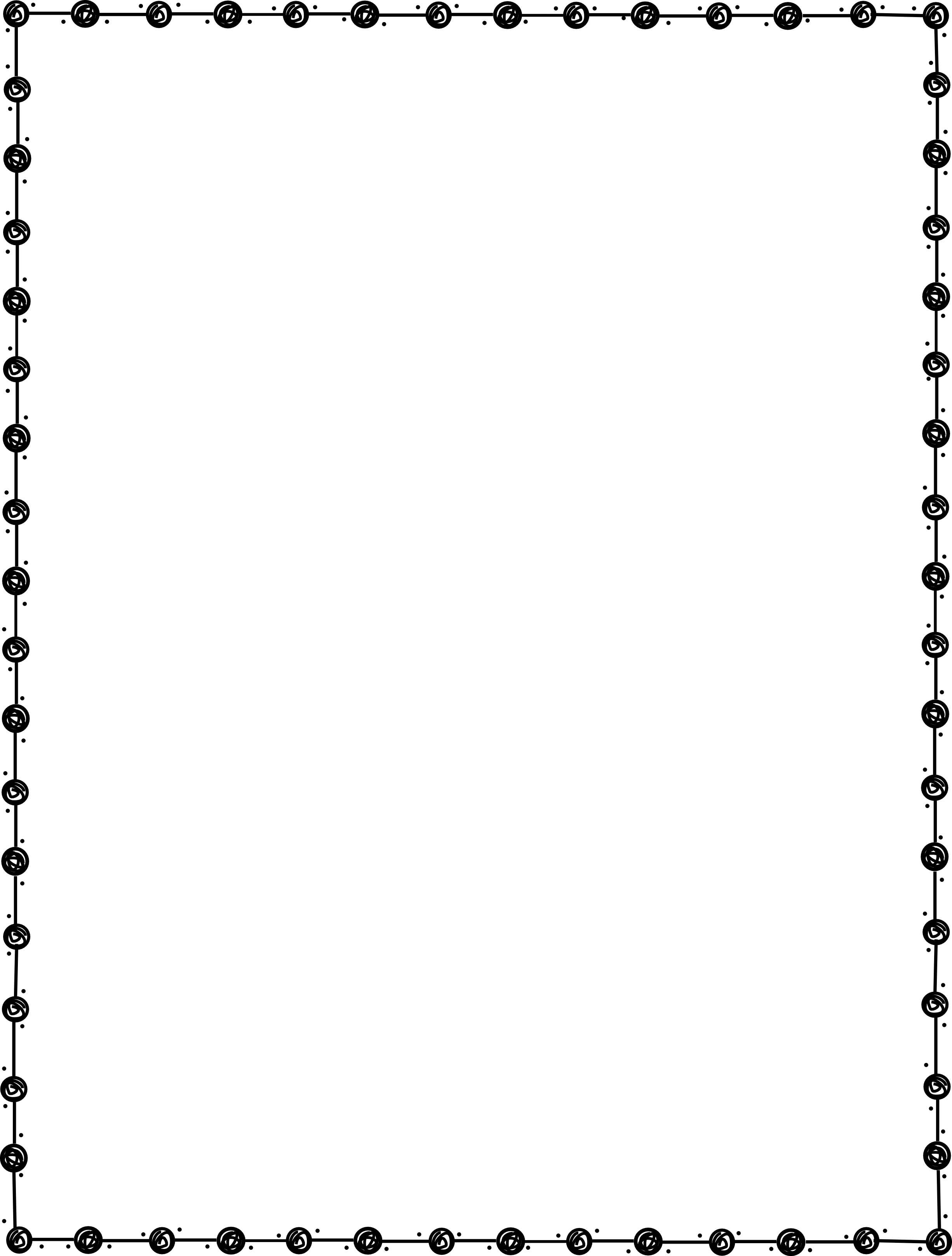 The bakery placed their cupcakes on display at the store. 

There were four shelves of cupcakes at the bakery.

There were 67 cupcakes.

How many cupcakes were on each shelf?
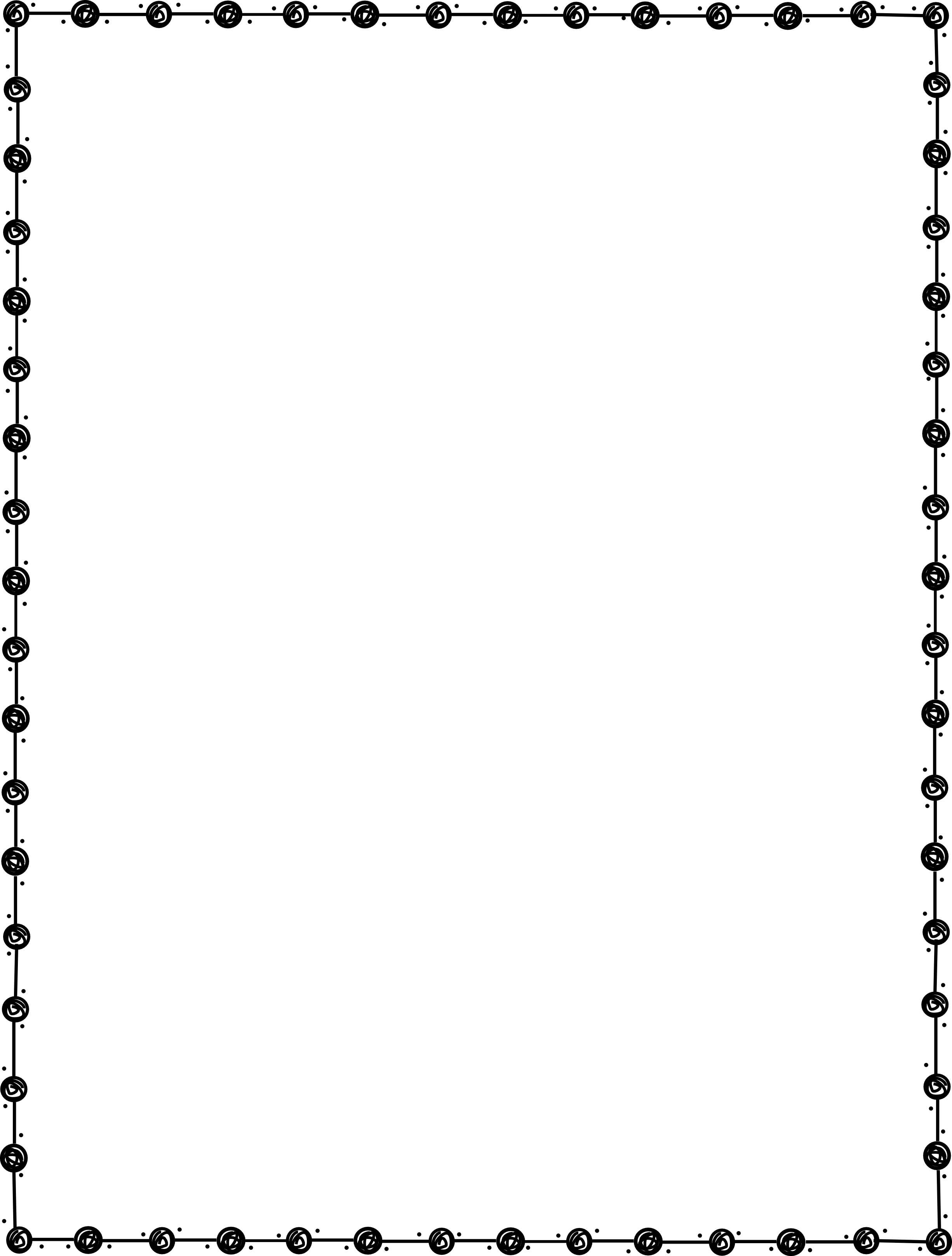 Leo collects baseball cards and arranges them in equal rows. 

He has 48 baseball cards. 

He placed the 48 cards in equal rows.

How many baseball cards are in each row?
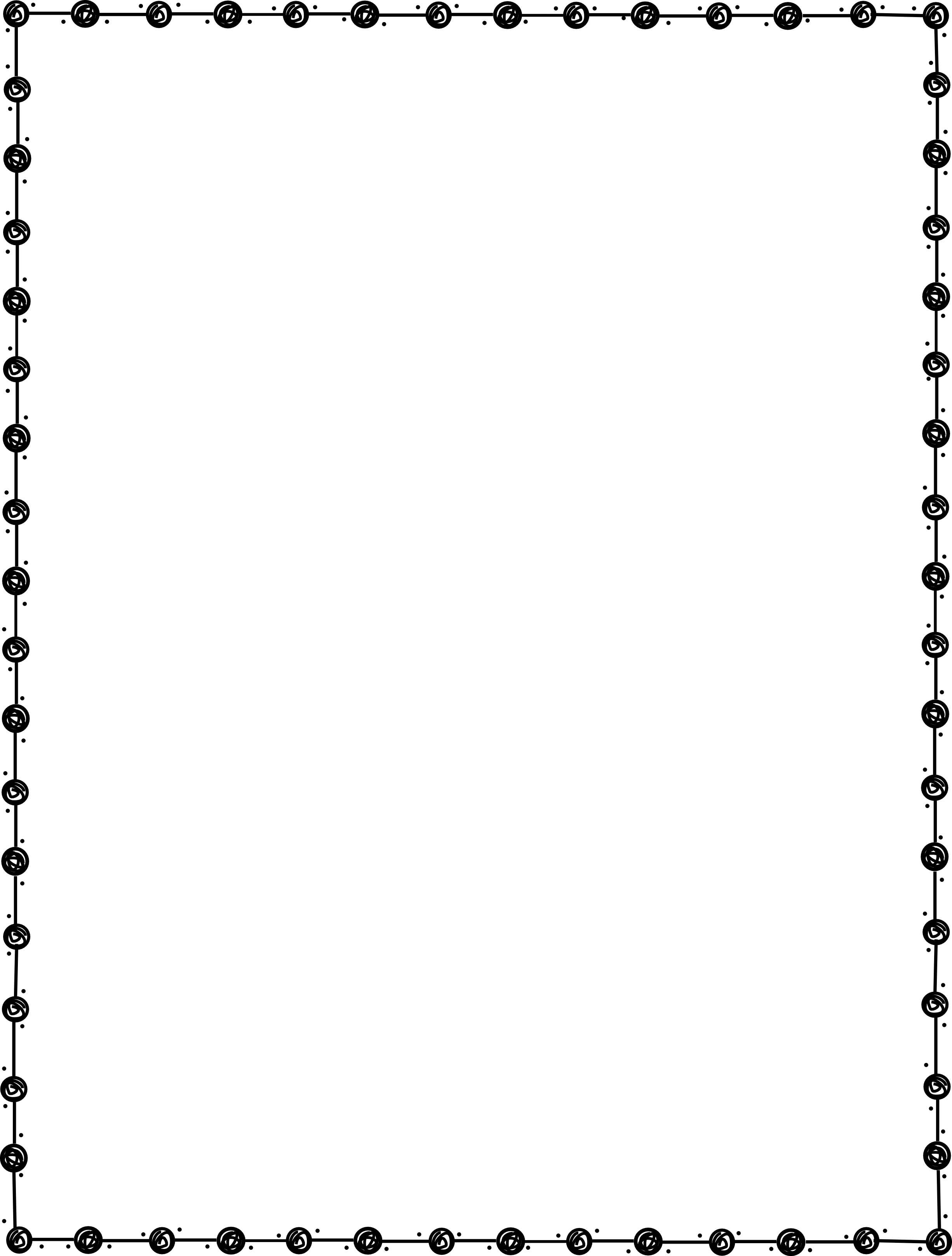 Abigail reorganized the shoes in her closet. She placed them in equal rows on the shelves in her closet.

Abigail has 54 shoes.

She has three shelves of shoes in her closet.

How many shoes are on each shelf?
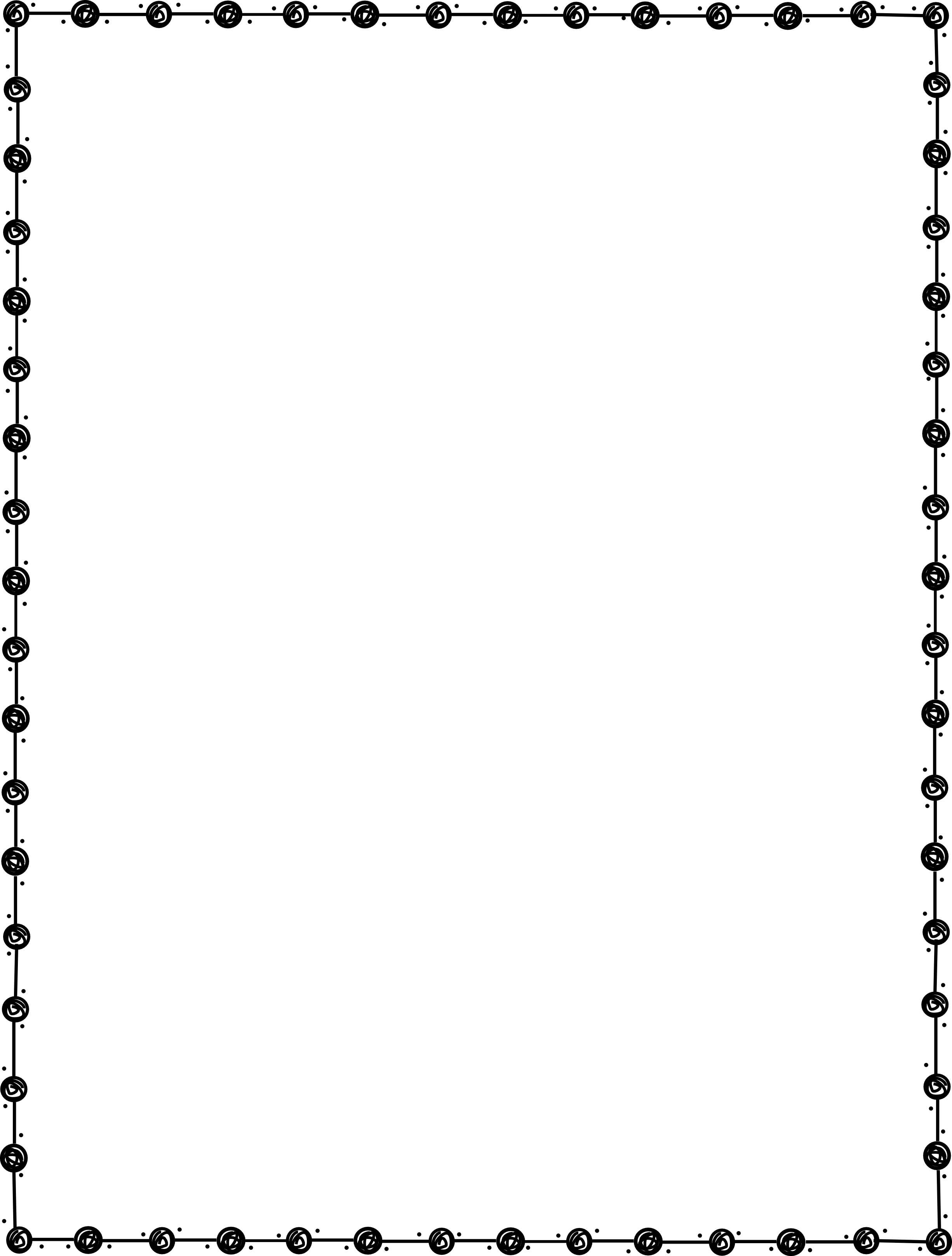 Jayce wanted to lay bricks around the front of his house. He wanted to place them into equal rows.

He has 88 bricks to place in front of his house.

He laid four rows of bricks.

How many bricks were in each row?
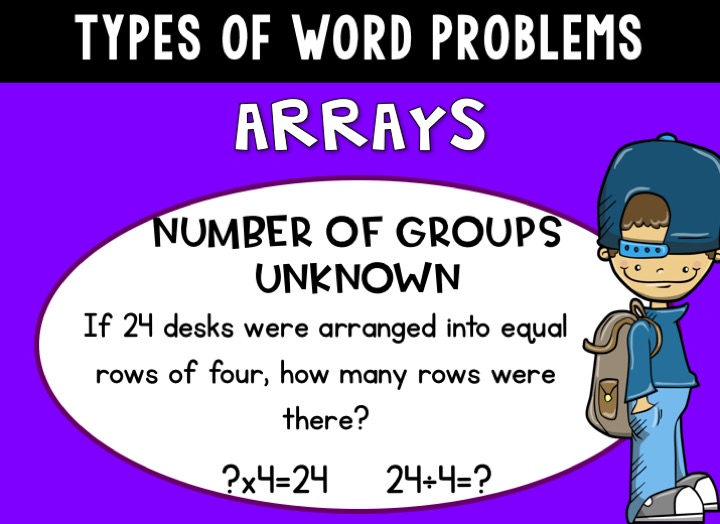 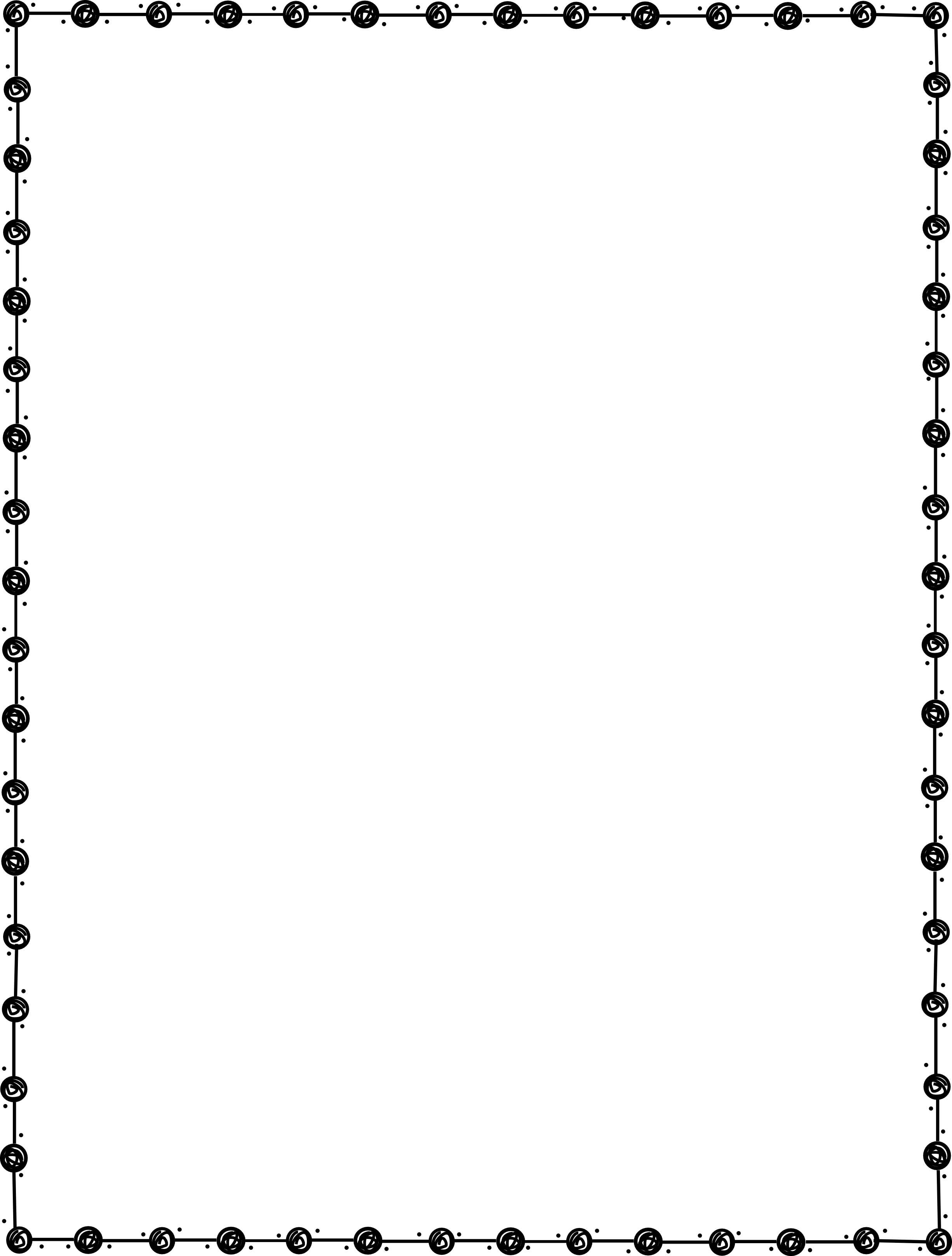 The cafeteria had stacks of lunch trays. 

There were 93 lunch trays.

They were placed in three stacks.

How many lunch trays were in each stack?
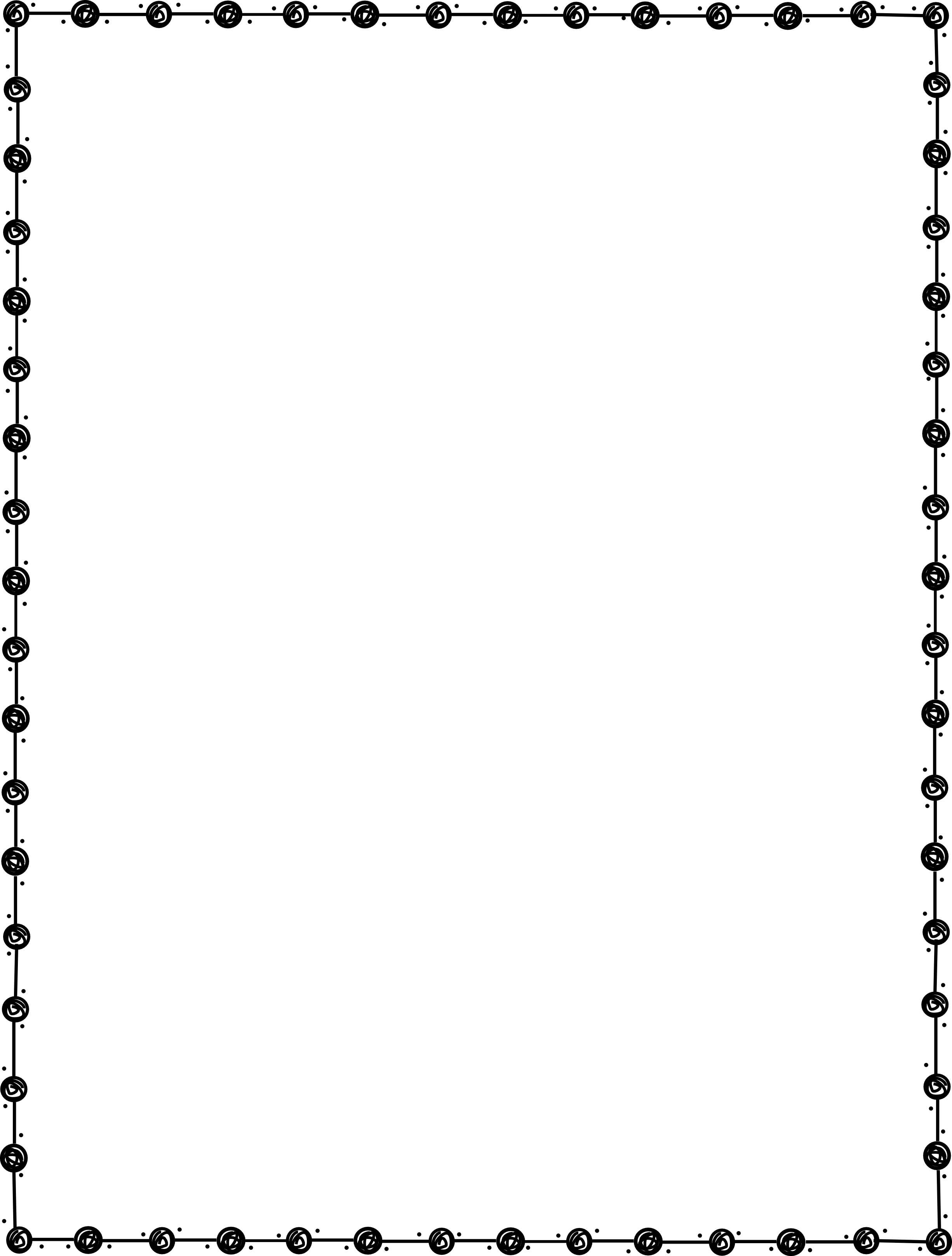 My mom had a large flower bed in our backyard. 

There were four flower seeds in each row.

She planted 496 flower seeds.

How many rows of flowers did she plant?
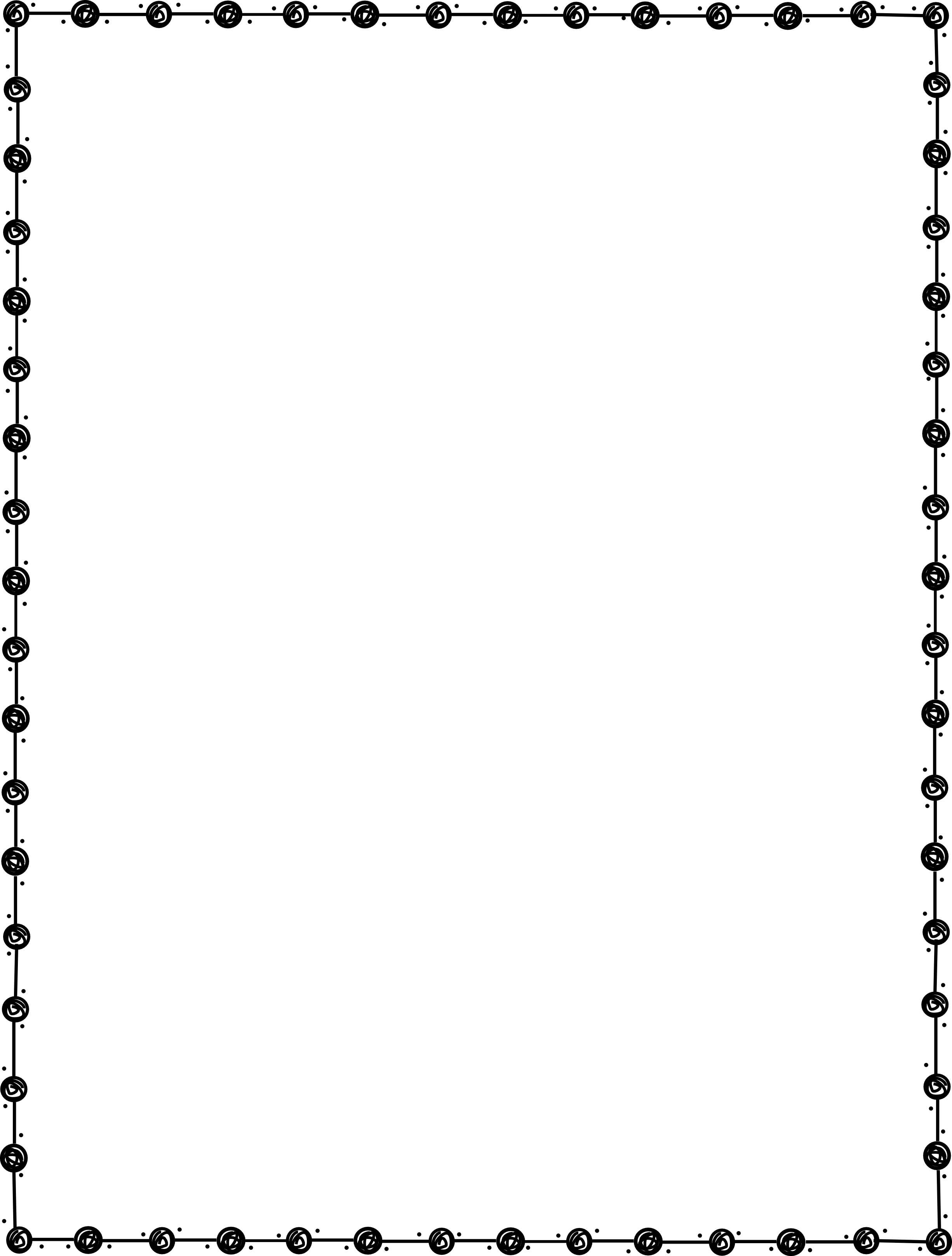 The cars in the parking garage were parked in rows. 

There were 498 cars in the parking garage.

There were six cars parked in each row.

How many rows of cars were there in the parking garage?
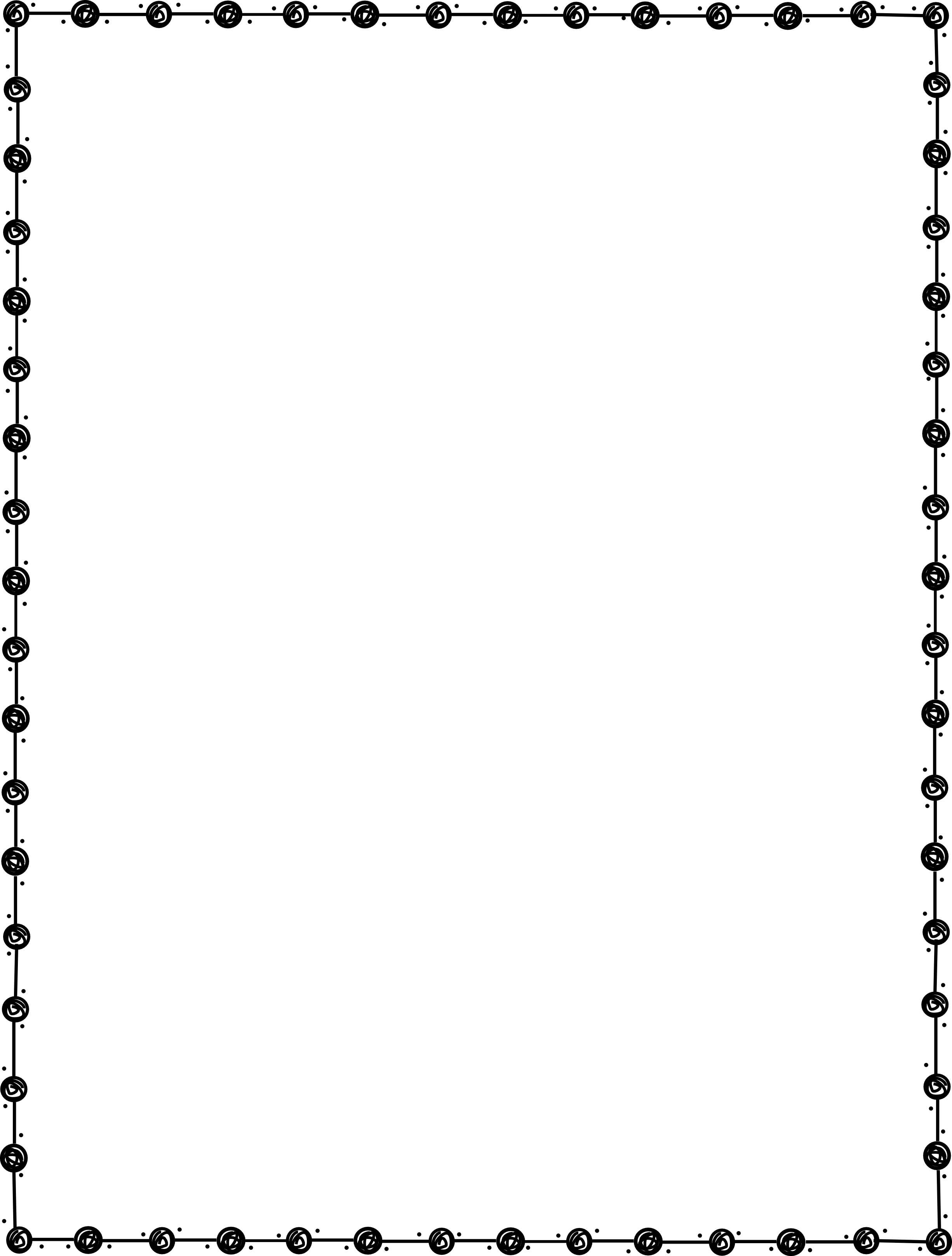 The bowling balls at the bowling alley were placed equally on the racks.

There were 348 bowling balls.

There were six bowling balls on each rack.

How many racks of bowling balls were at the bowling alley?
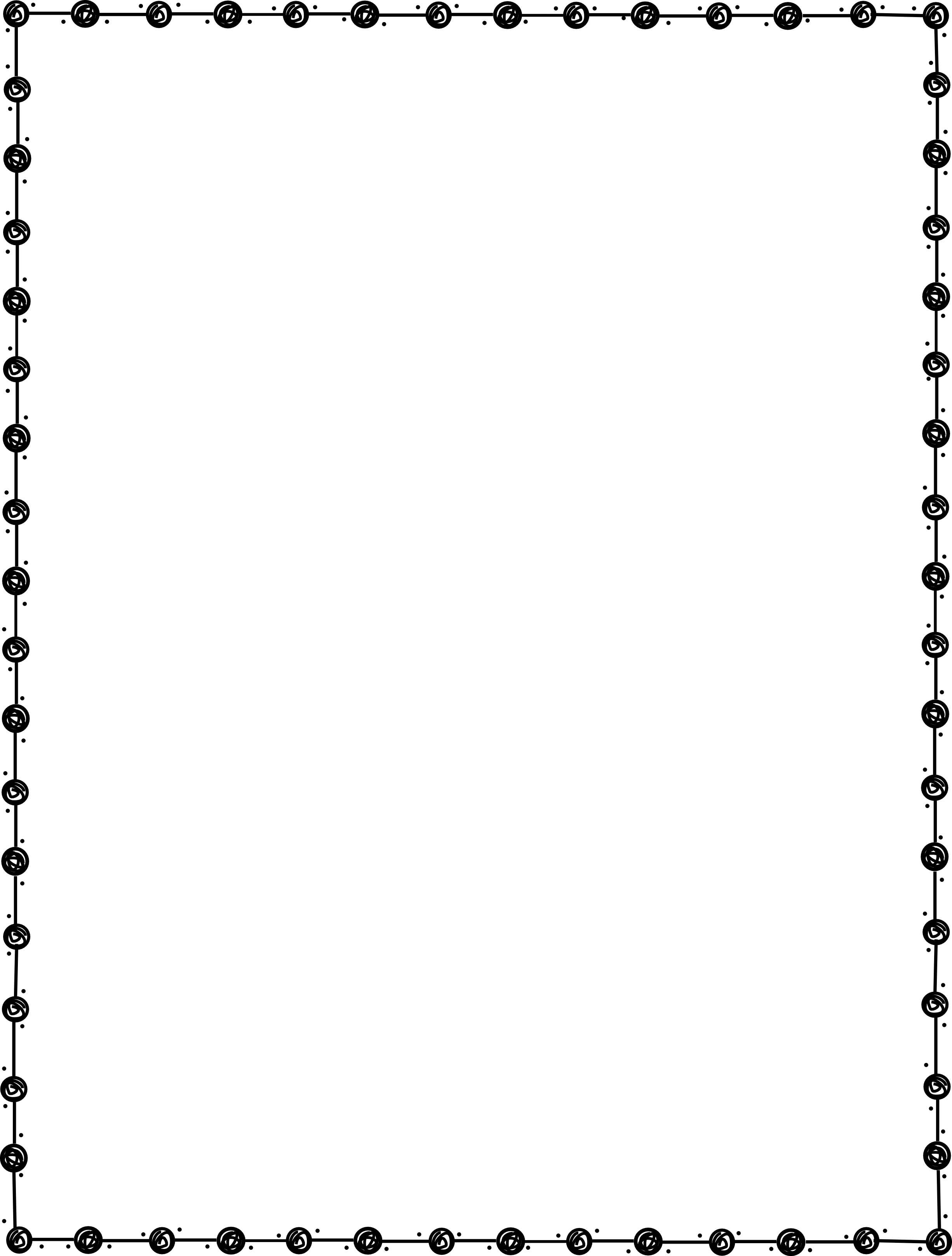 My dad grows oranges in an orange grove in equal numbered rows.

He has 124 orange trees.

There were eight orange trees in each row.

How many rows of orange trees does my dad have?
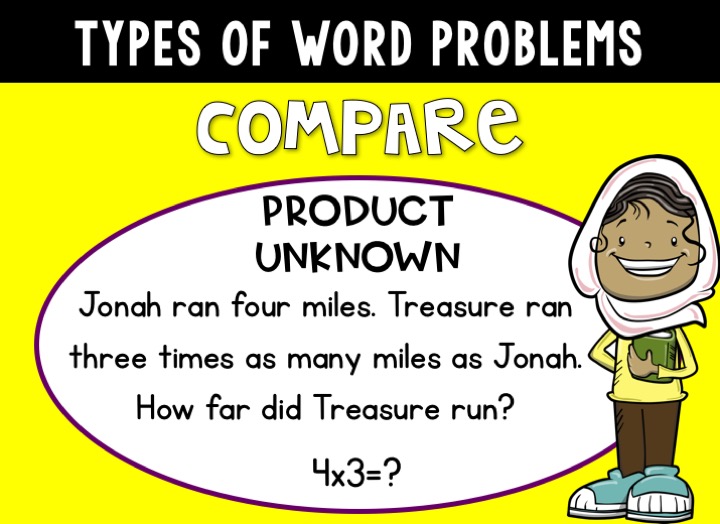 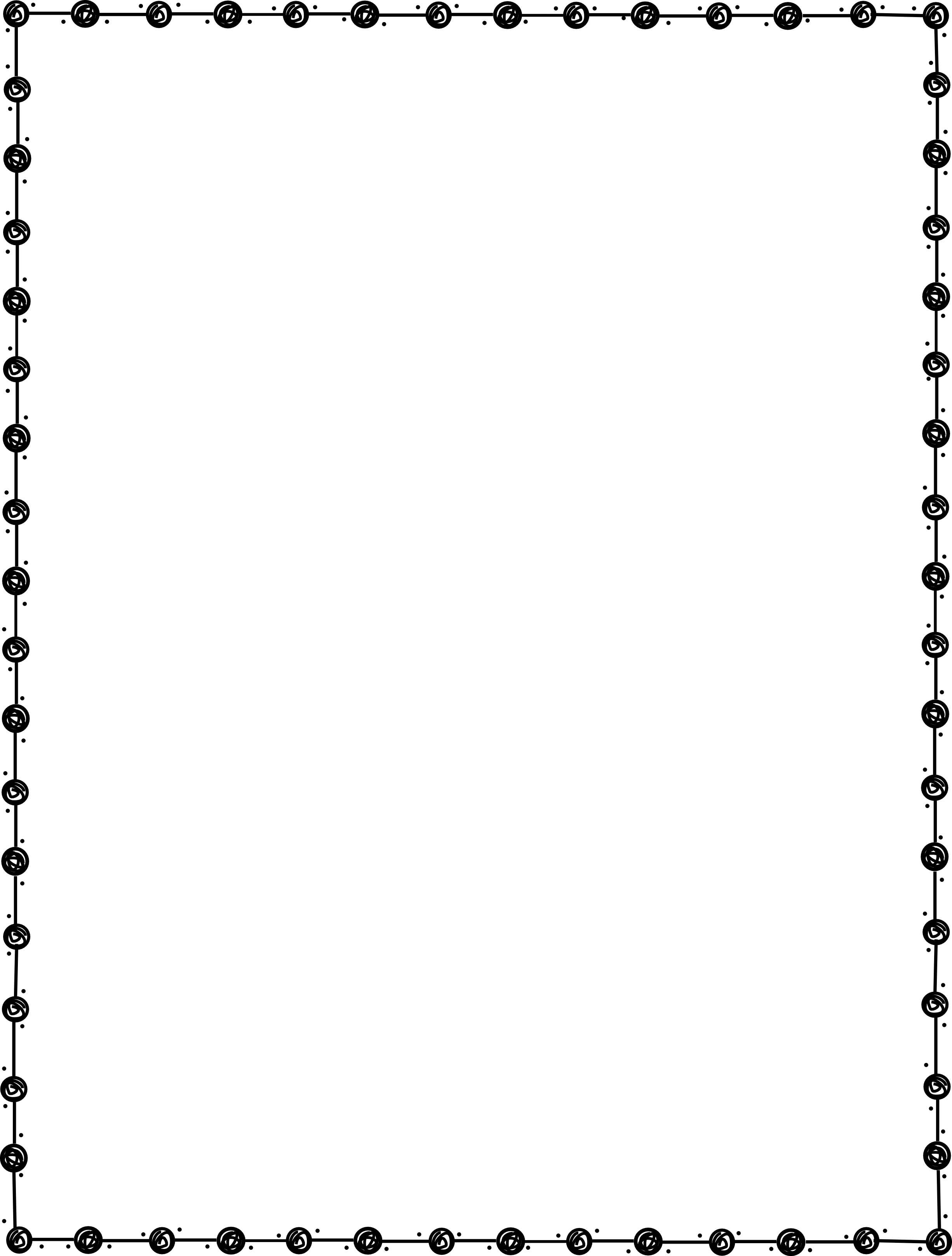 Madison folded towels. Eliana folded more towels than Madison. 

Madison folded 249 towels.

Eliana folded four times as many towels as Madison.

How many towels did Madison fold?
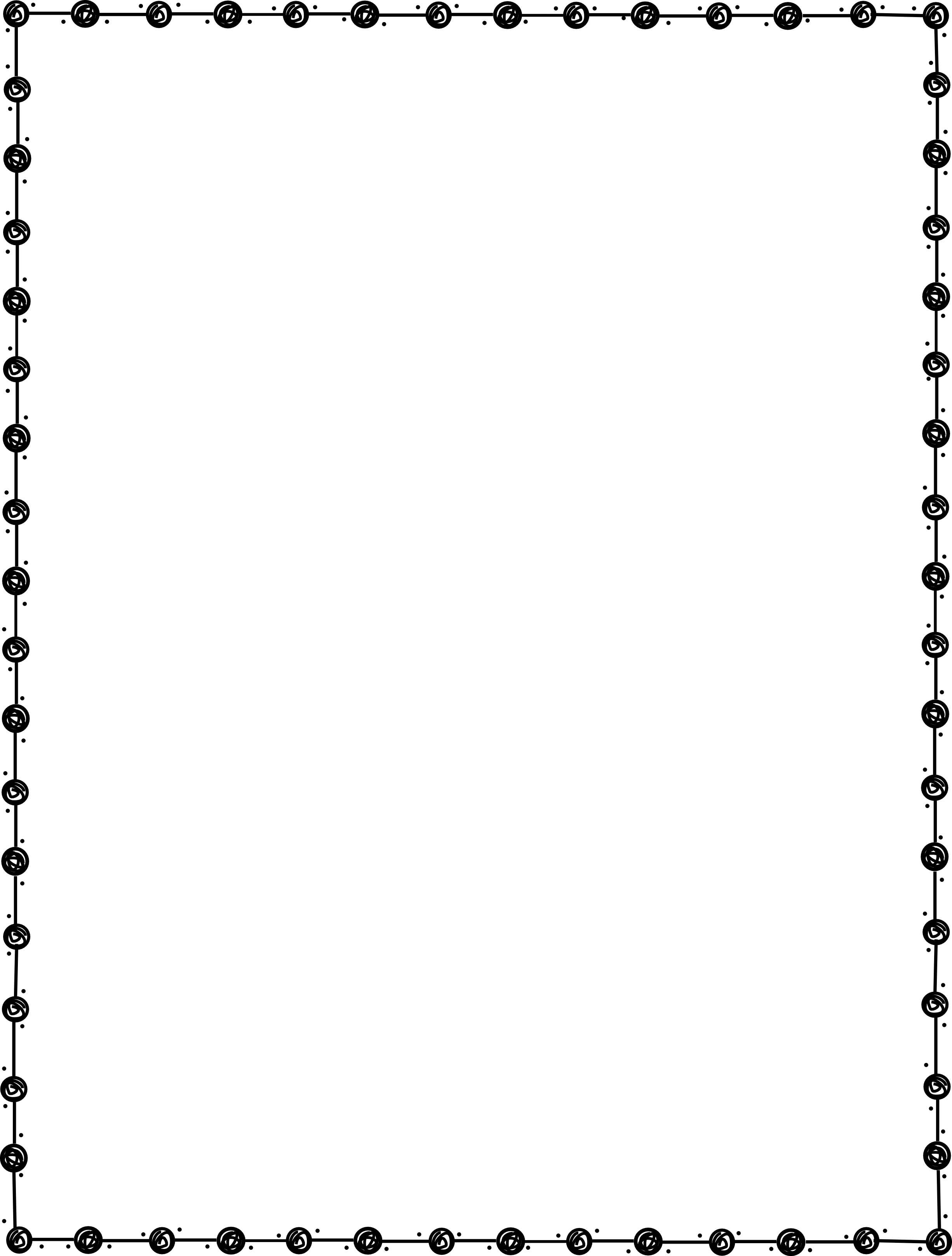 A hardback book costs more than a paperback book.

A hardback book costs 3 times as much as a paperback book. 

The paperback book costs $5.

 How much does the hardback book cost?
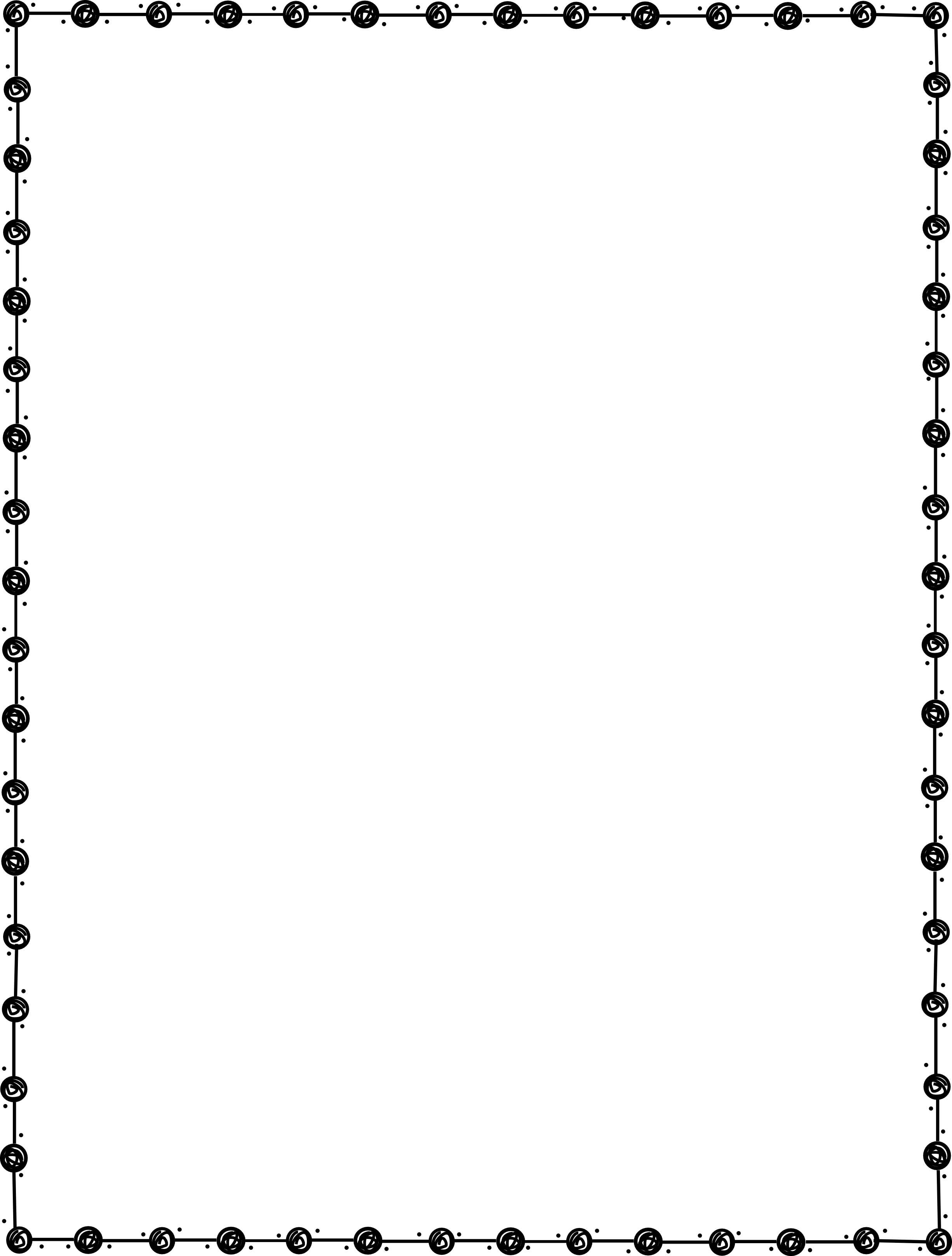 Henry and Ellie both collected buttons.

Ellie has three times as many buttons as Henry.

Henry has 149 buttons.

 How many buttons does Henry have?
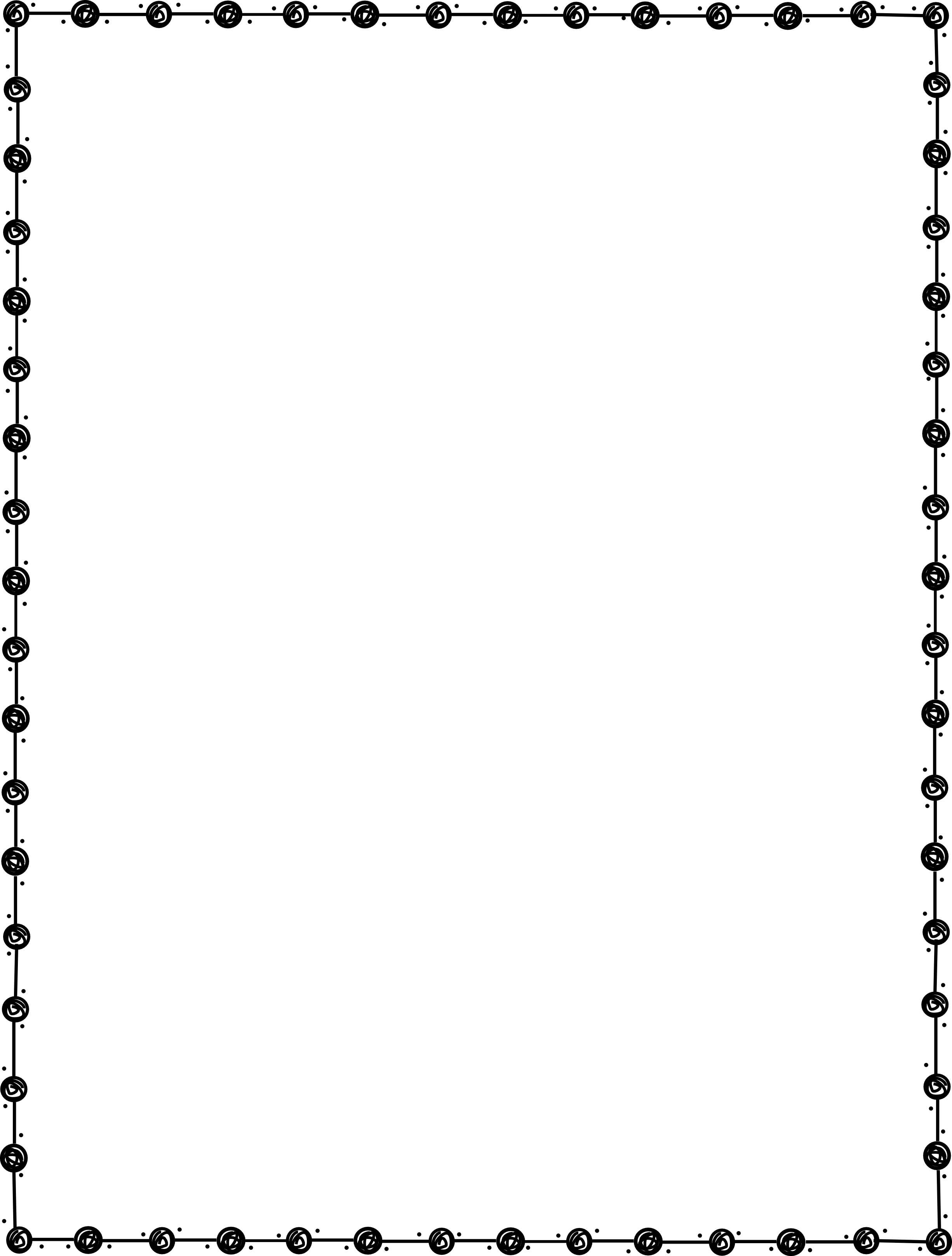 Over the summer, Hannah and Gabriel read a lot of books.

Hannah read three times as many minutes as Gabriel.

Gabriel read 199 minutes.

 How many minutes did Hannah read?
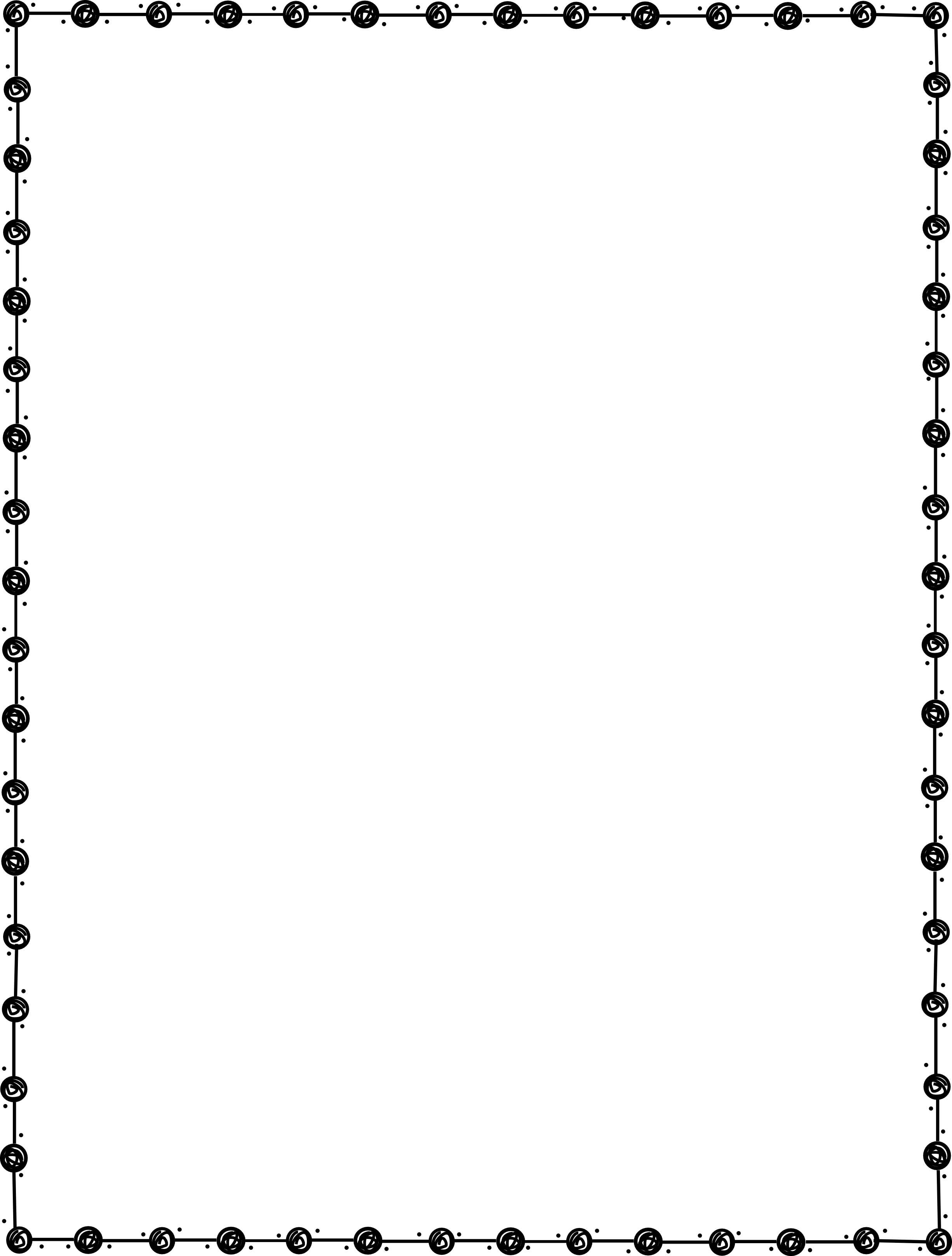 Wyatt and Owen have a coin collection. 

Wyatt has 119 coins.

Owen has six times as many coins as Wyatt.

 How many coins does Owen have?
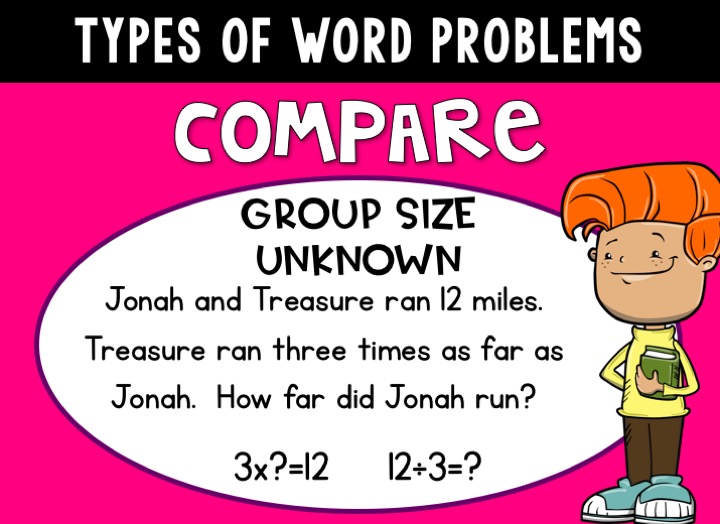 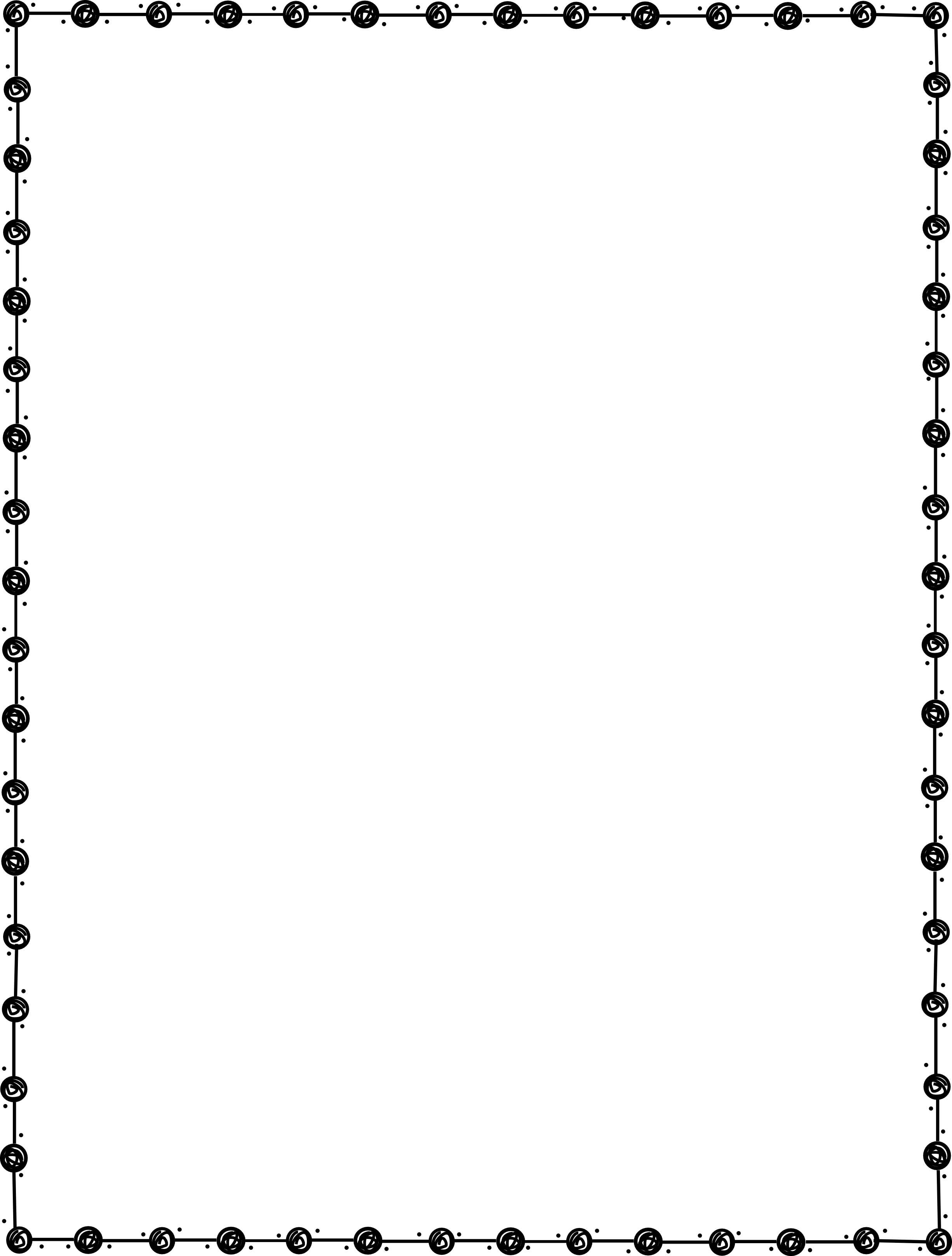 Caleb bought a bag of popcorn and a box of candy at the movies. 

The total cost of the popcorn was 3 times as much as the cost of the candy

The total cost of the popcorn was $7.

How much did the candy cost?
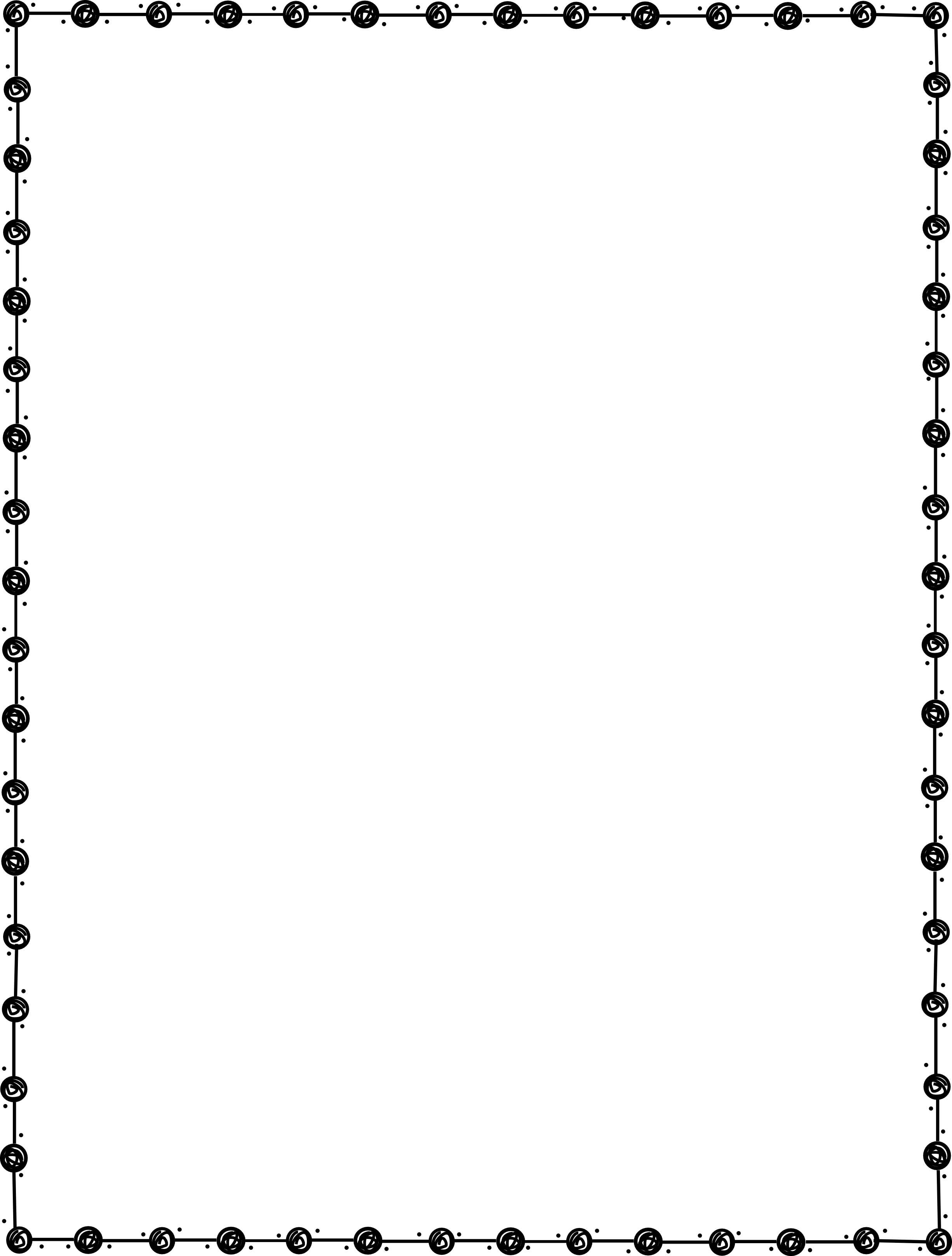 A concert snack bar sold hot dogs and hamburgers. 

There were 9 times as many hot dogs sold as hamburgers.

There was a total of 72 hot dogs sold. 

How many hamburgers were sold?
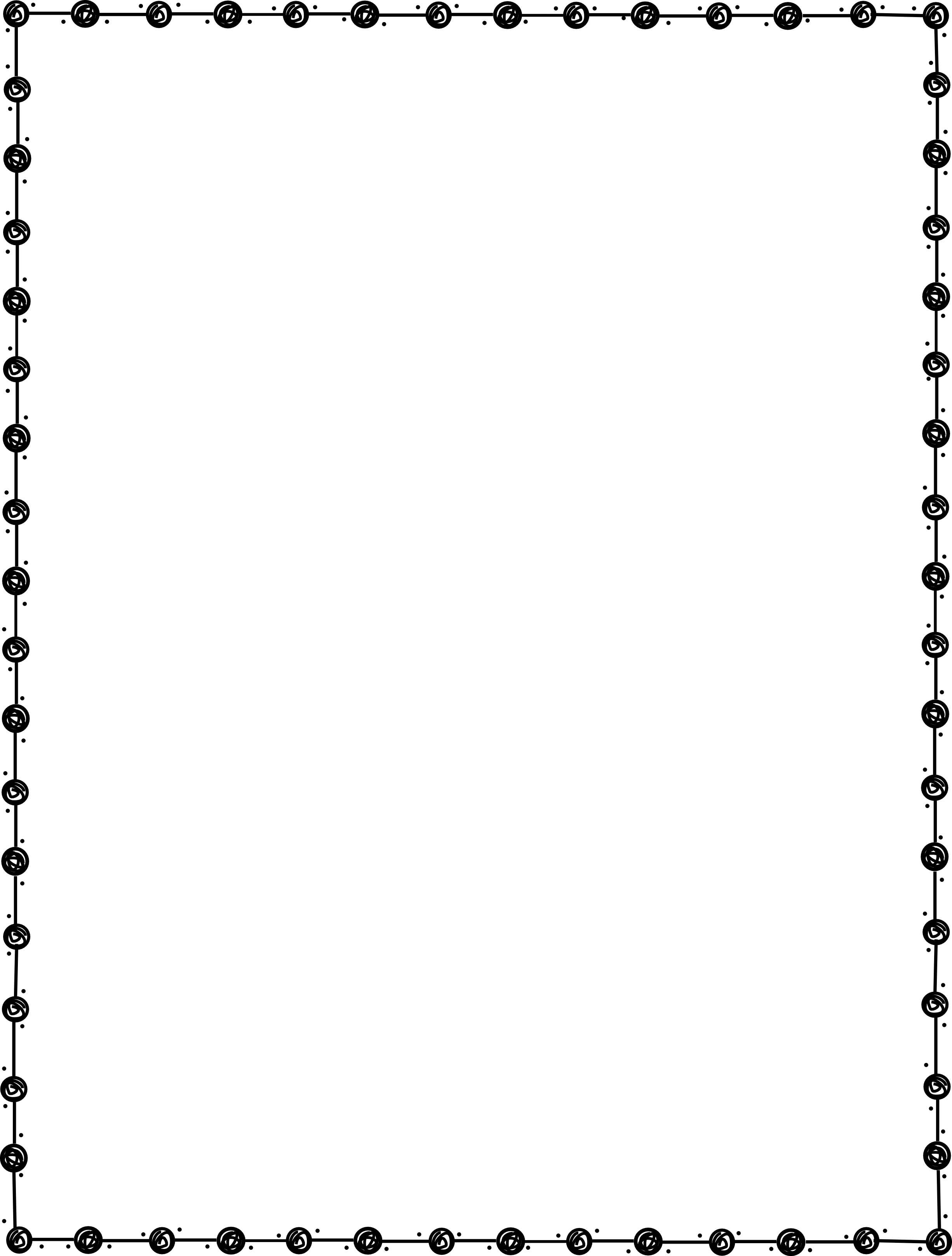 Kinsley and Elizabeth went fishing in the large river.

Kinsley caught 7 times as many fish as Elizabeth.

Kinsley caught 63 fish. 

How many fish did Elizabeth catch?
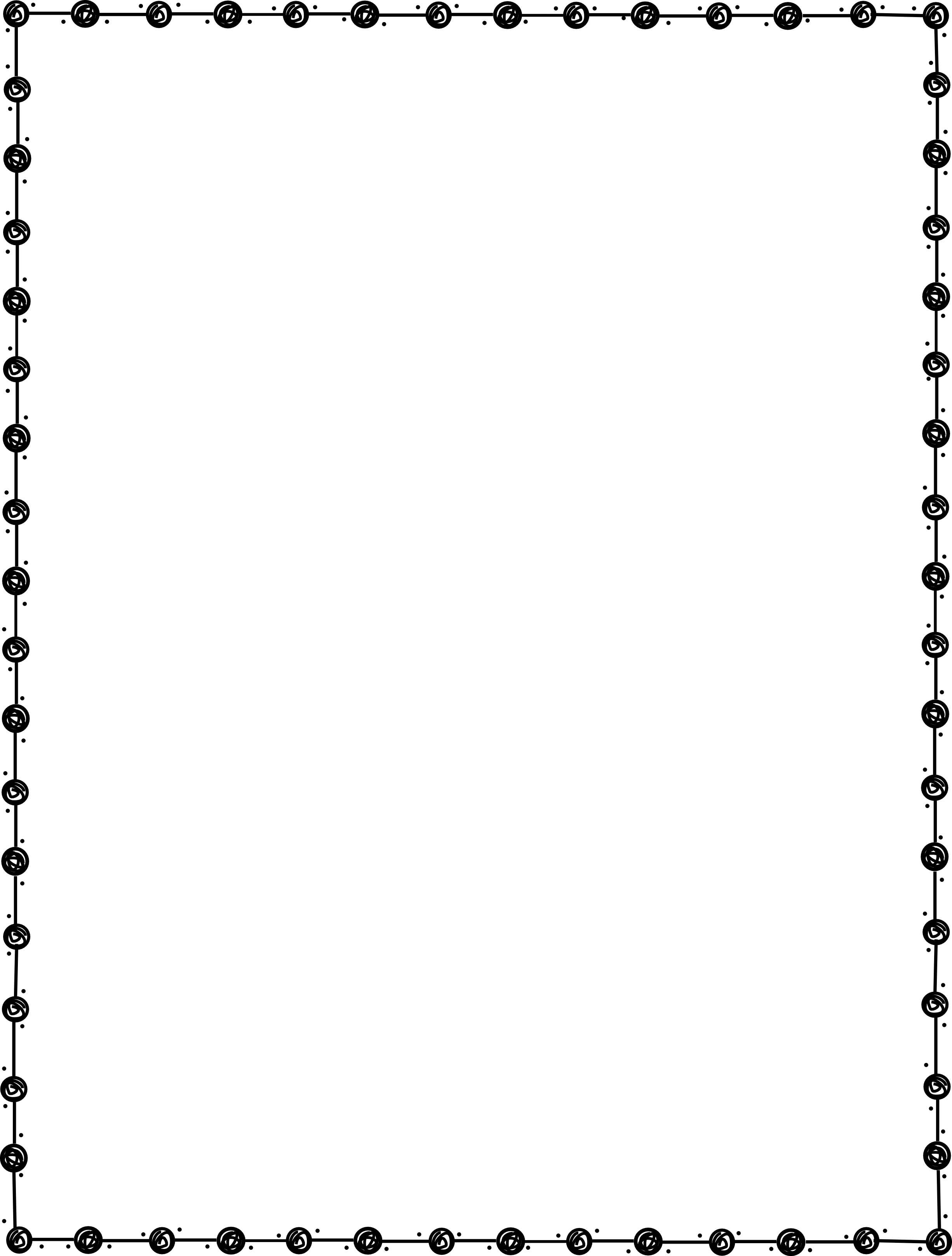 The toy store sells toys in the morning and in the afternoon.

They sold 60 toys in the afternoon.

In the afternoon, they sold three times as many toys as they sold in the morning.

How toys did the store sell in the morning?
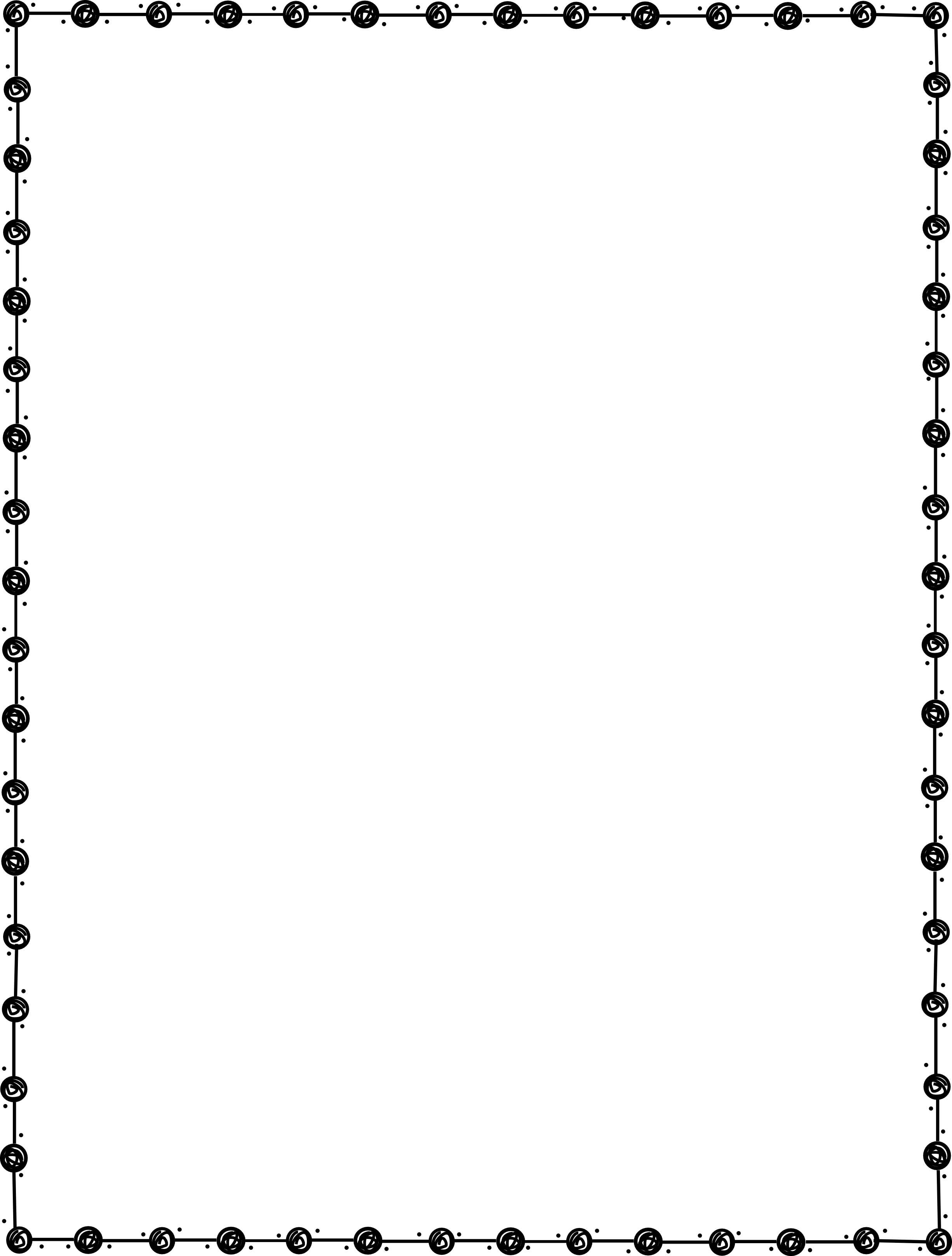 Josiah was planning a party and brought in tables and chairs for the celebration.

He had 56 chairs delivered to the house.

There were eight times as many chairs as tables.

How tables did Josiah order for the party?
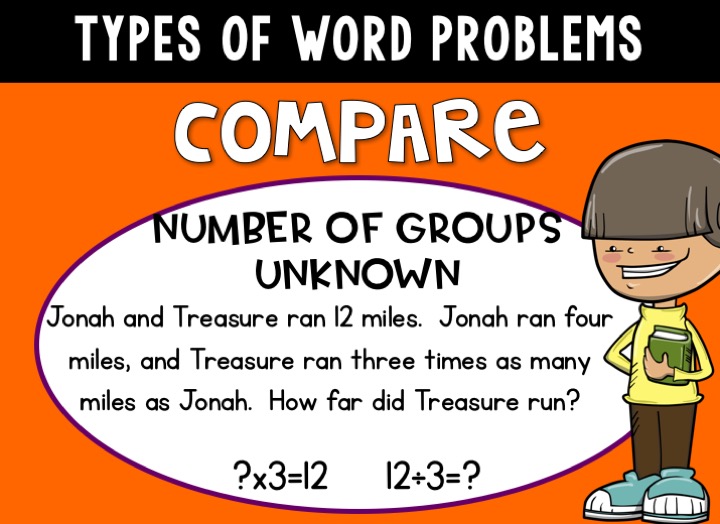 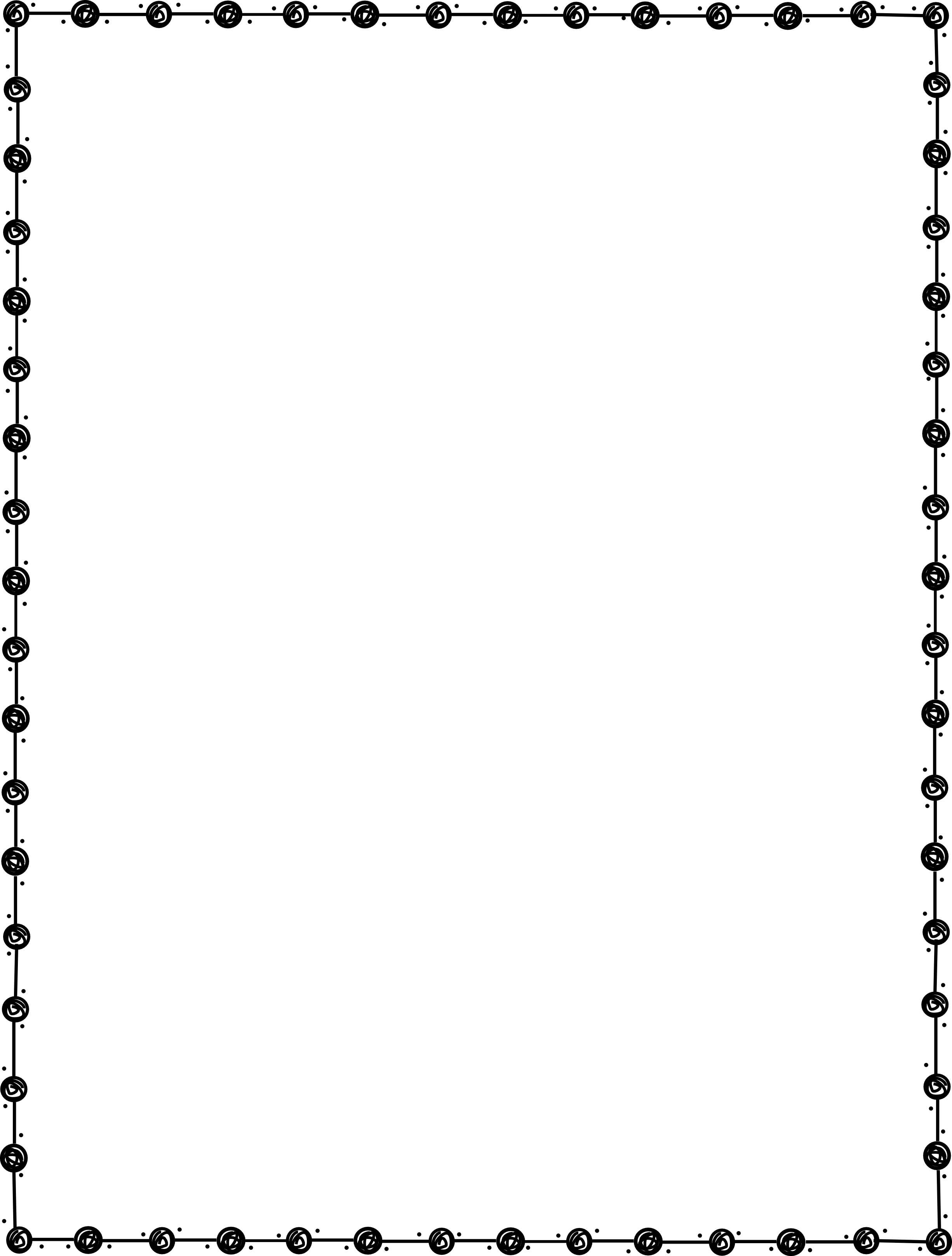 Luna has some apples and some pears. 

She has 56 pears.

She has four apples.

How many times more pears than apples does Luna have?
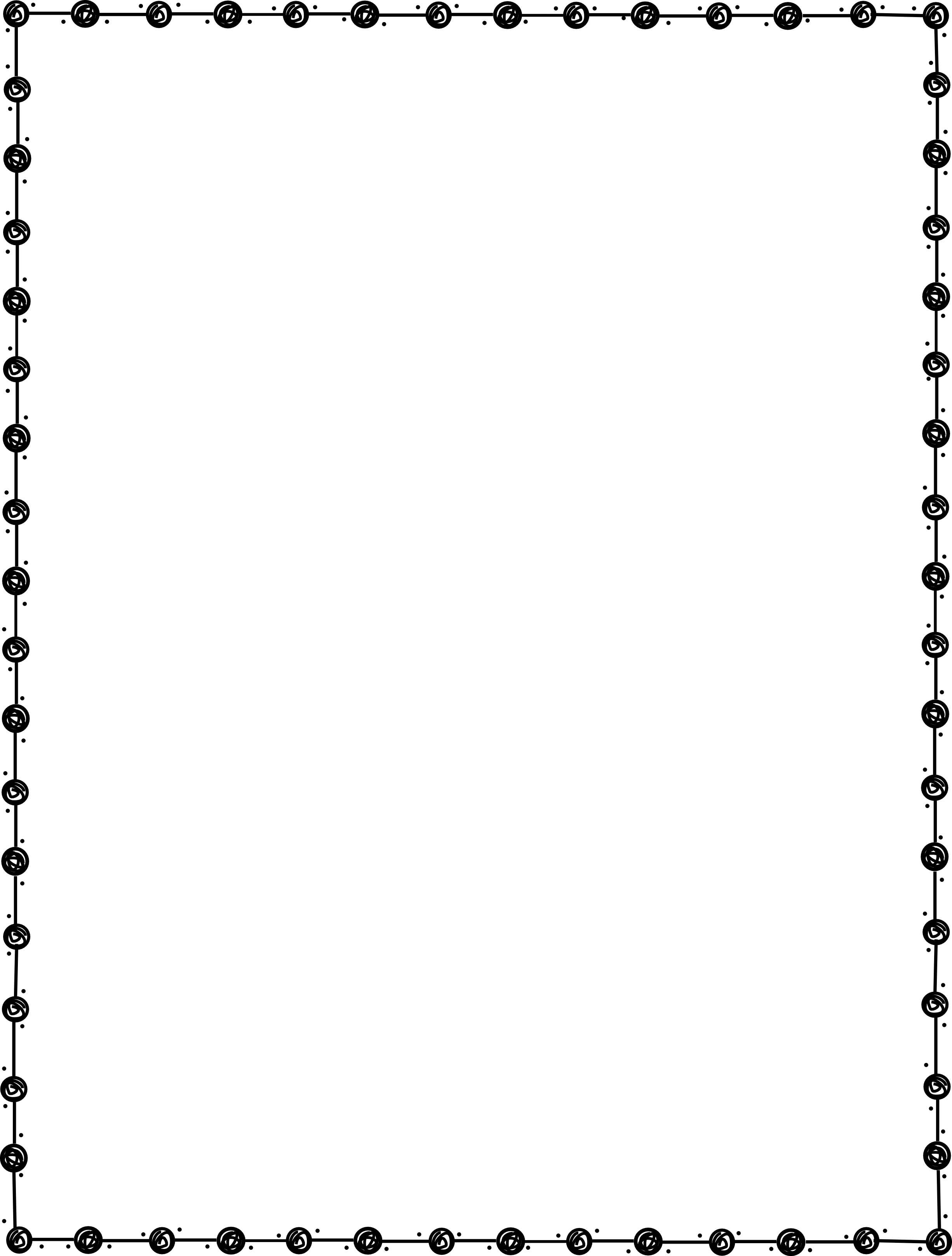 Kinsley purchased gloves and a scarf. The scarf was more expensive than the gloves. 

Kinsley spent $5 on the gloves.

The scarf was $75.

How many times more expensive was the scarf than the gloves?
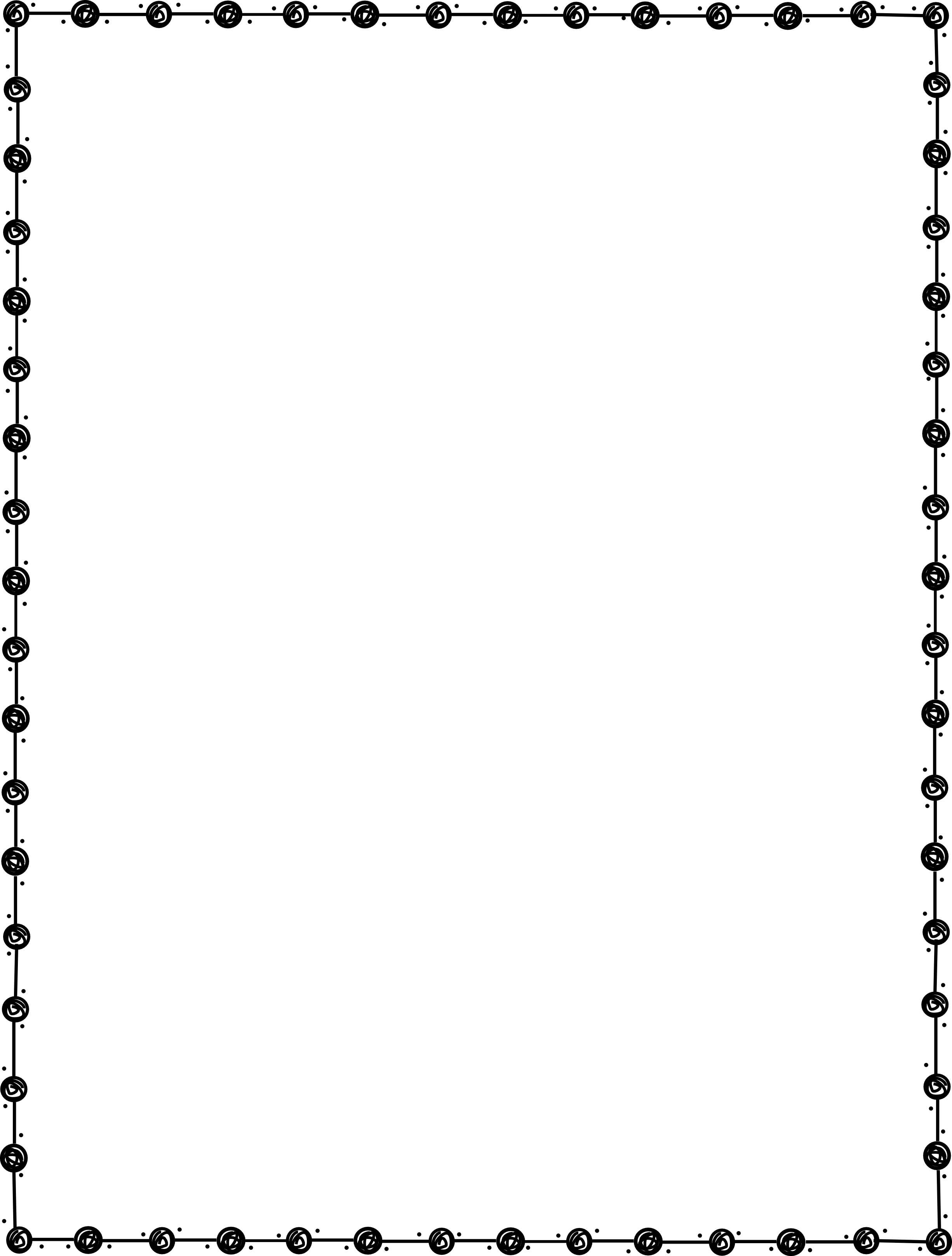 Sarah placed buttons and beads inside her craft bag.

She had three buttons in the bag.

There were 68 beads in the bag.

How many times more beads were there than buttons?
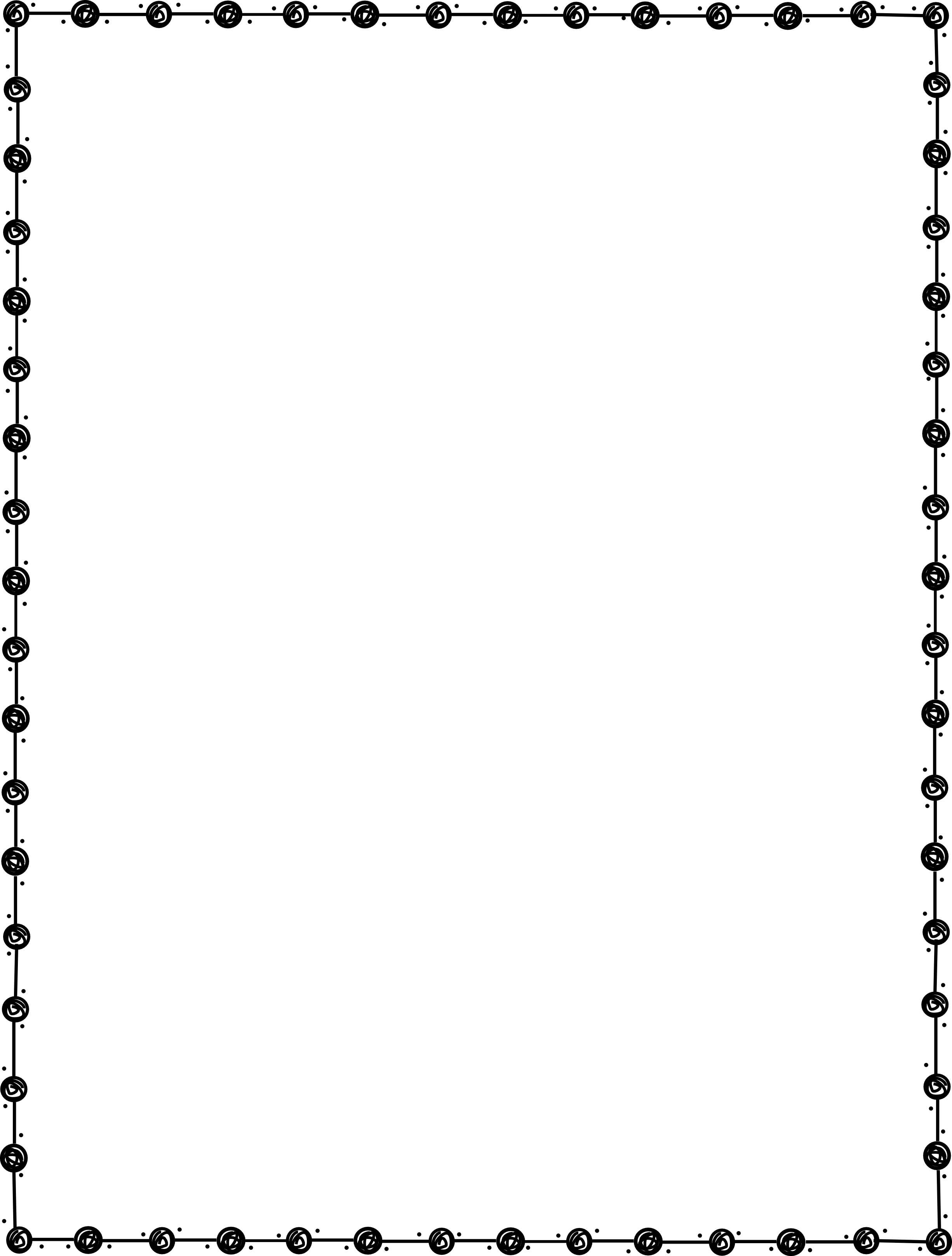 The baker cooked both cupcakes and brownies for his bakery.

He baked three cupcakes.

He had 96 brownies for sell in the bakery.

How many times more brownies than cupcakes were for sale in the bakery?
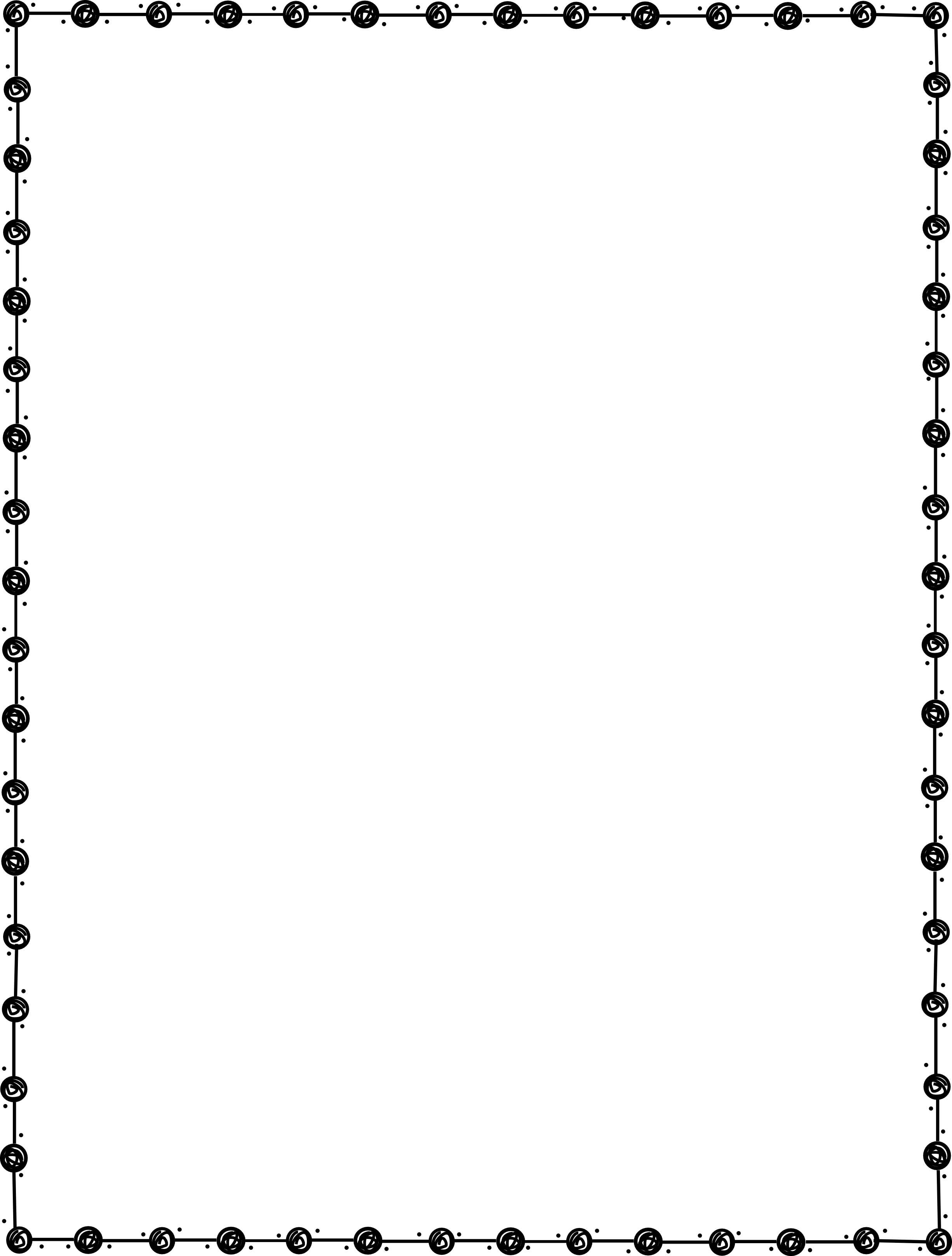 Levi and Victoria both had new cap erasers.

Levi had five erasers.

Victoria had 85 erasers.

How many times more erasers does Victoria have than Levi?